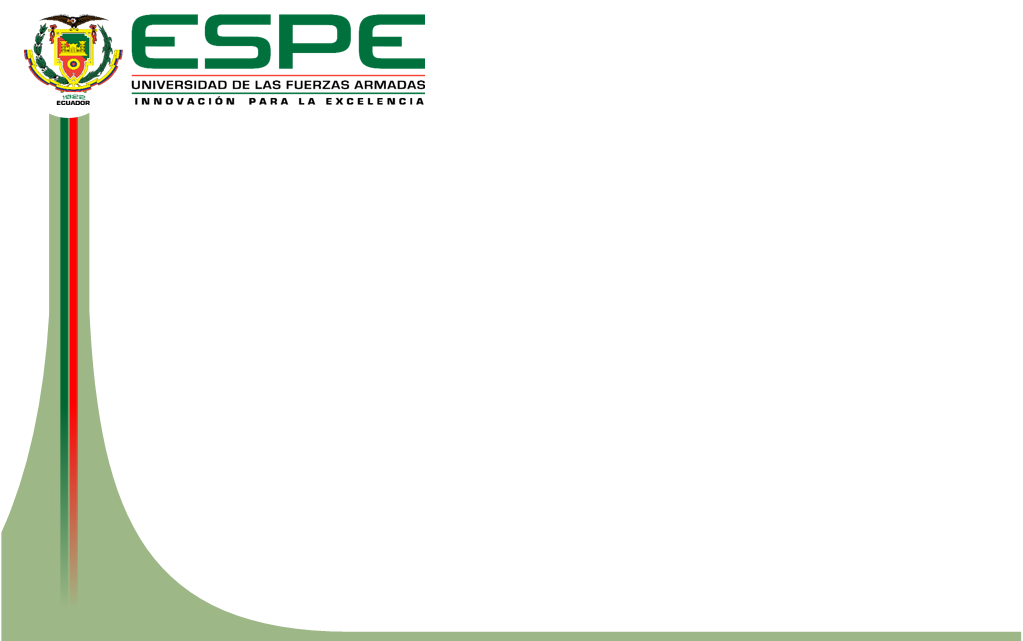 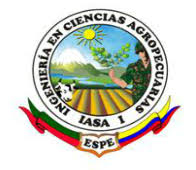 DEPARTAMENTO DE CIENCIAS DE LA VIDA Y DE LA AGRICULTURA
CARRERA DE INGENIERÍA AGROPECUARIA

TRABAJO DE TITULACIÓN, PREVIO A LA OBTENCIÓN DEL TÍTULO DE INGENIERO AGROPECUARIO

“EVALUACIÓN DE LA ESTABILIDAD  MICROBIOLÓGICA Y 
ORGANOLÉPTICA  DE MANJAR DE CHOCHO (Lupinus mutabilis 
Sweet) CON DOS MÉTODOS DE CONSERVACIÓN, DOS
 EDULCORANTES Y A DOS TEMPERATURAS”

AUTOR: AUCANCELA LÓPEZ, JOSÉ CARLOS 
 
DIRECTOR: ING. LARREA CEDEÑO, GABRIEL ALEJANDRO, Mgs 

SANGOLQUÍ

 2019
INTRODUCCIÓN
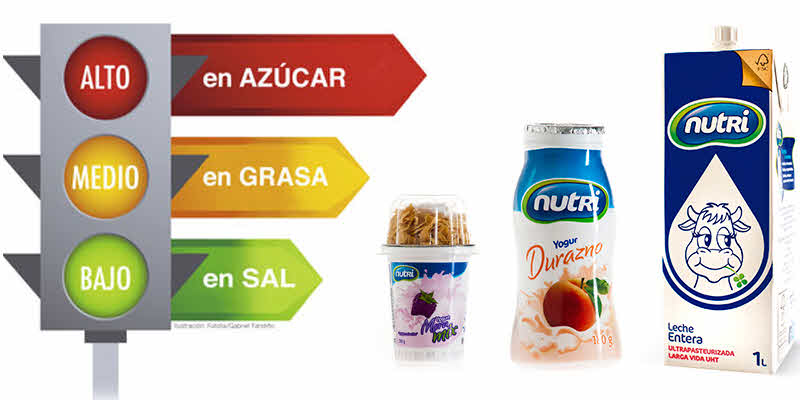 Según Moncayo (2019) la venta de derivados lácteos mejorará en un 9.5% para este año.
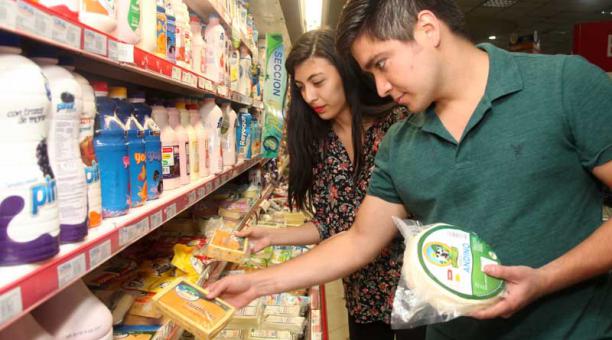 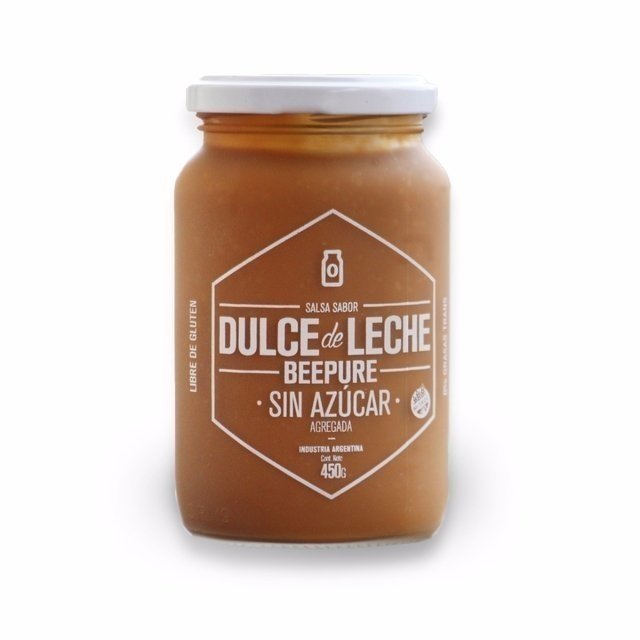 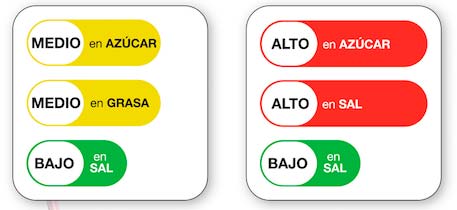 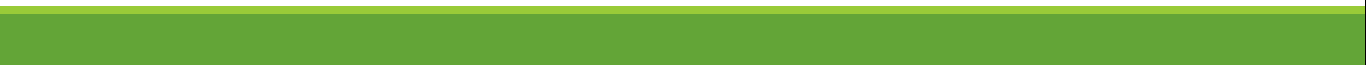 Alternativas de manjar de leche a nivel industrial
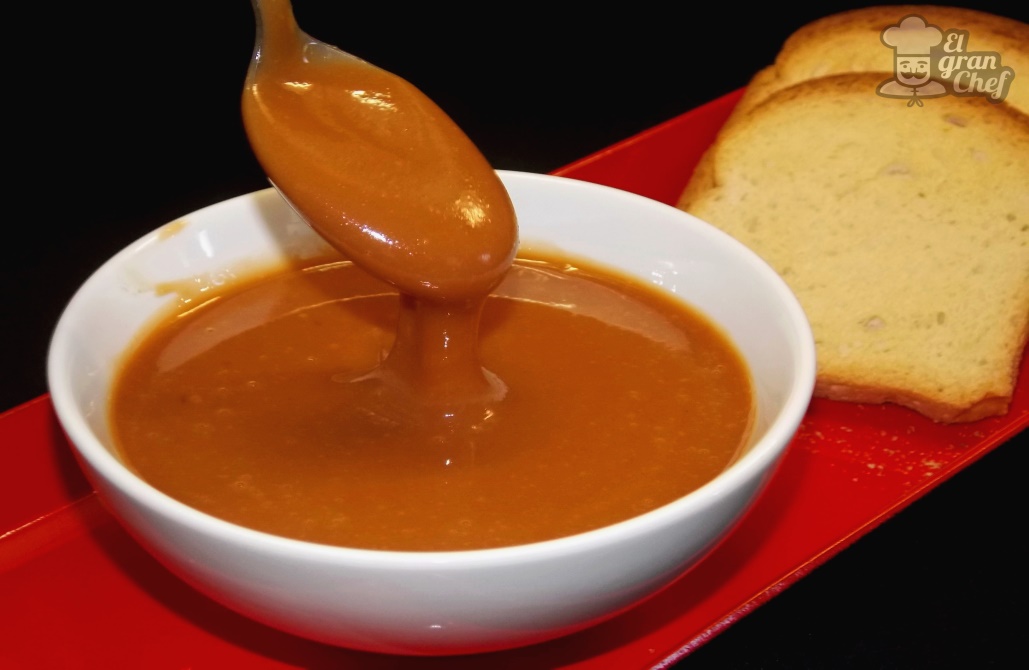 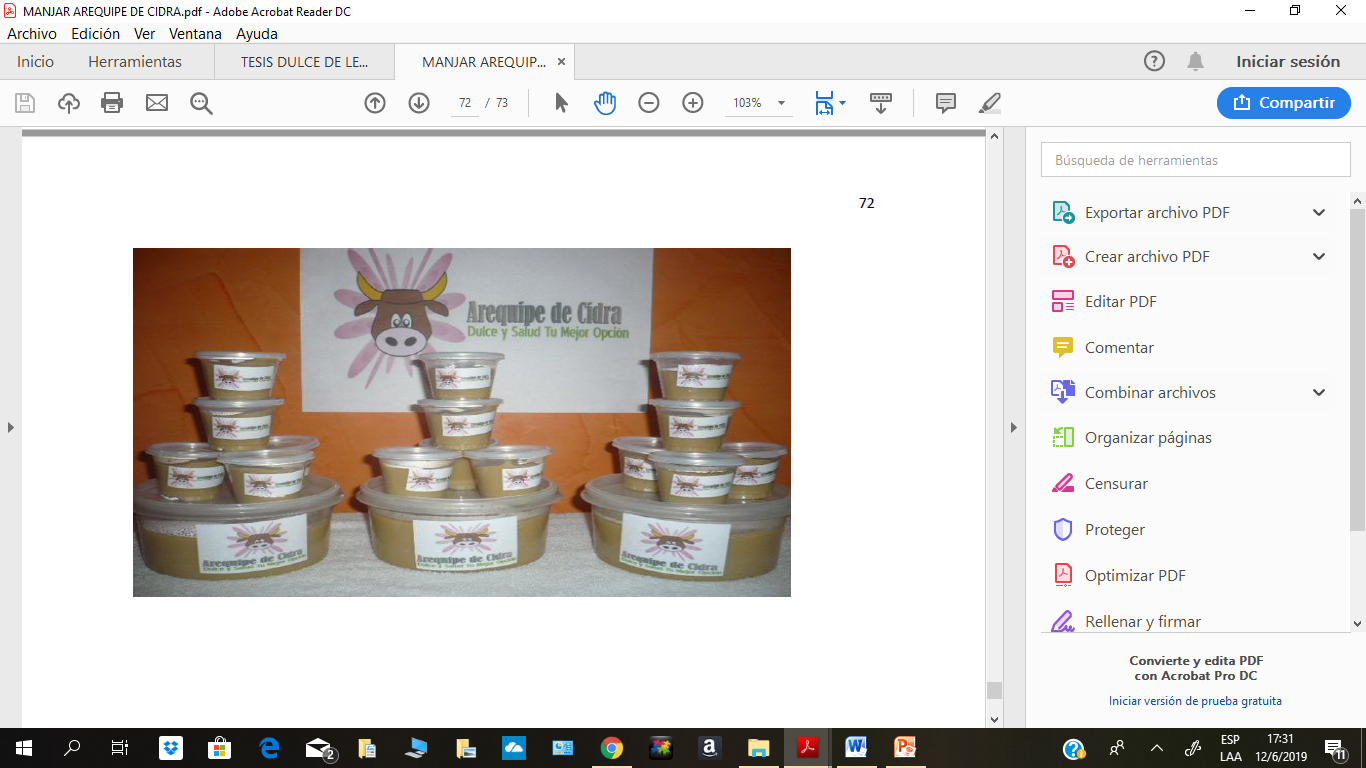 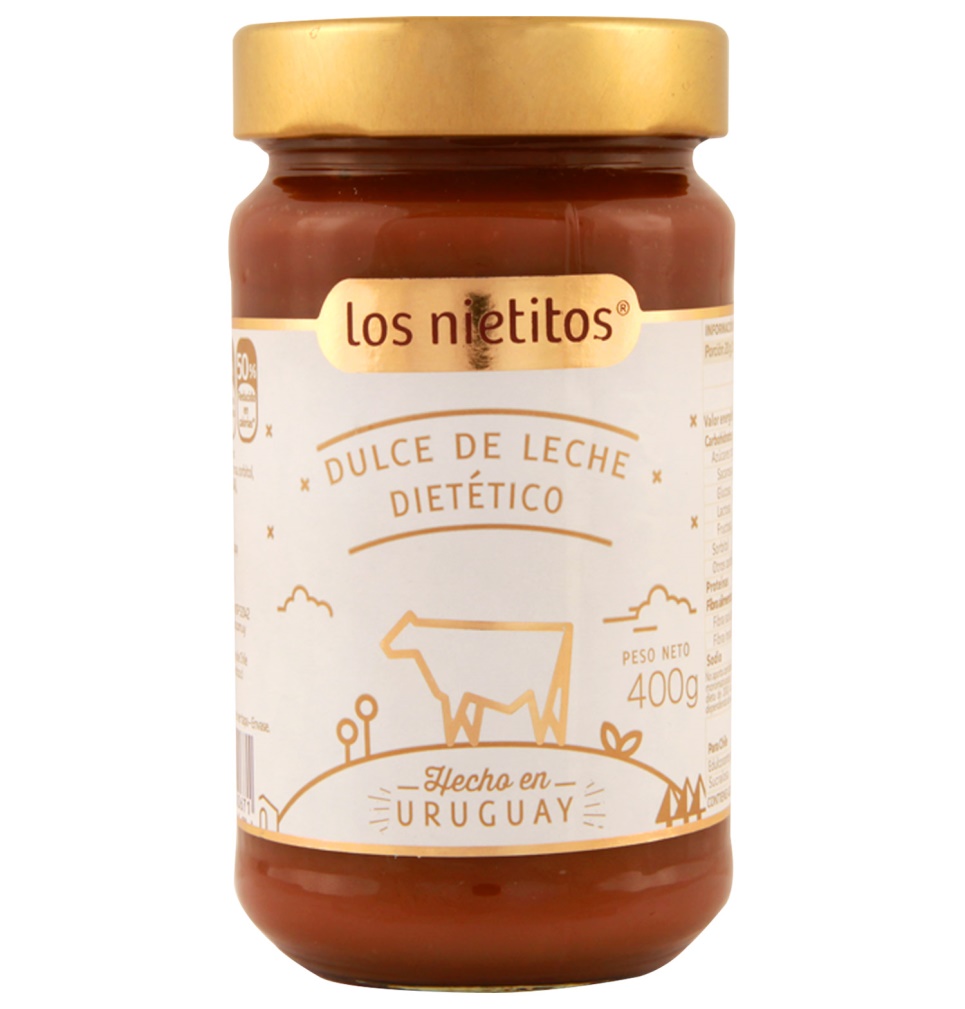 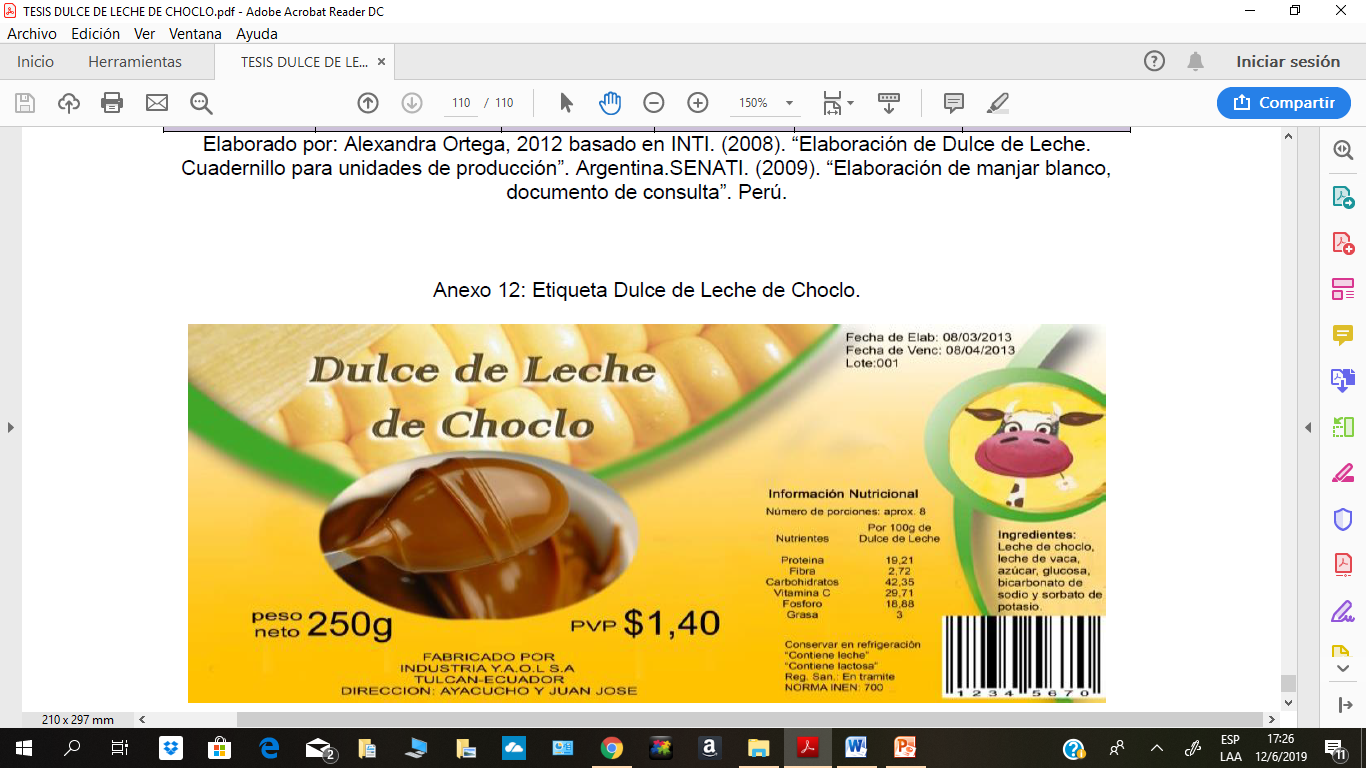 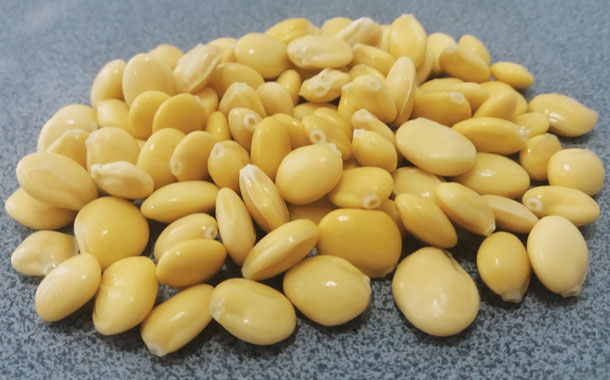 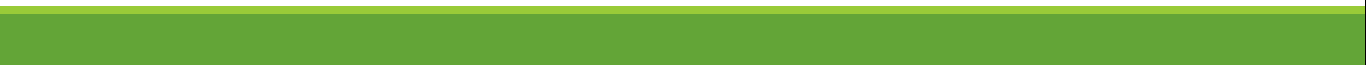 PROBLEMA
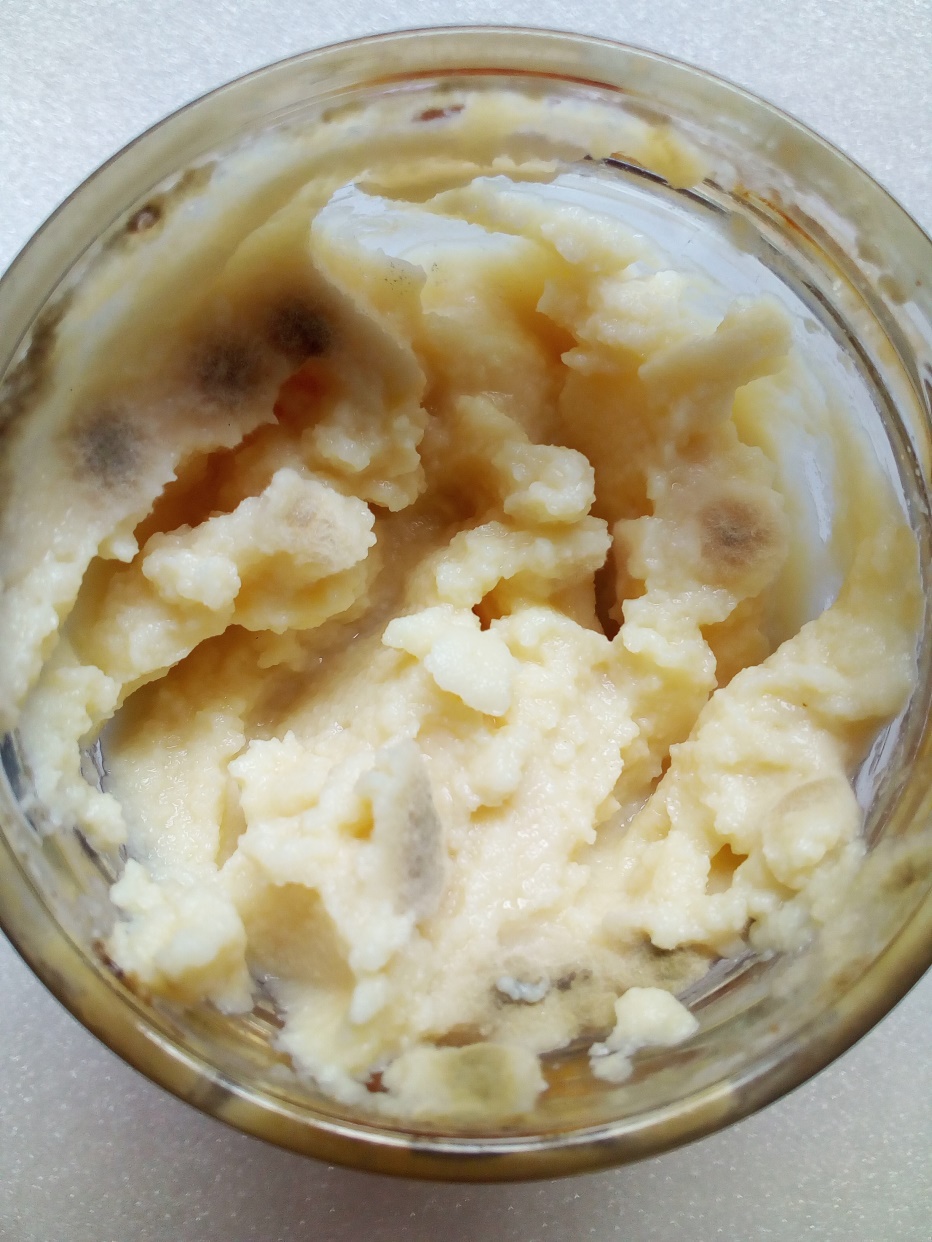 El manjar de chocho presenta un corto tiempo de vida útil o inestabilidad, lo cual afecta las propiedades organolépticas y favorece el aparecimiento de microorganismos oportunistas como mohos y levaduras
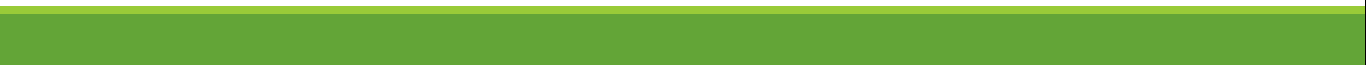 OBJETIVOS
OBJETIVO GENERAL
Evaluar la estabilidad microbiológica y organoléptica de Manjar de Chocho (Lupinus mutabilis Sweet) con dos métodos de conservación, dos edulcorantes y a dos temperaturas.
OBJETIVOS ESPECÍFICOS
Analizar los cambios microbiológicos del manjar de chocho al día 10, día 20 y día 30 de almacenamiento a 7°C y 17°C 
Determinar mediante un análisis sensorial aquel tratamiento con las mejores características organolépticas 
Establecer mediante la técnica Focus Group el impacto del proceso agroindustrial del manjar de chocho para definir las preferencias de consumo.
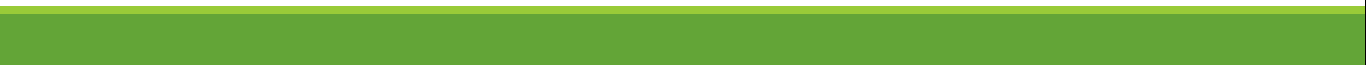 REVISIÓN DE LITERATURAChocho
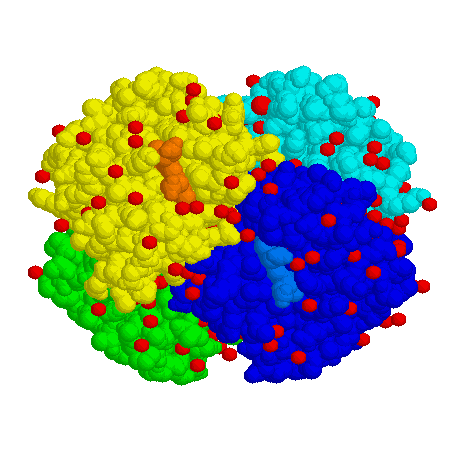 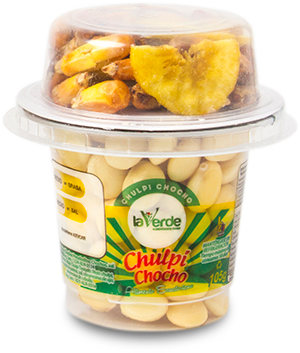 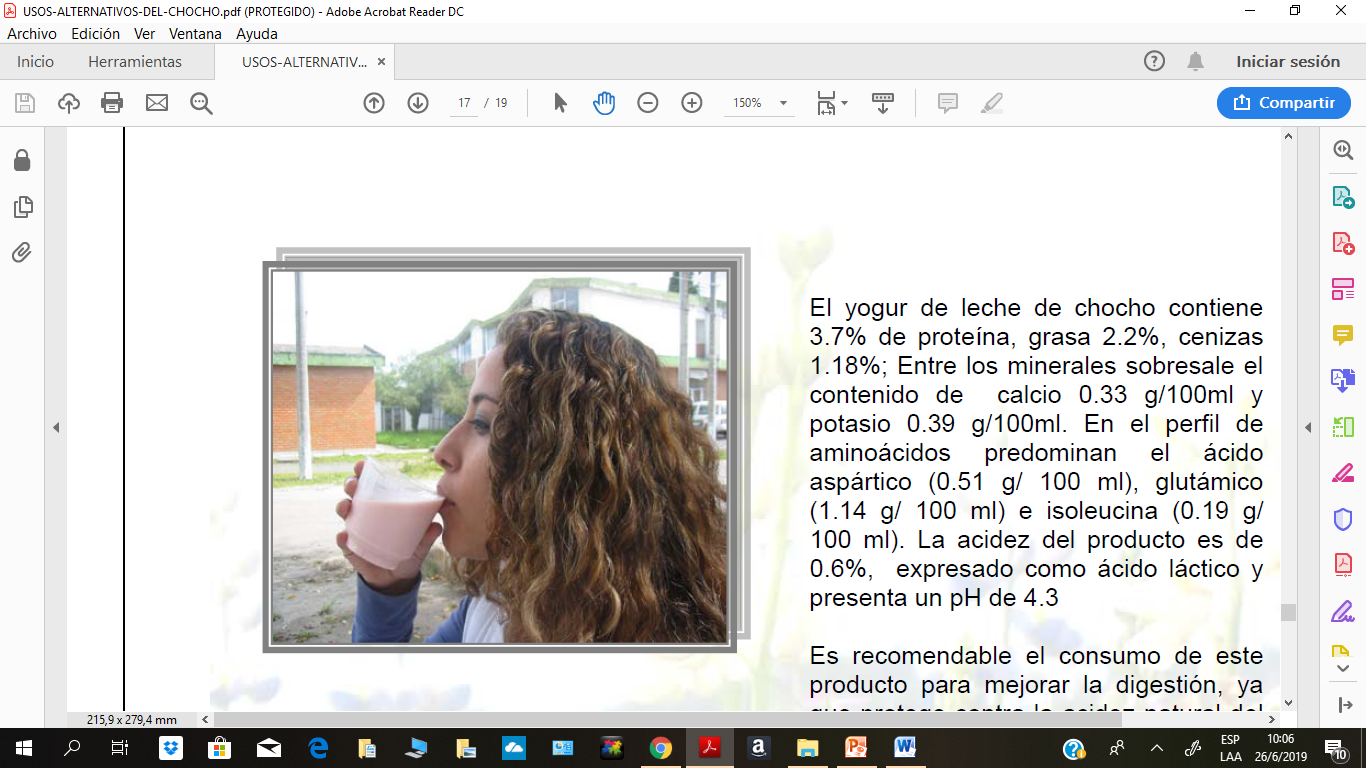 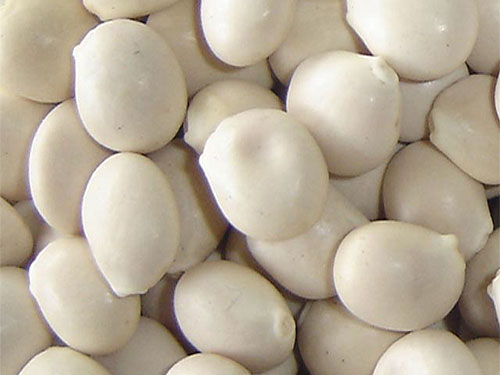 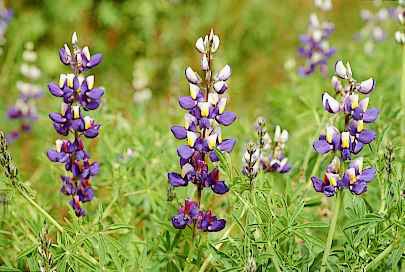 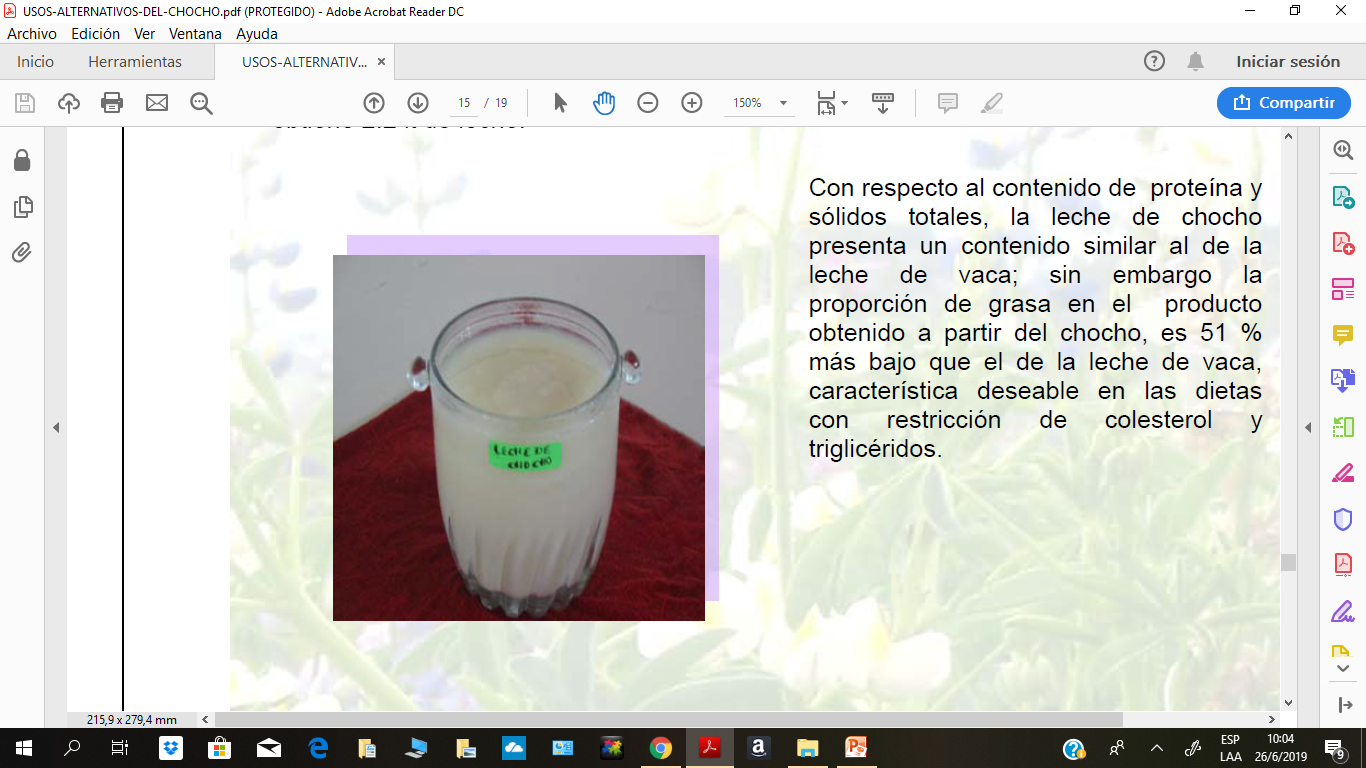 Fuente: (Loja & San Martín, 2014).
Preprocesamiento del chocho
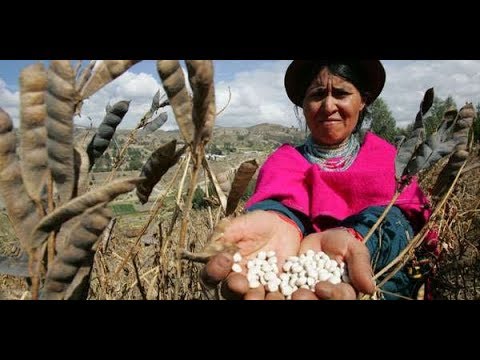 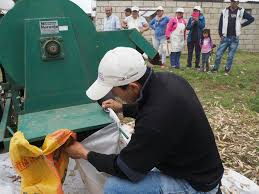 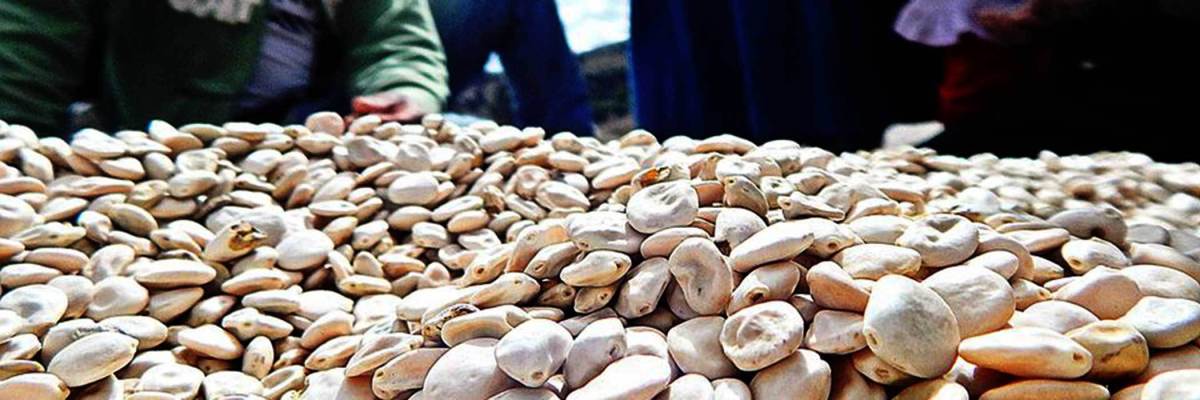 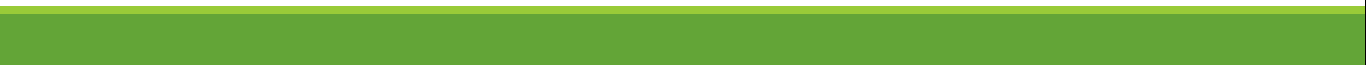 Manjar de leche
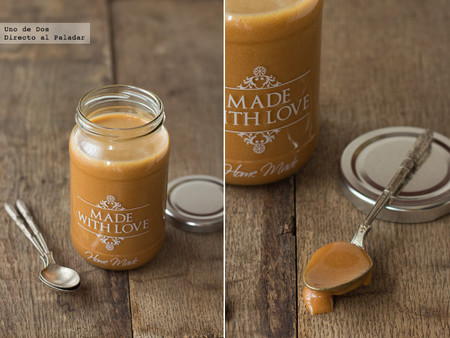 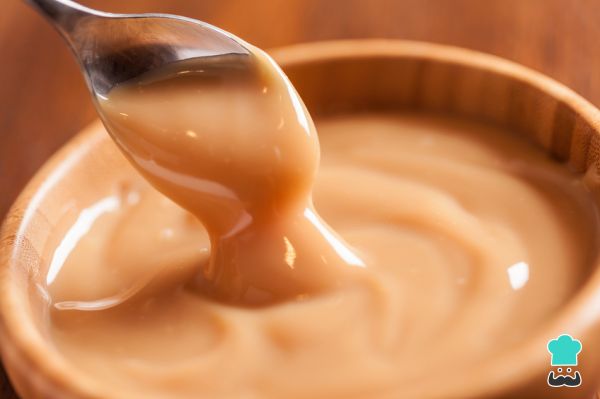 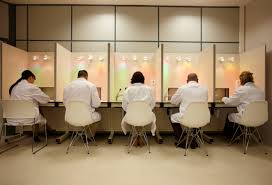 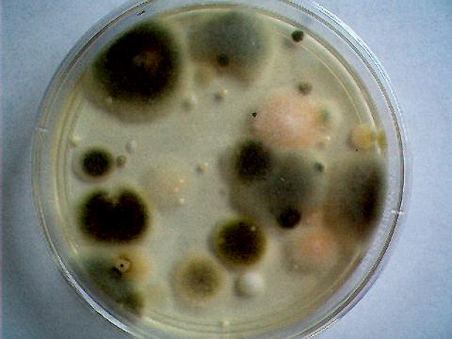 Fuente: 
INTI (2010)
INEN (2005)
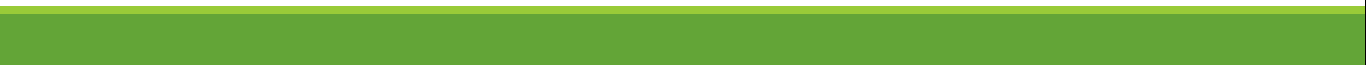 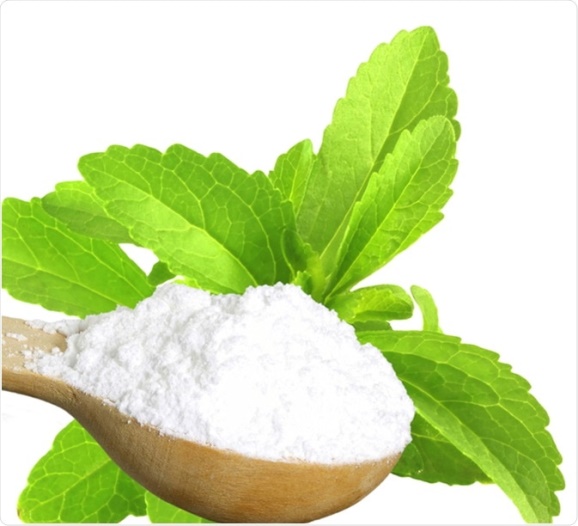 Edulcorantes
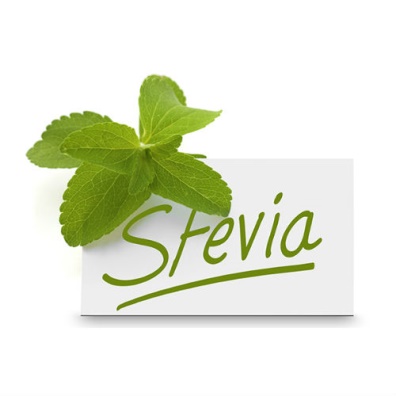 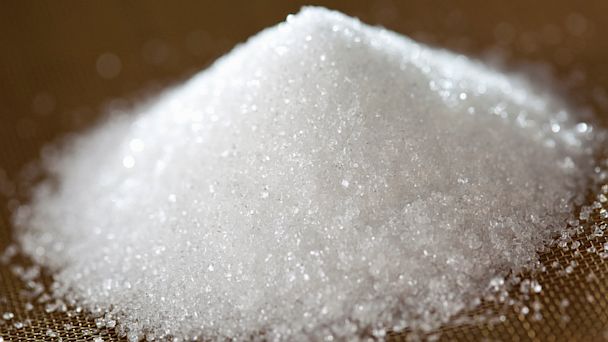 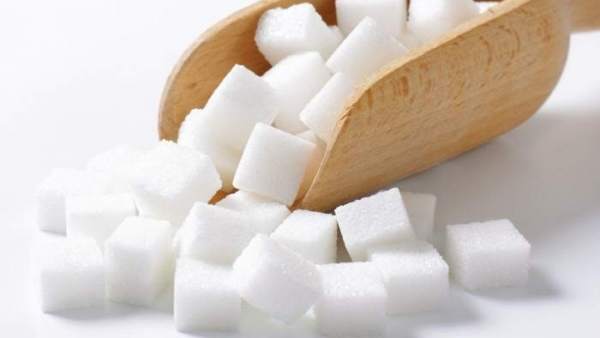 Fuente: Góngora, V. (2017). Stevia rebaudiana: A sweetener and potencial bioactive ingredient in the development of funcional cookies.
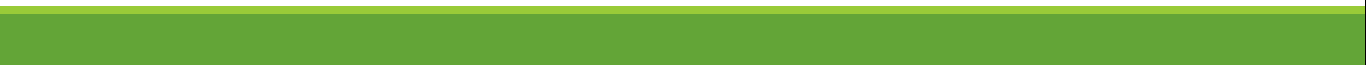 Métodos de Conservación
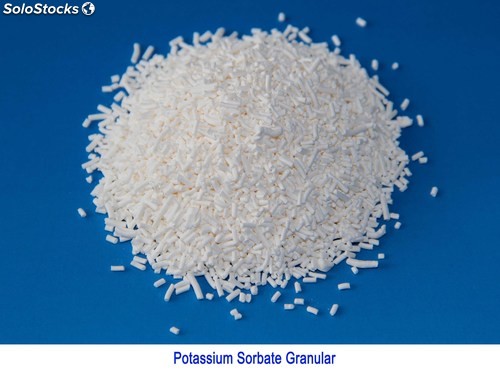 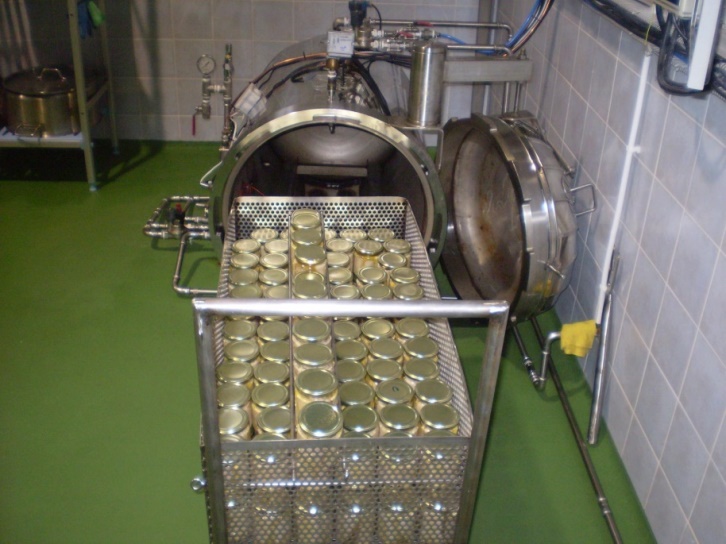 GFUne
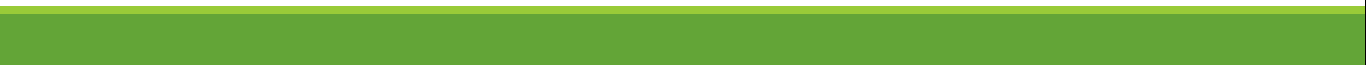 MetodologíaElaboración del Manjar de Chocho
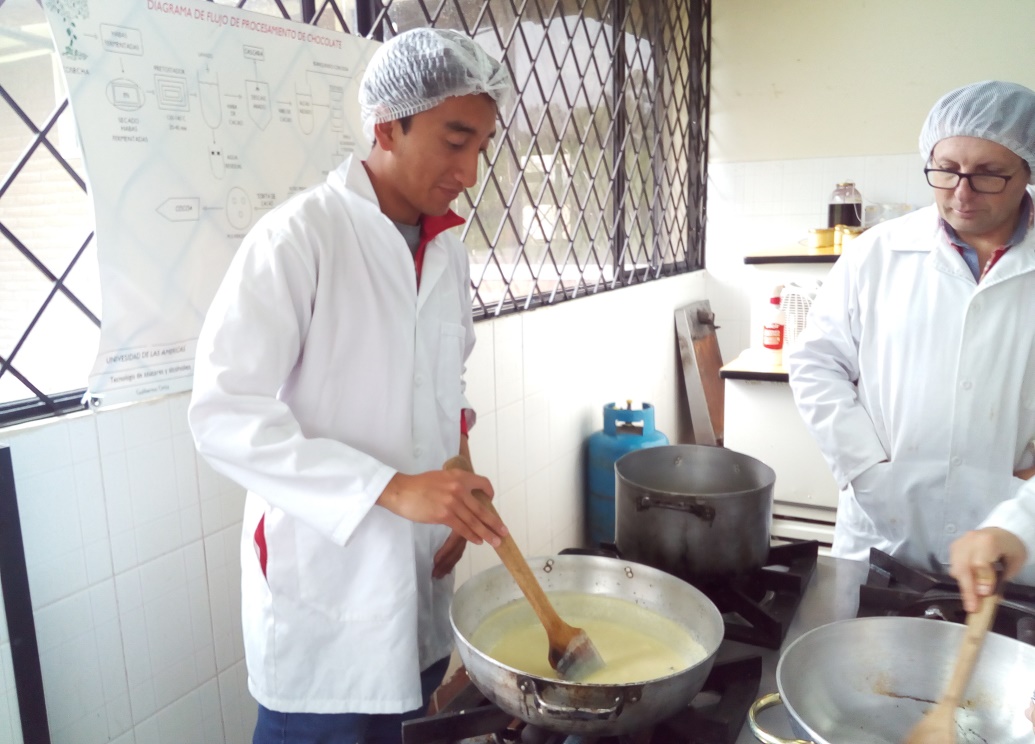 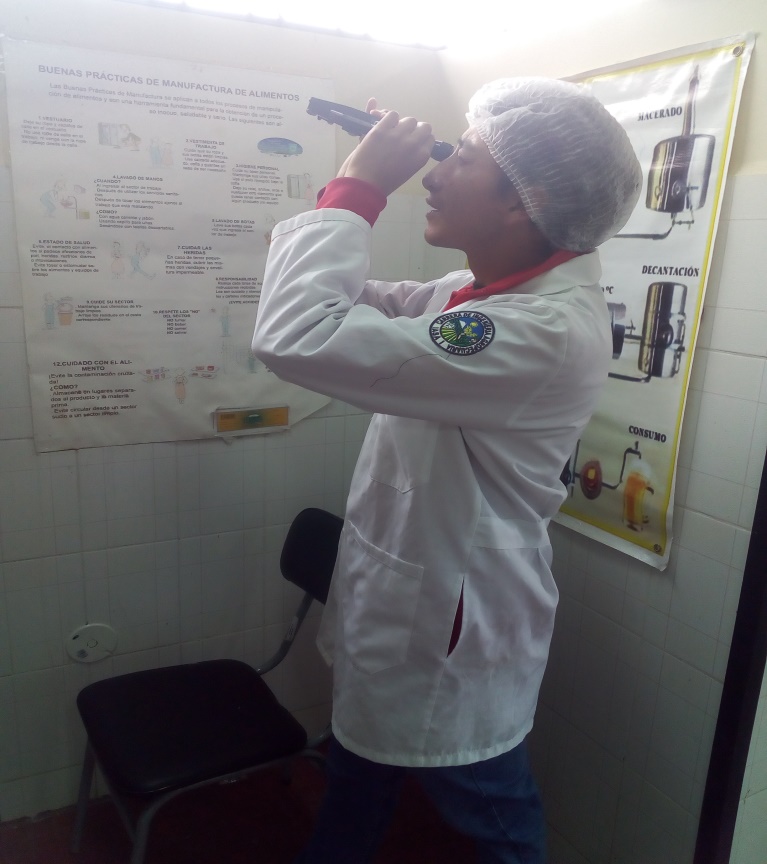 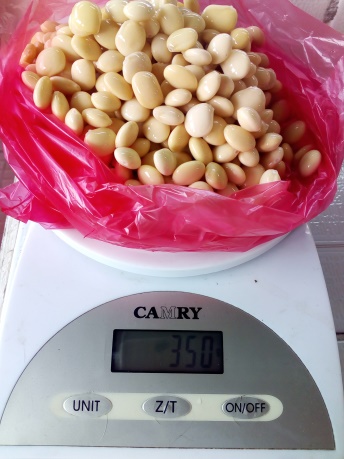 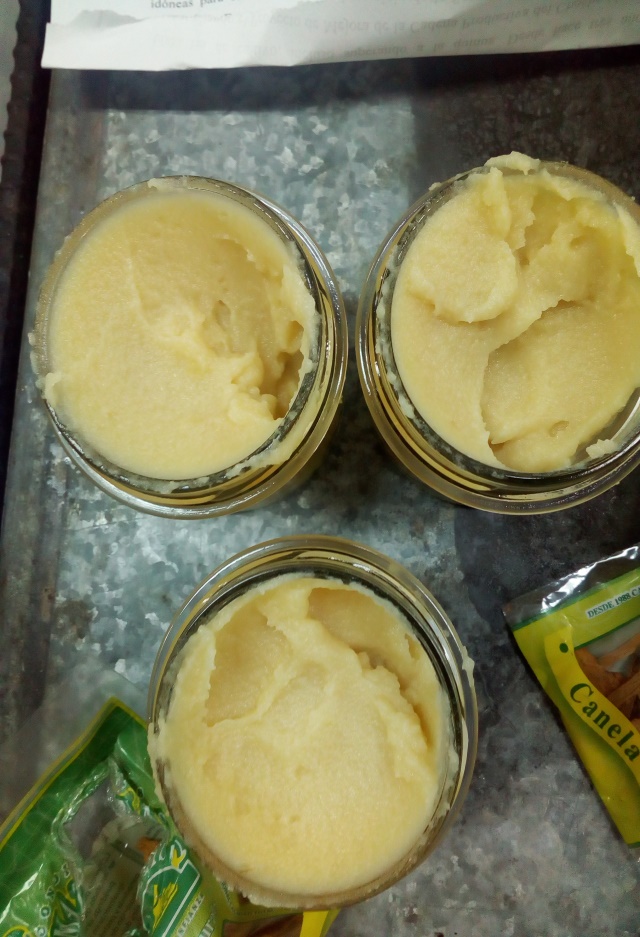 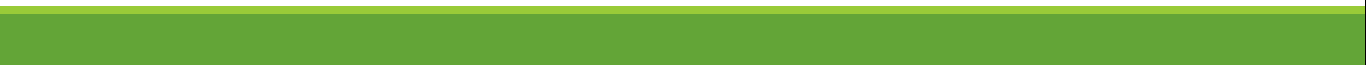 Conservación: Química y Física
Método Físico
Método Químico
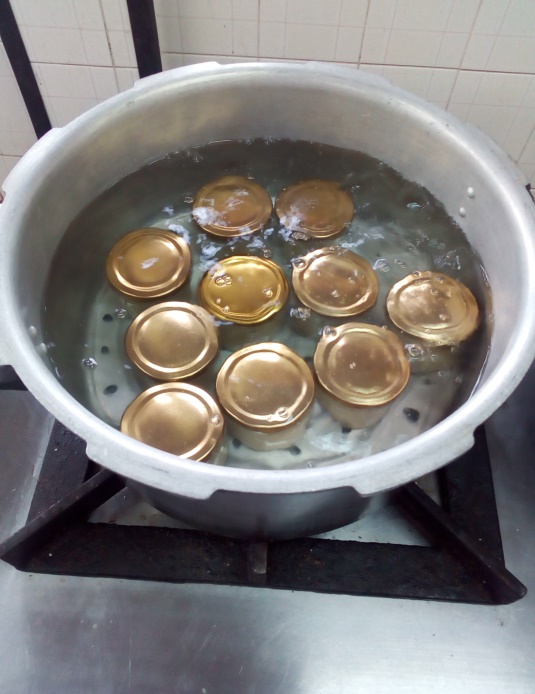 Envases se sumergieron en agua caliente dentro de una olla de presión a una temperatura de 80°C.
Se colocó el sorbato de potasio a una concentración de 0.1%, cumpliendo con la normativa 01.7 para postres lácteos presente en el codex alimentario de la GSFA (FAO, 2018).
Se tapó a la olla de presión con los envases dentro hasta alcanzar la temperatura de ebullición de 92°C durante 15 minutos.
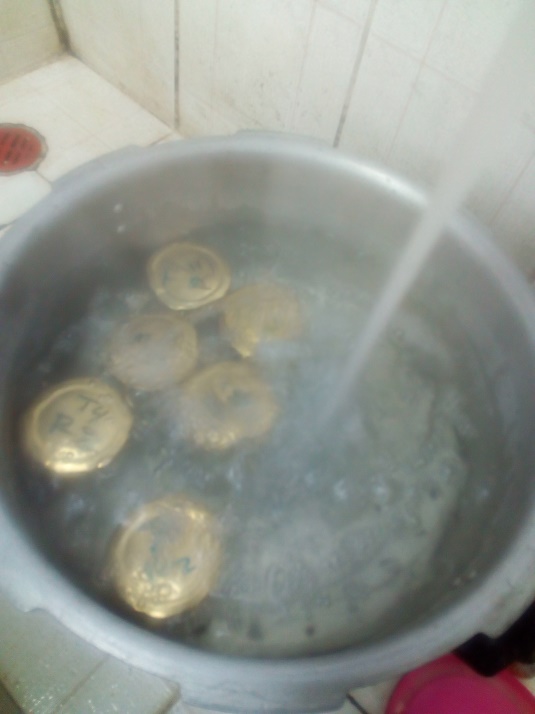 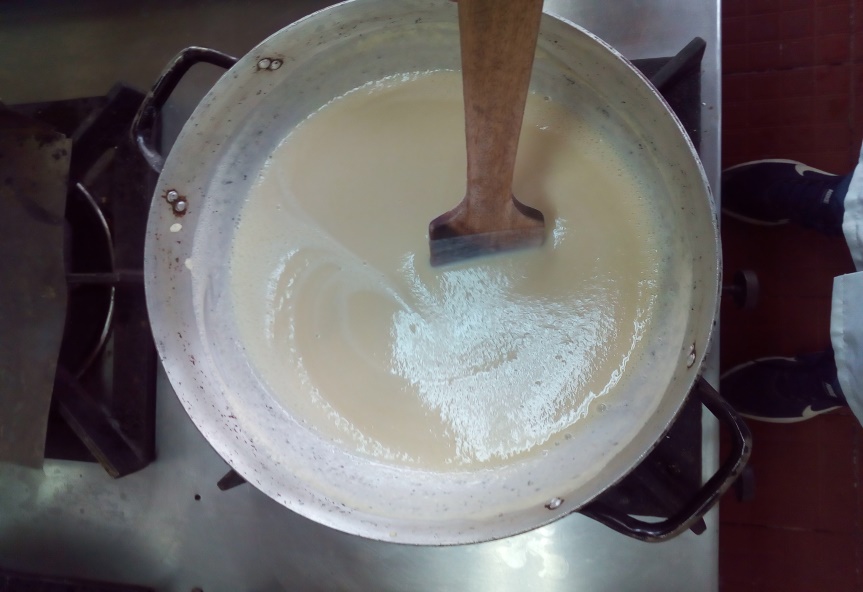 A continuación se liberó la presión retenida en la olla por 6 minutos y se abrió la tapa para realizar el enfriamiento por rebalse
Se enfriaron los envases mediante liberación del agua de grifo por 8 minutos.
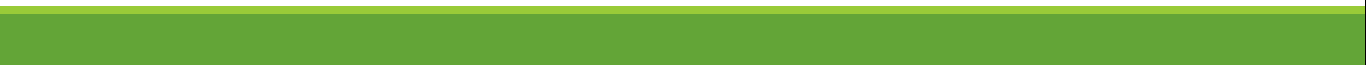 Almacenamiento
Temperatura a 17ºC
Temperatura a 7ºC
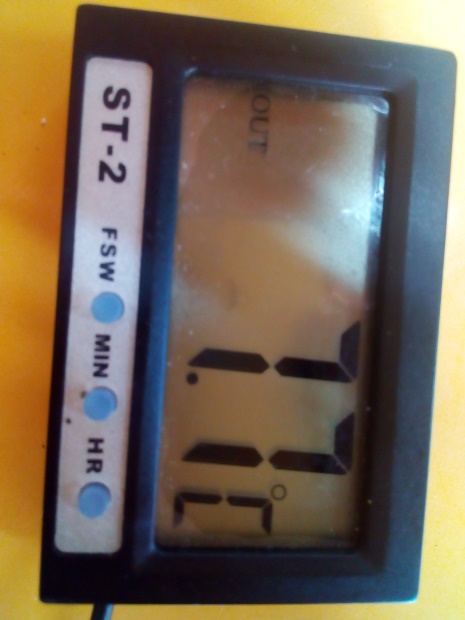 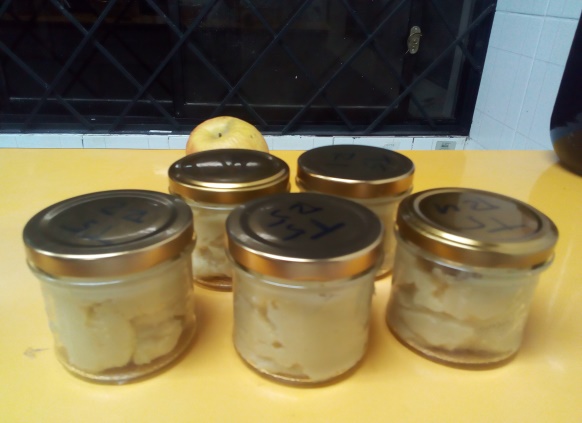 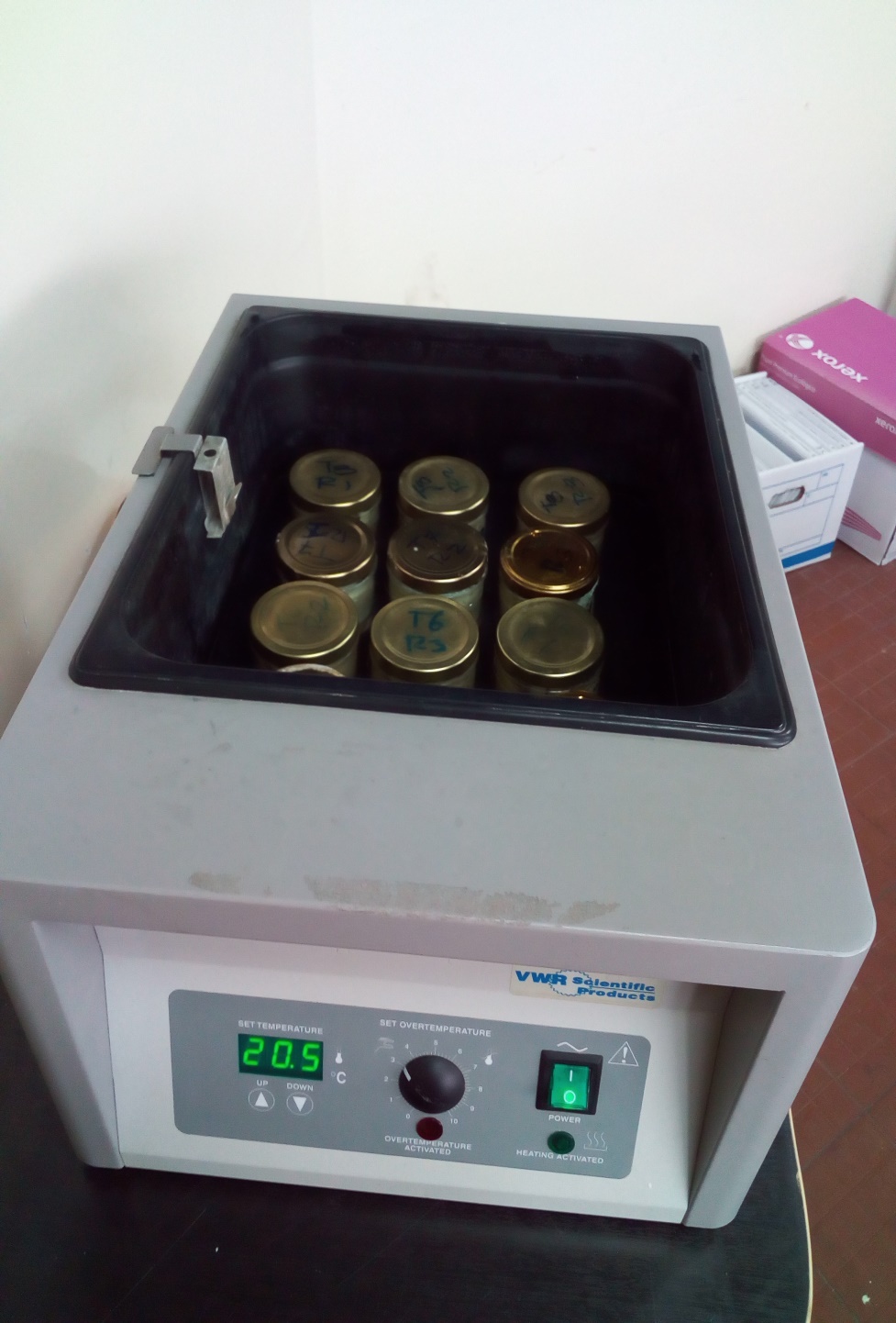 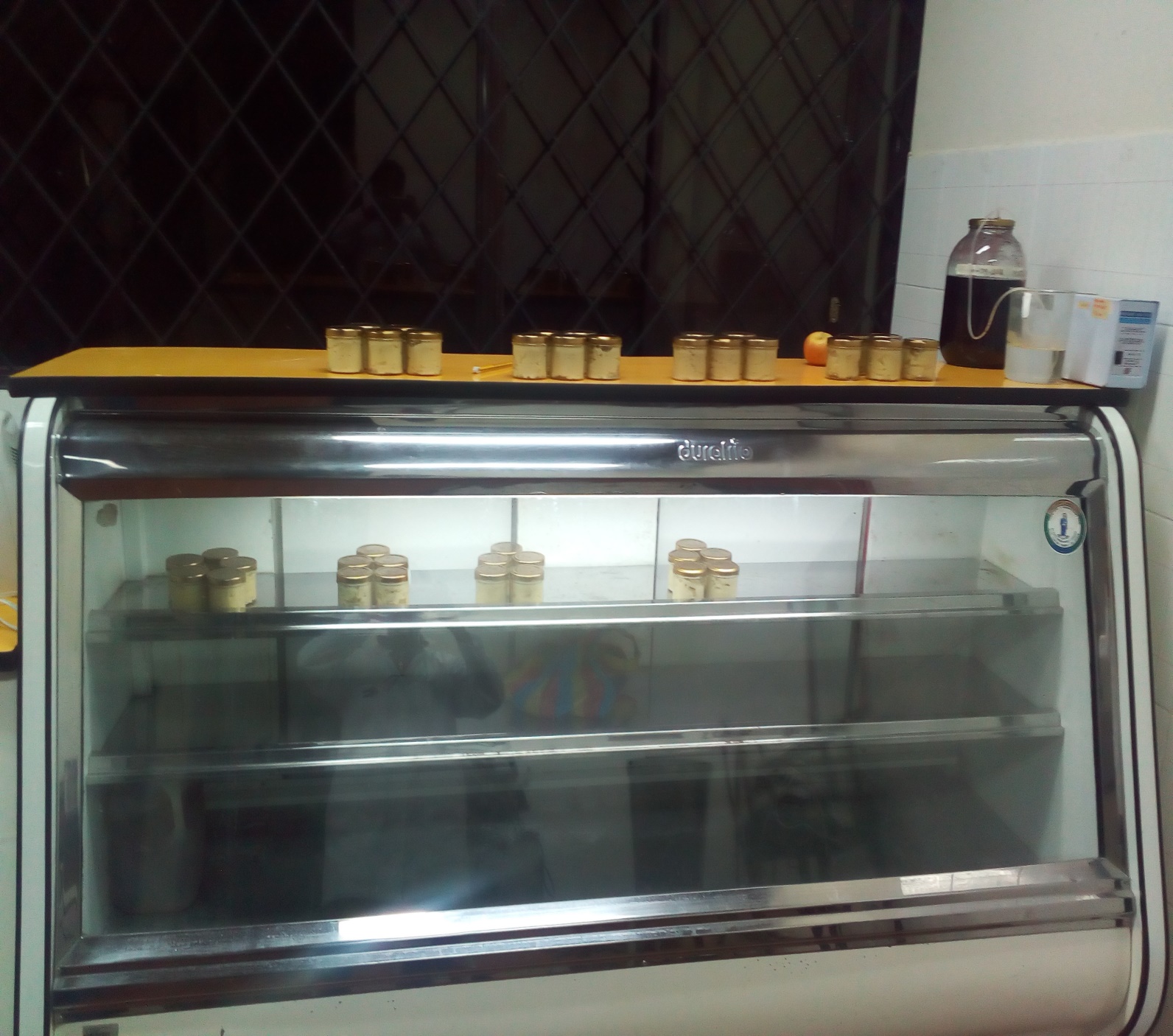 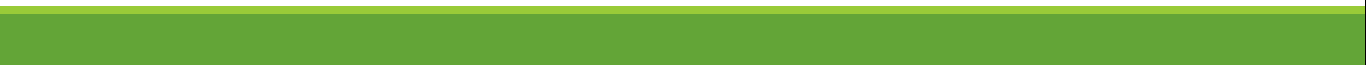 Análisis Microbiológico
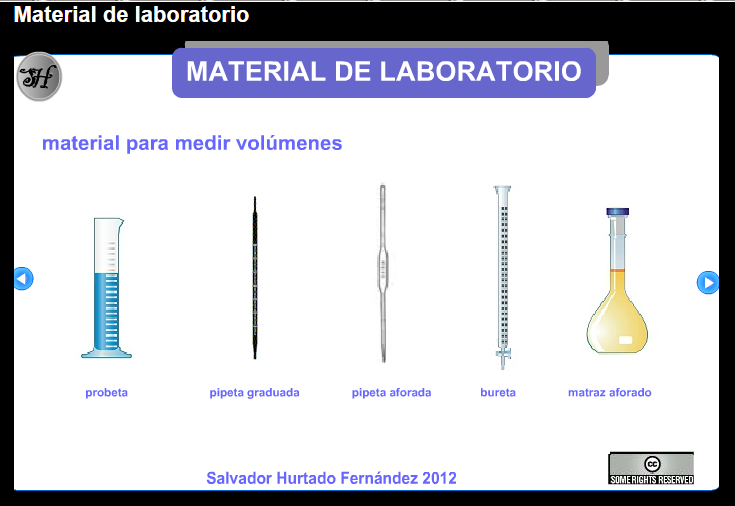 Banco de dilución por producto
Preparación de las diluciones
9mL de solución salina en cada tubo
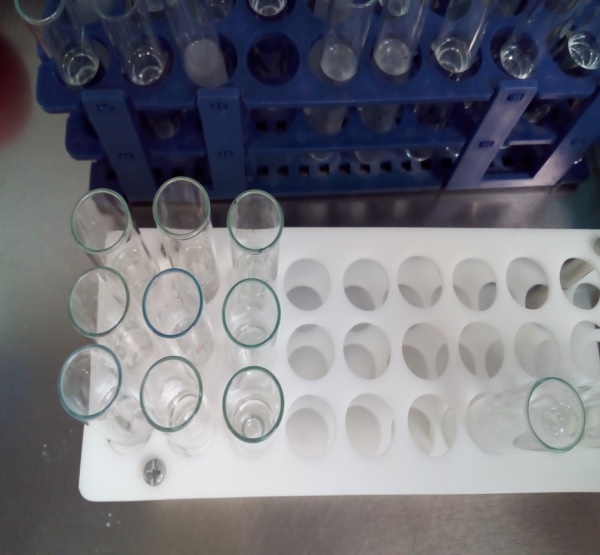 1era
2da
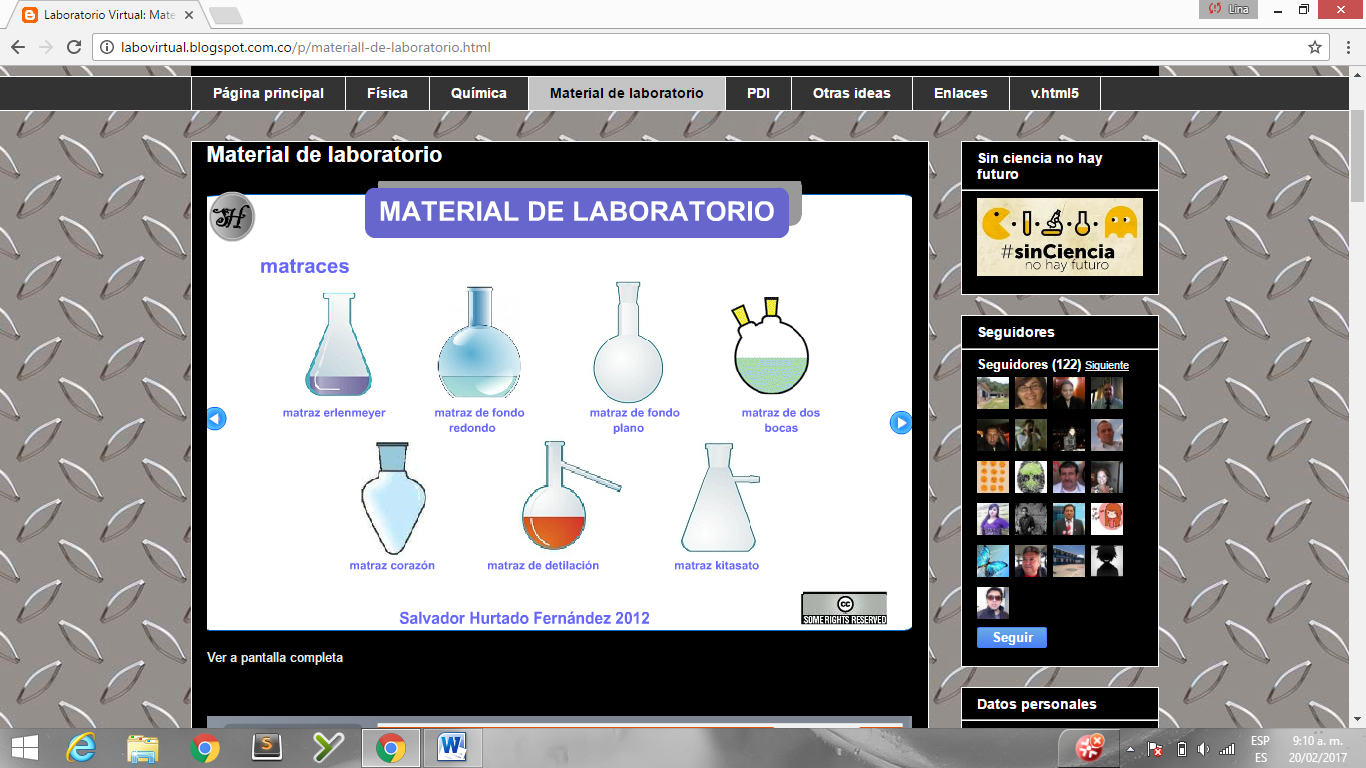 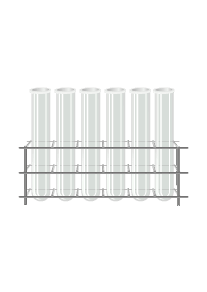 Solución salina 
500 ml al 0.5%
3era
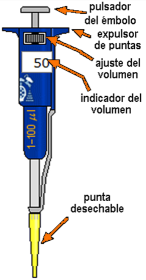 10-2
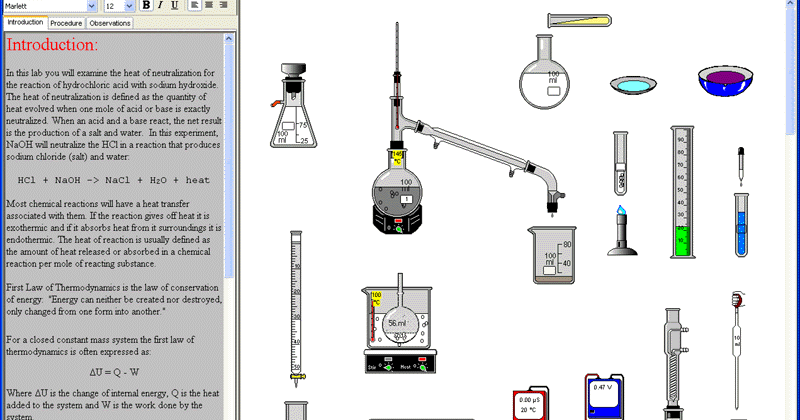 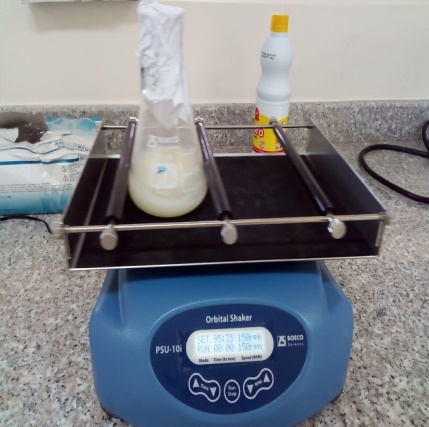 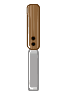 10-3
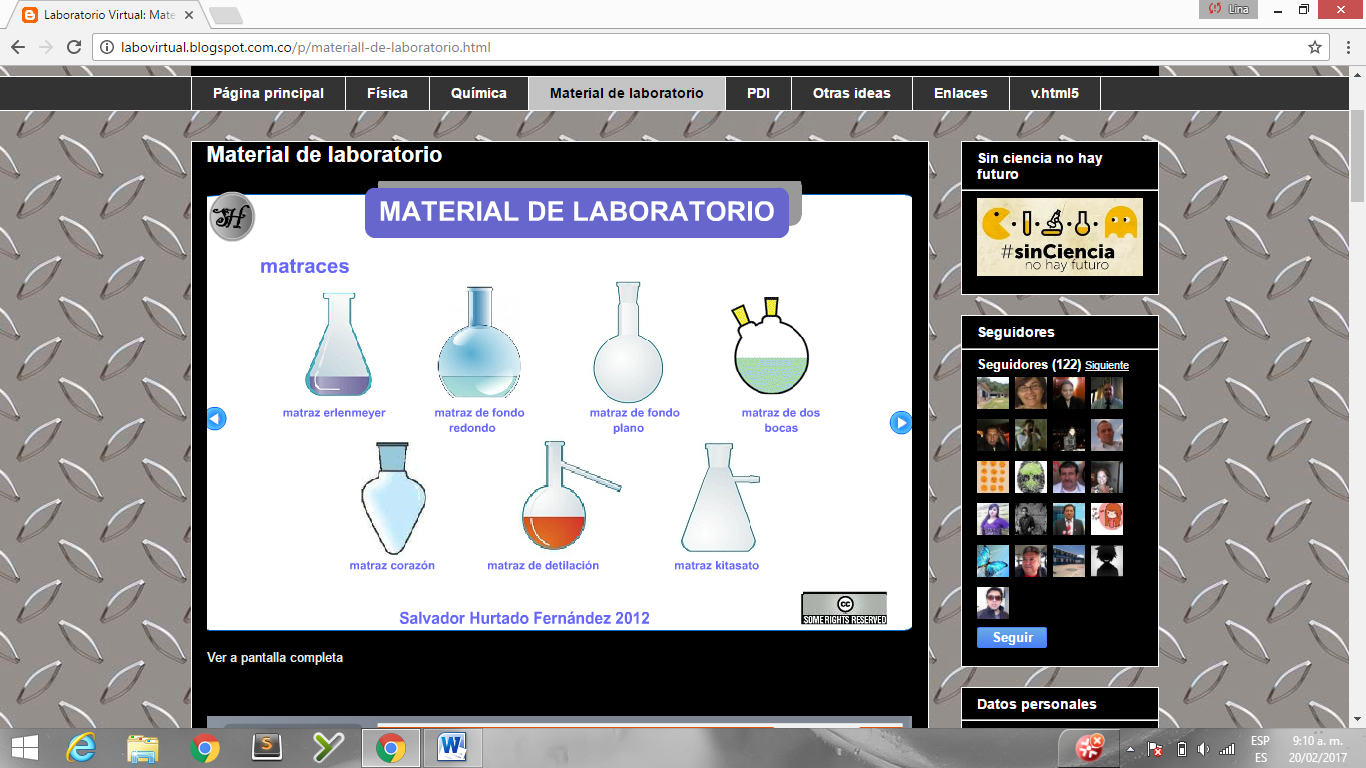 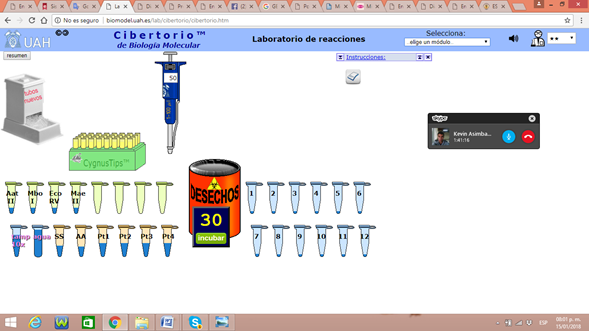 10-4
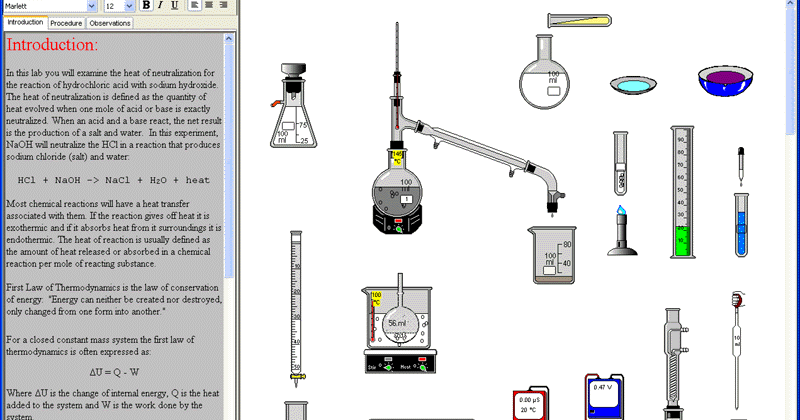 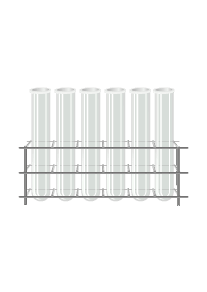 10 g de manjar o producto
10 g de manjar en 90 ml de solución salina 
1:10 o 10-1
Homogenización de la dilución mediante agitación  automática a 150 rpm /10 min.
Mediante una micropipeta de 1000 ul se tomó 1 ml de la dilución homogenizada y se la colocó en un tubo de ensayo.
Este proceso se repitió con los demás tubos hasta obtener dilución 1:10000 o 10-4
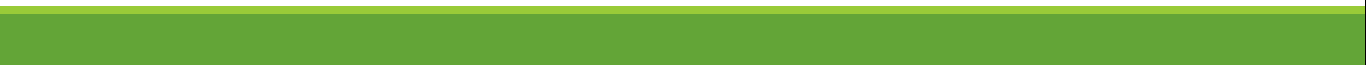 Siembra o Inoculación
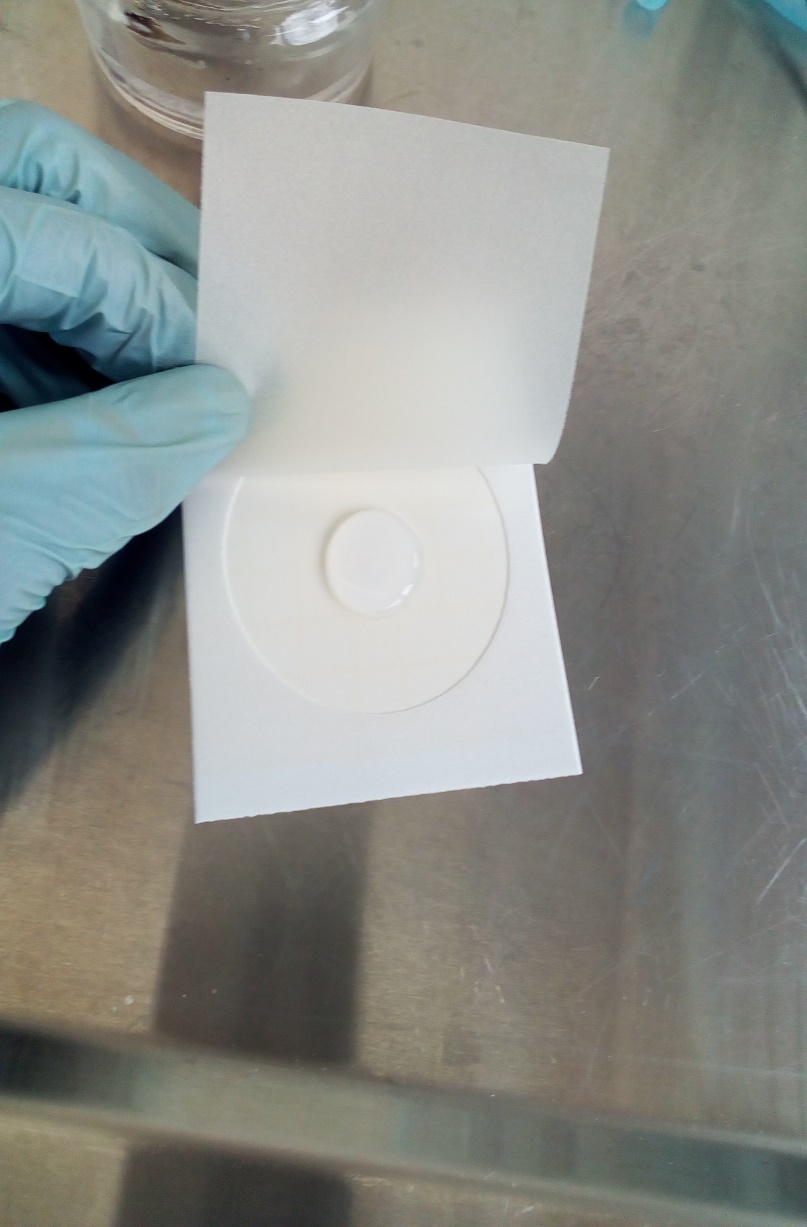 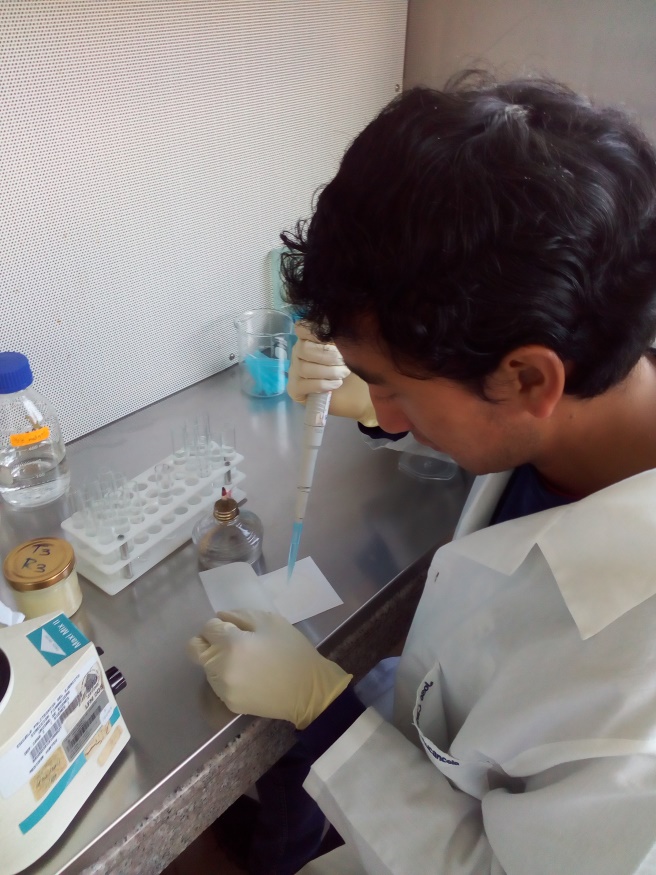 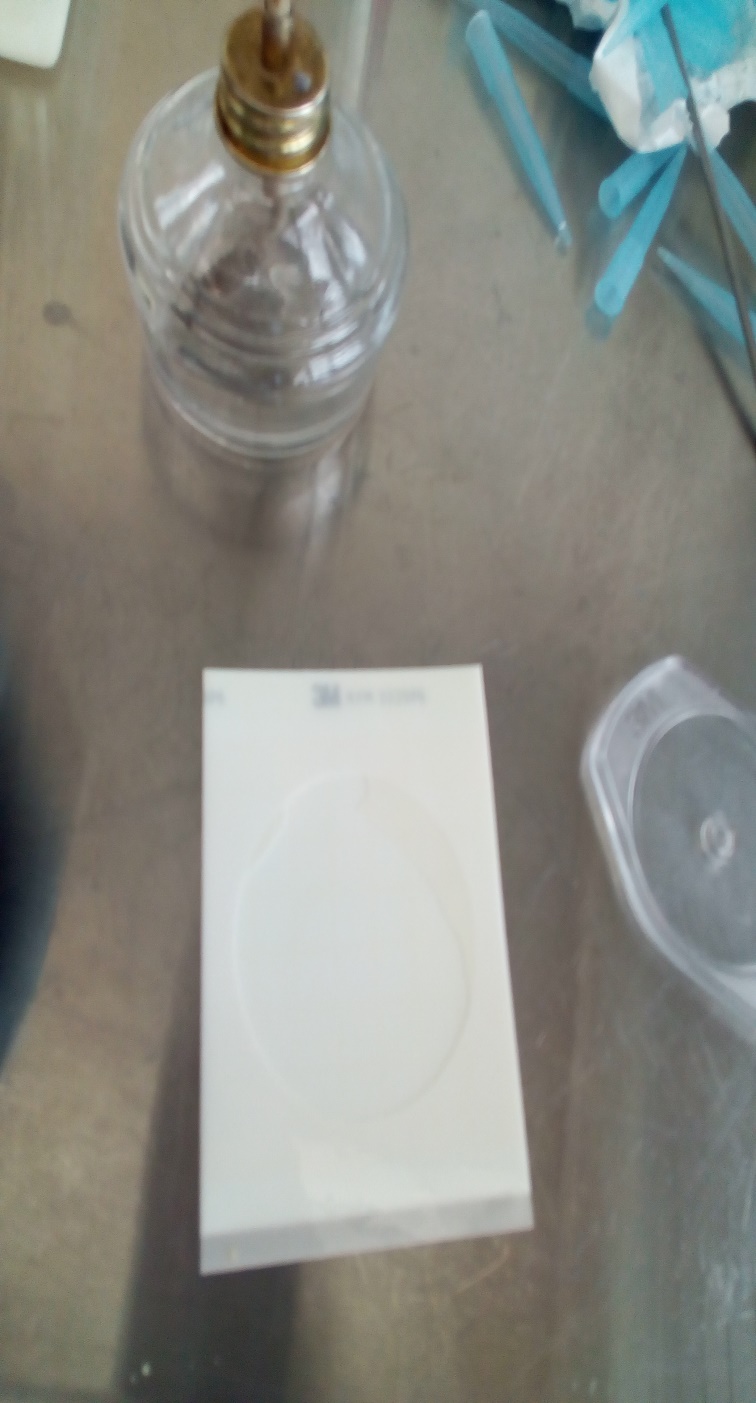 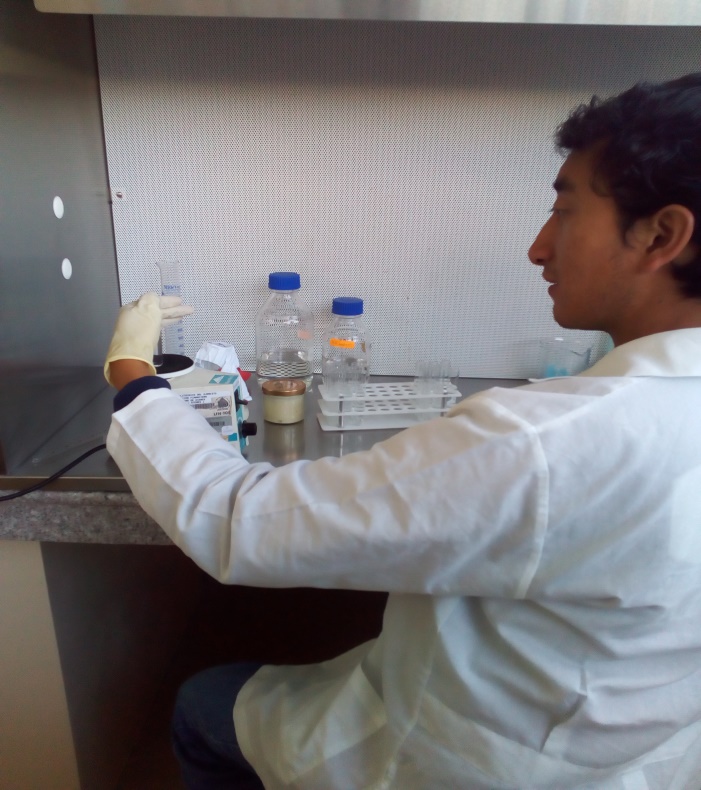 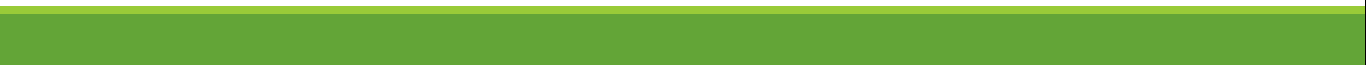 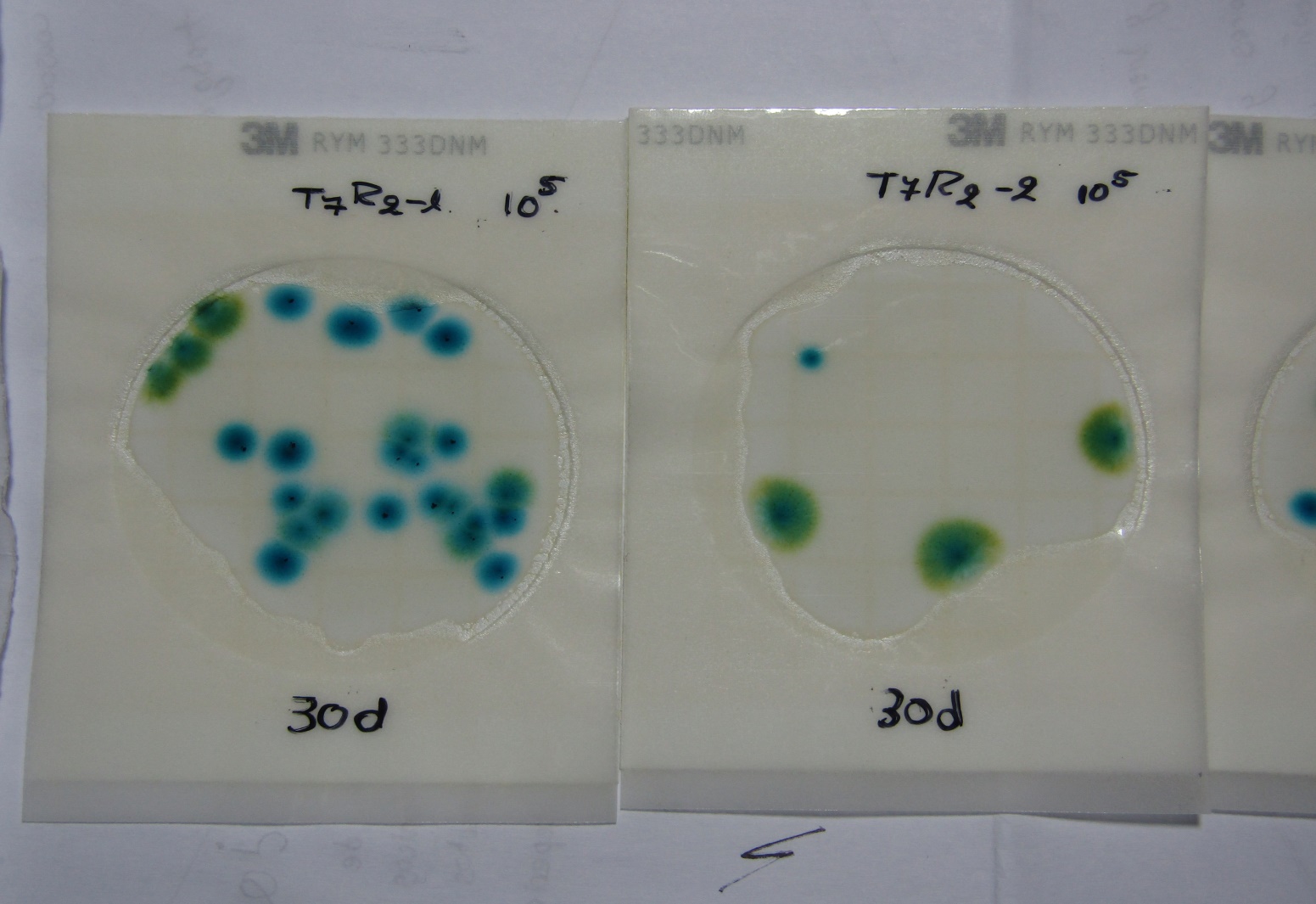 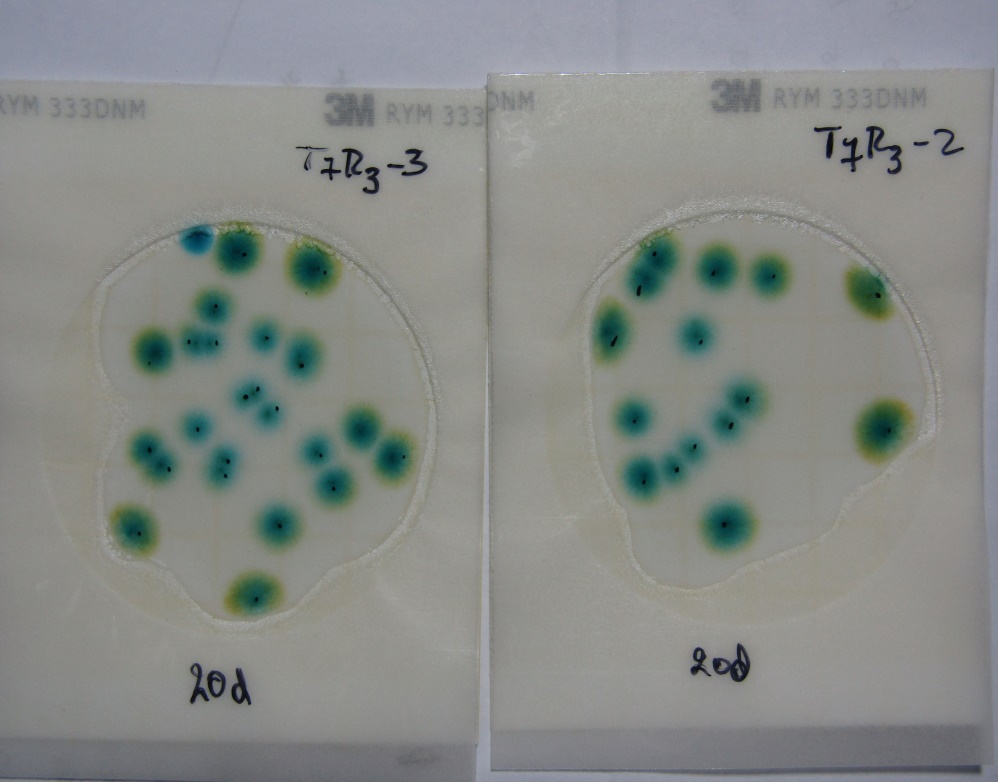 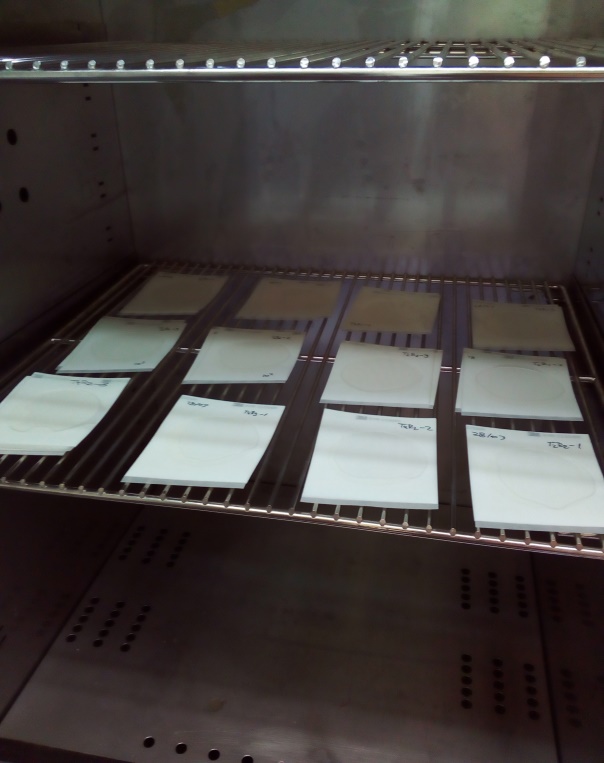 Fuente:
Tortora, 2007
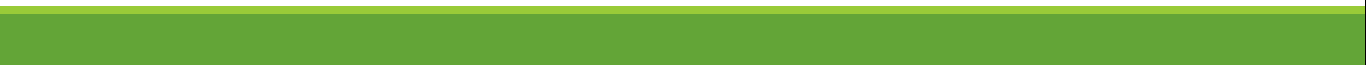 Análisis Sensorial
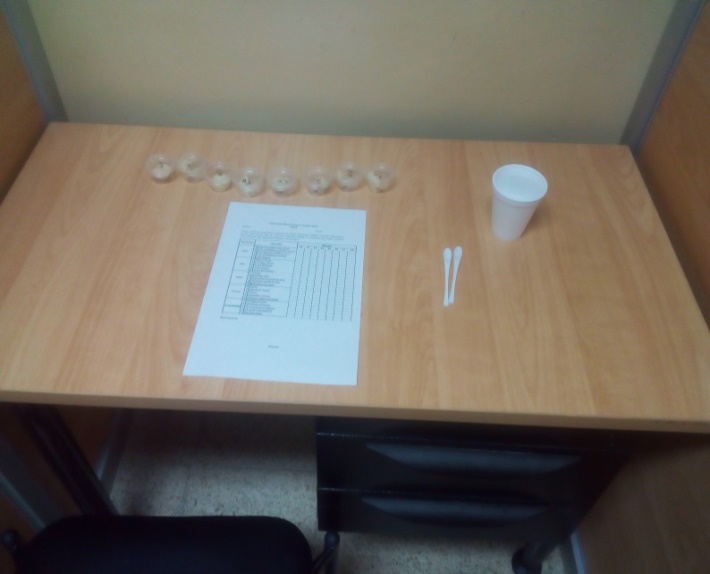 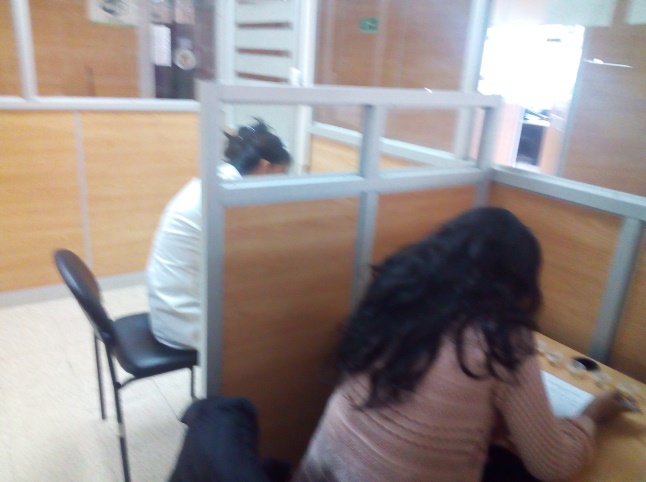 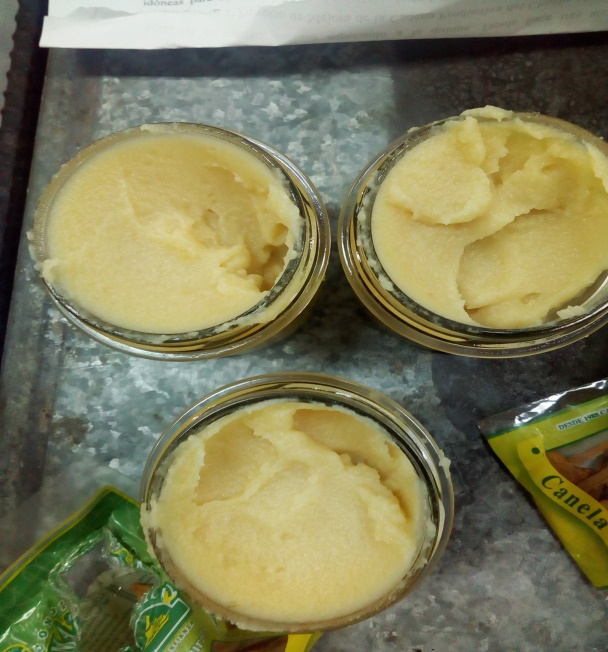 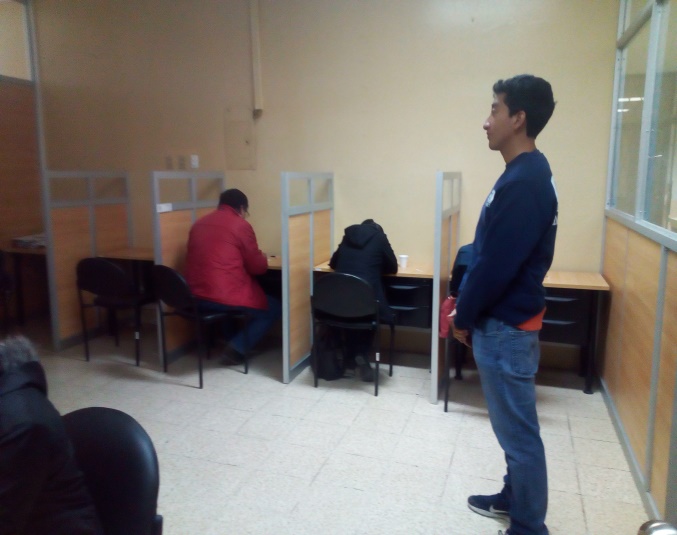 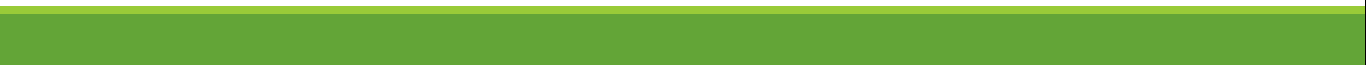 Diseño experimental del Análisis Microbiológico
Descripción experimental
DCA Trifactorial con 2 niveles y 3 factores fijos (temperatura, edulcorante y método de conservación)
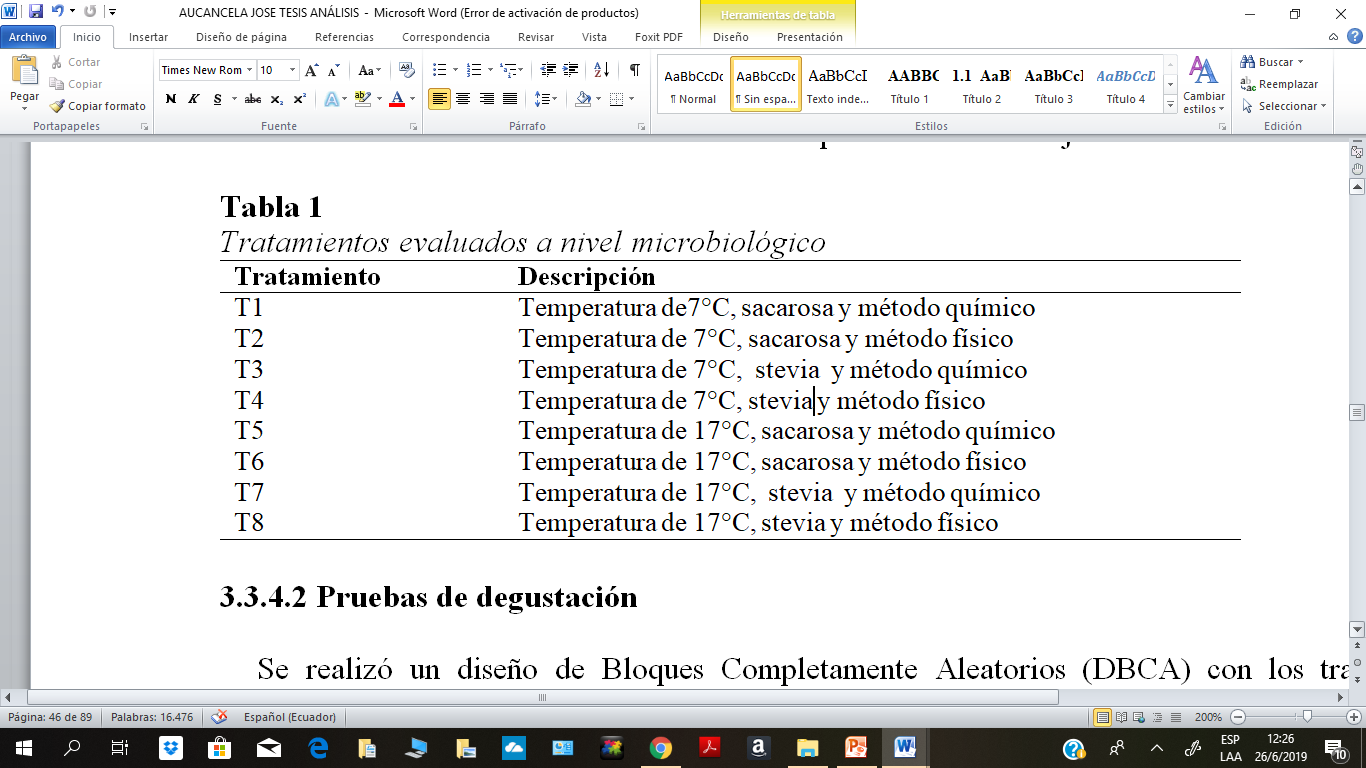 23  = 8 tratamientos con 3 repeticiones, 24 unidades experimentales
Variables de respuesta: 
UFC de mohos y levaduras a los 10, 20 y 30 días
Diseño Experimental del Análisis Sensorial
Descripción experimental
DBCA Diseño  de Bloques Completamente Aleatorizado
4 tratamientos, 5 bloques o catadores y 3 repeticiones
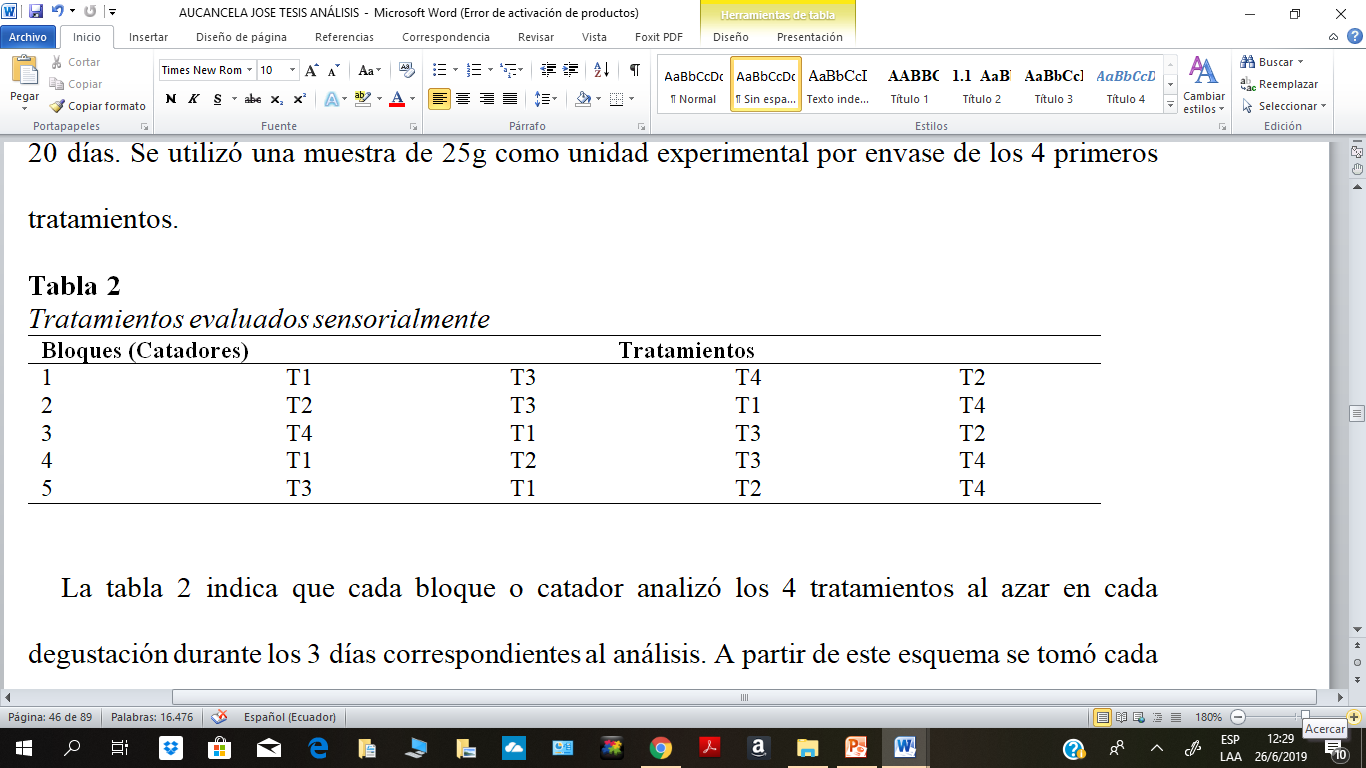 Variables a medir: 
Color
Olor
Sabor
Textura
Aceptabilidad
A los 5, 10 y 15 días
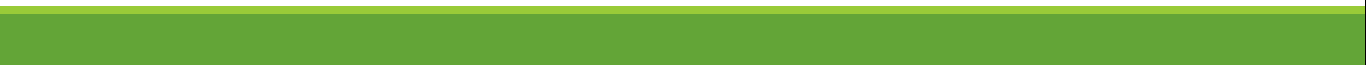 Análisis Bromatológico Proteína
Humedad
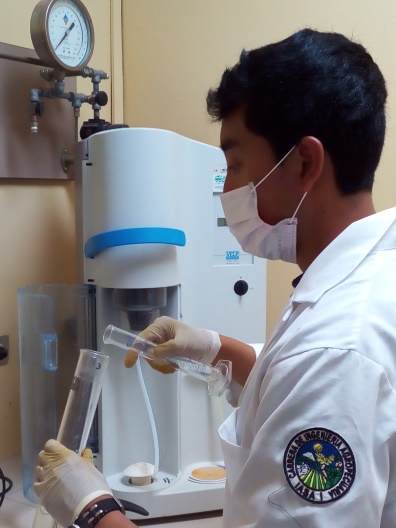 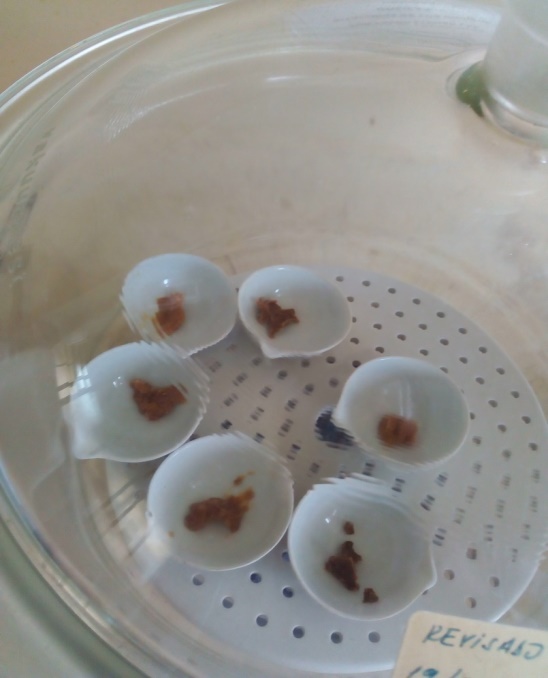 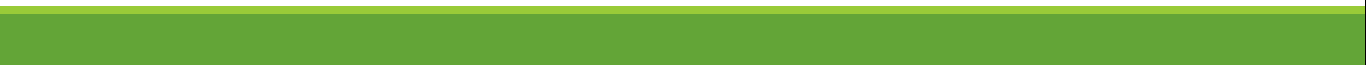 Análisis de Mercado
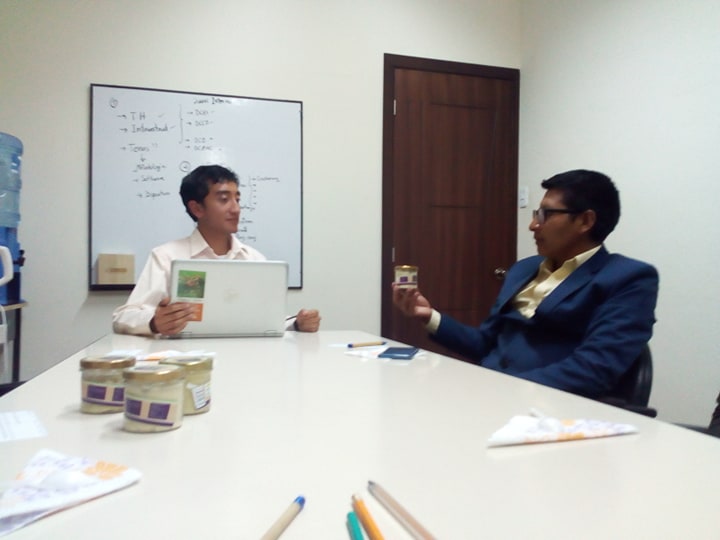 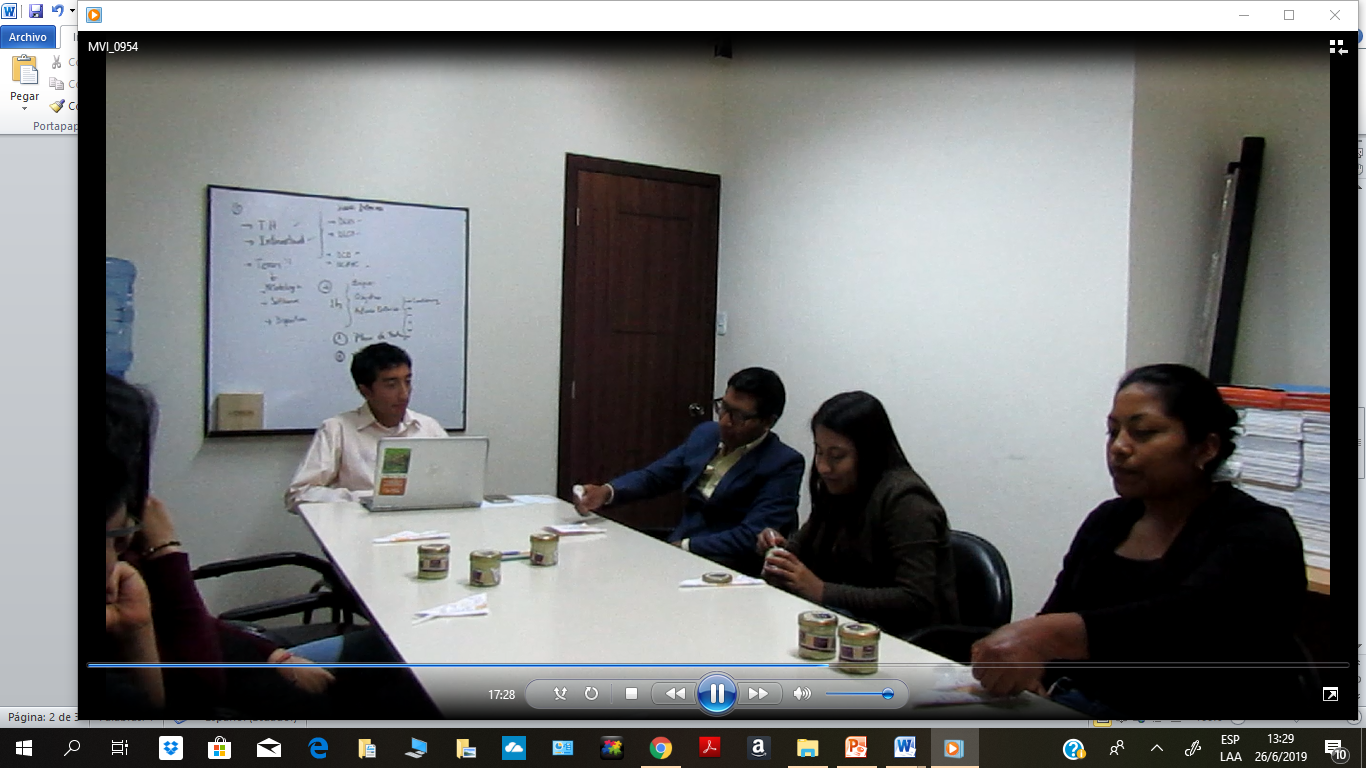 Fuente:   INEC (2014)
               Paguay (2017)
RESULTADOS  Y DISCUSIÓN
Análisis Microbiológico
El modelo generalizado mixto de familia gaussian se ajustó a los datos sobre crecimiento de levaduras y mohos en los 3 tiempos respectivos.
Crecimiento de mohos y levaduras a los 10 días
Tabla 3
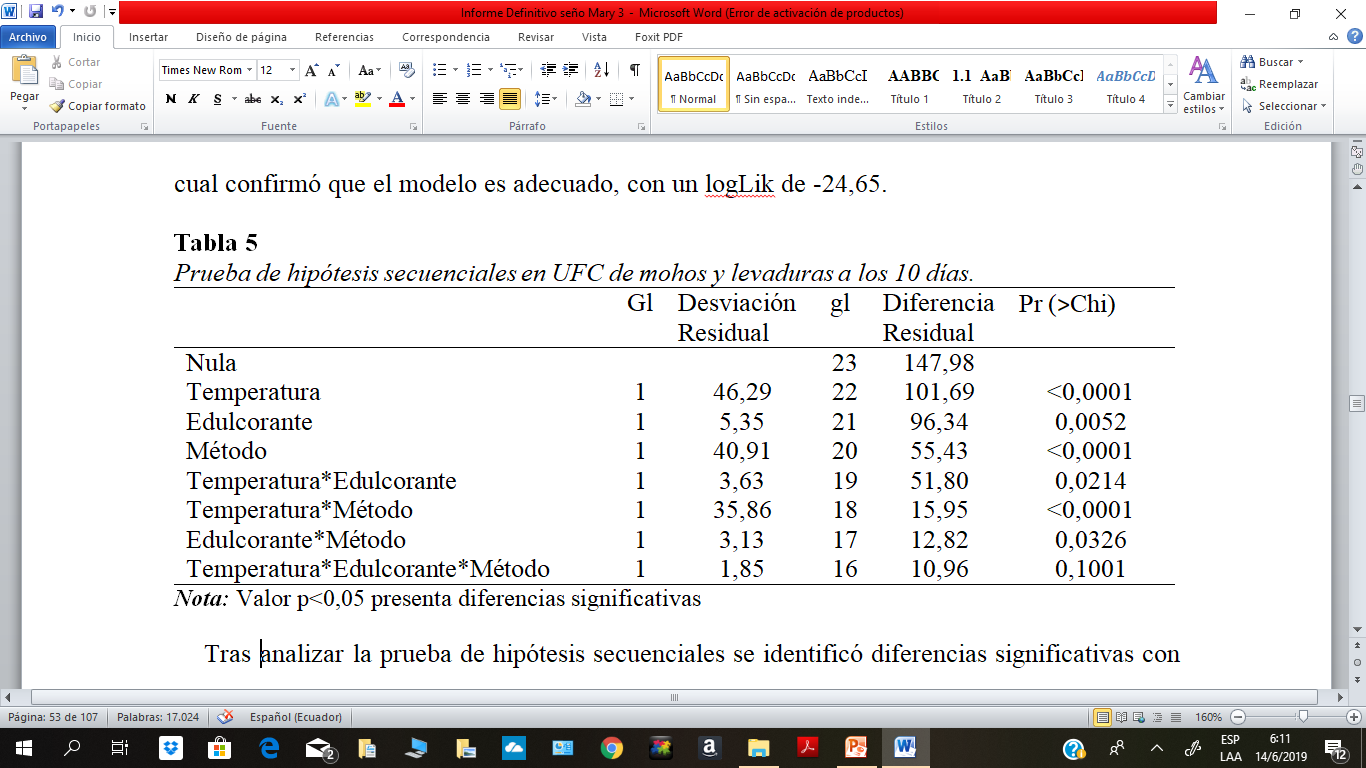 Tras analizar la prueba de hipótesis secuenciales se identificó diferencias significativas con valor p<0,05 en Pr(>Chi) en las interacciones dobles.
Crecimiento de mohos y levaduras a los 20 días
Tabla 4
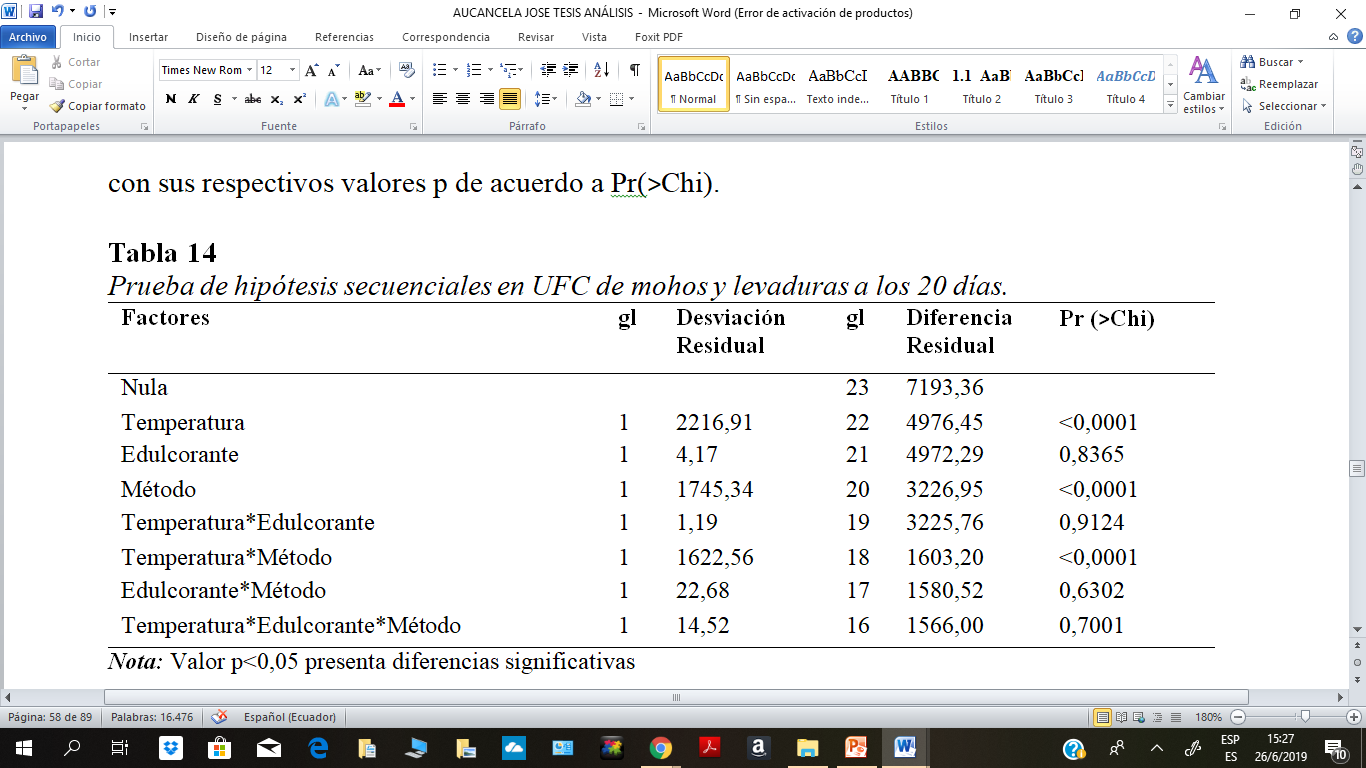 Mediante prueba de hipótesis secuenciales se identificó diferencias significativas con valor p<0,05 en Pr(>Chi) en: Temperatura, Método y Temperatura*Método a los 20 y 30 días.
Crecimiento de mohos y levaduras a los 30 días
Tabla 5
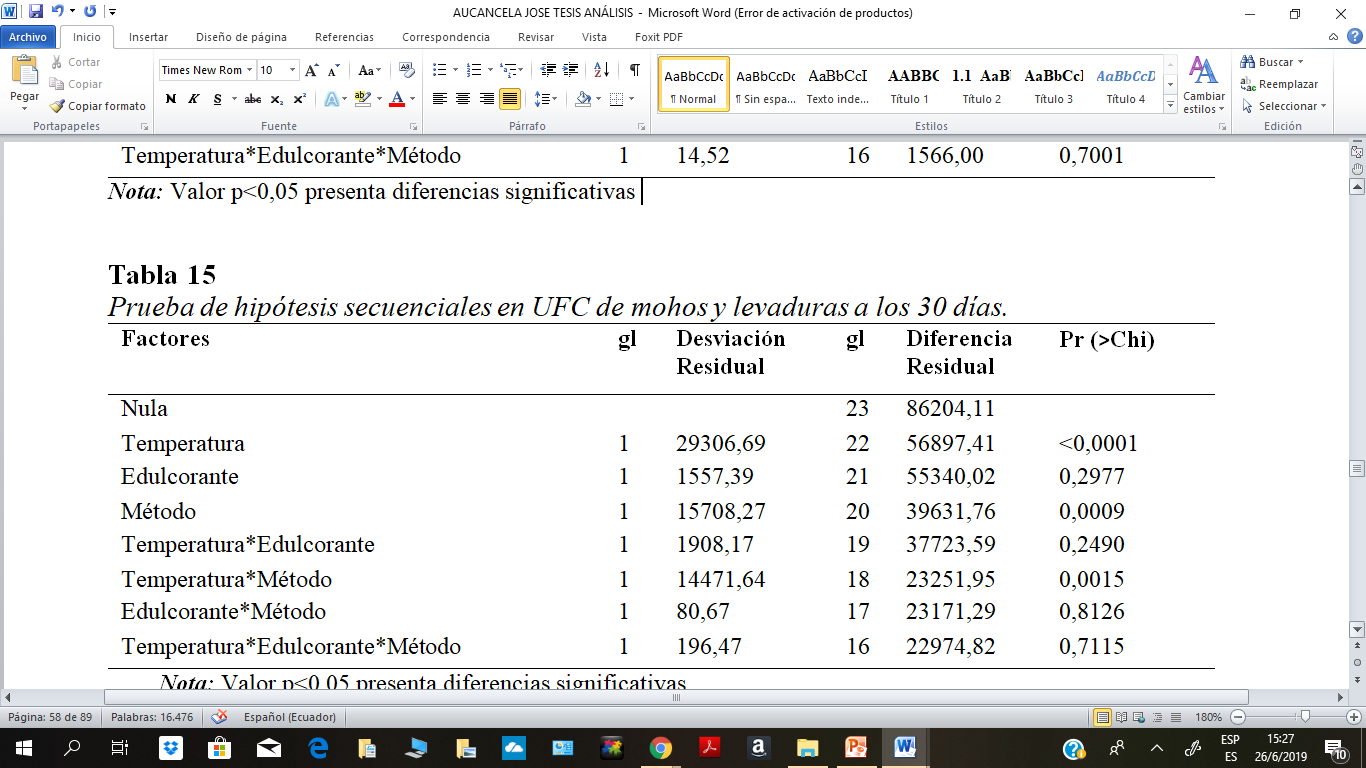 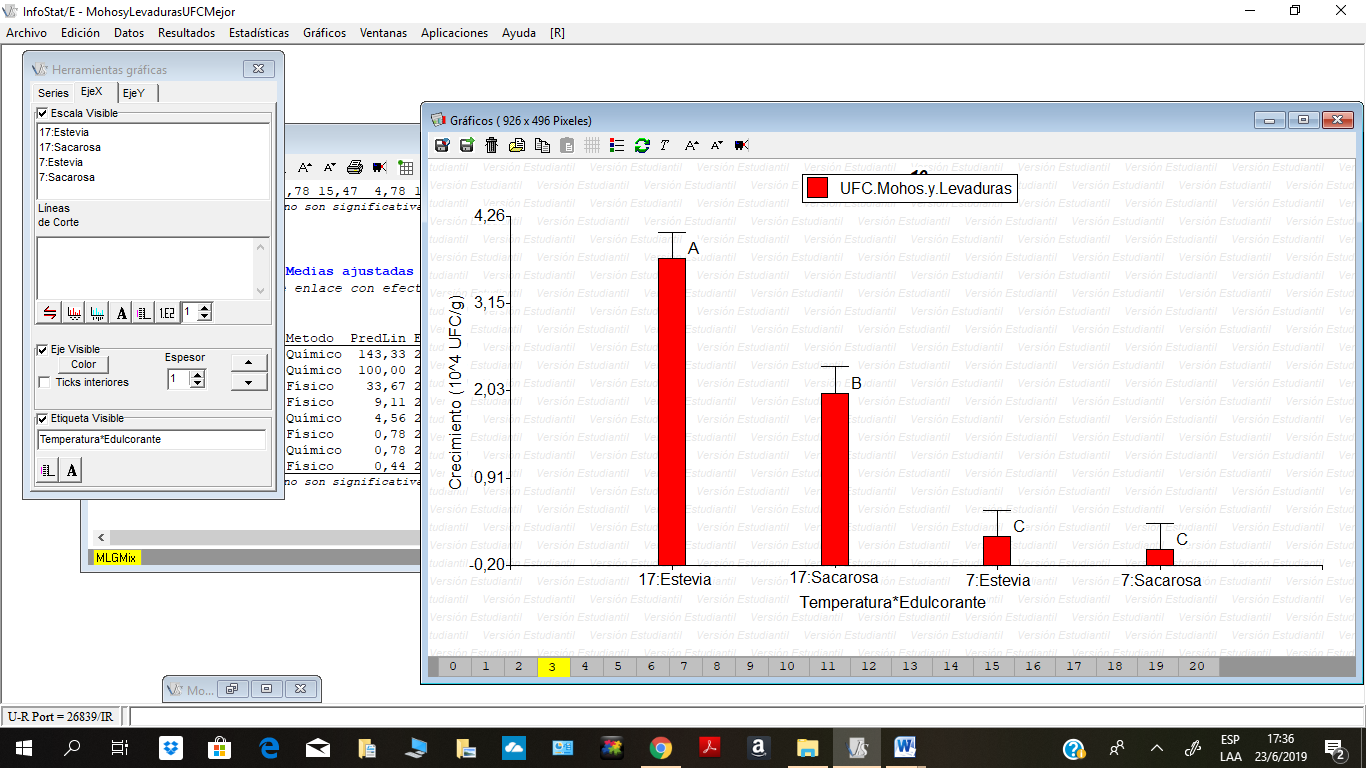 3.72
0,17
0
Figura 1. Diagrama de barras de la interacción temperatura con edulcorante en el crecimiento de mohos y levaduras a los 10 días
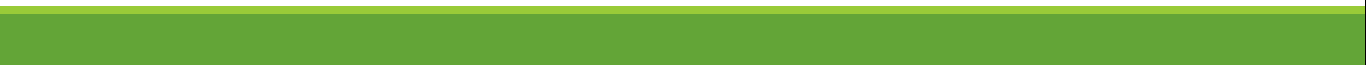 Crecimiento de mohos y levaduras a los 10 días
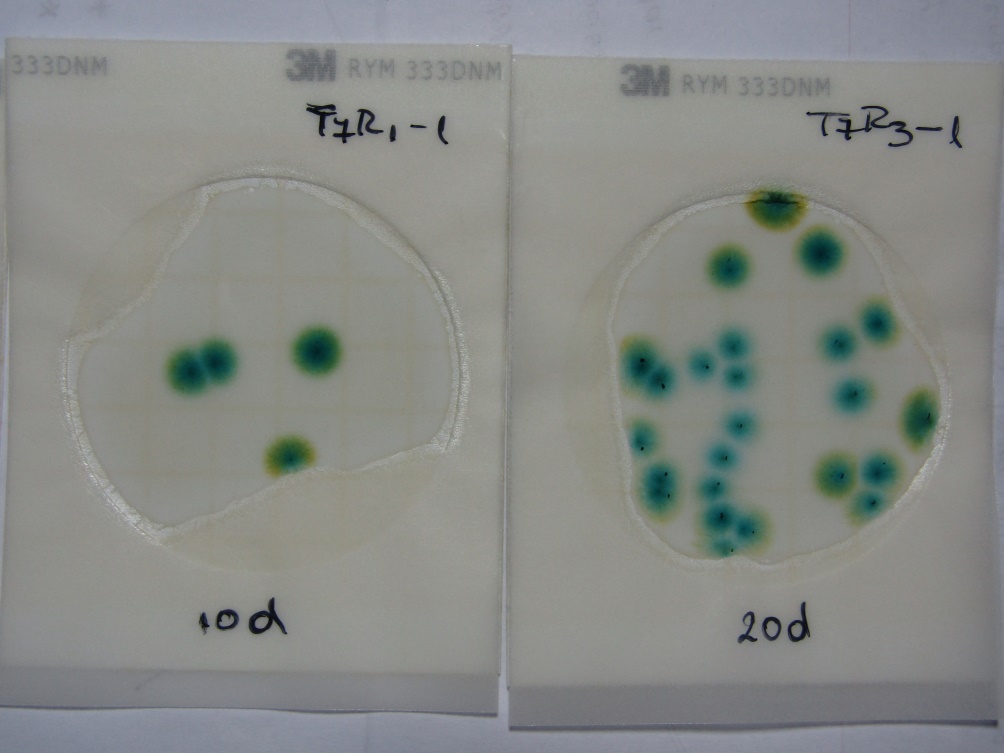 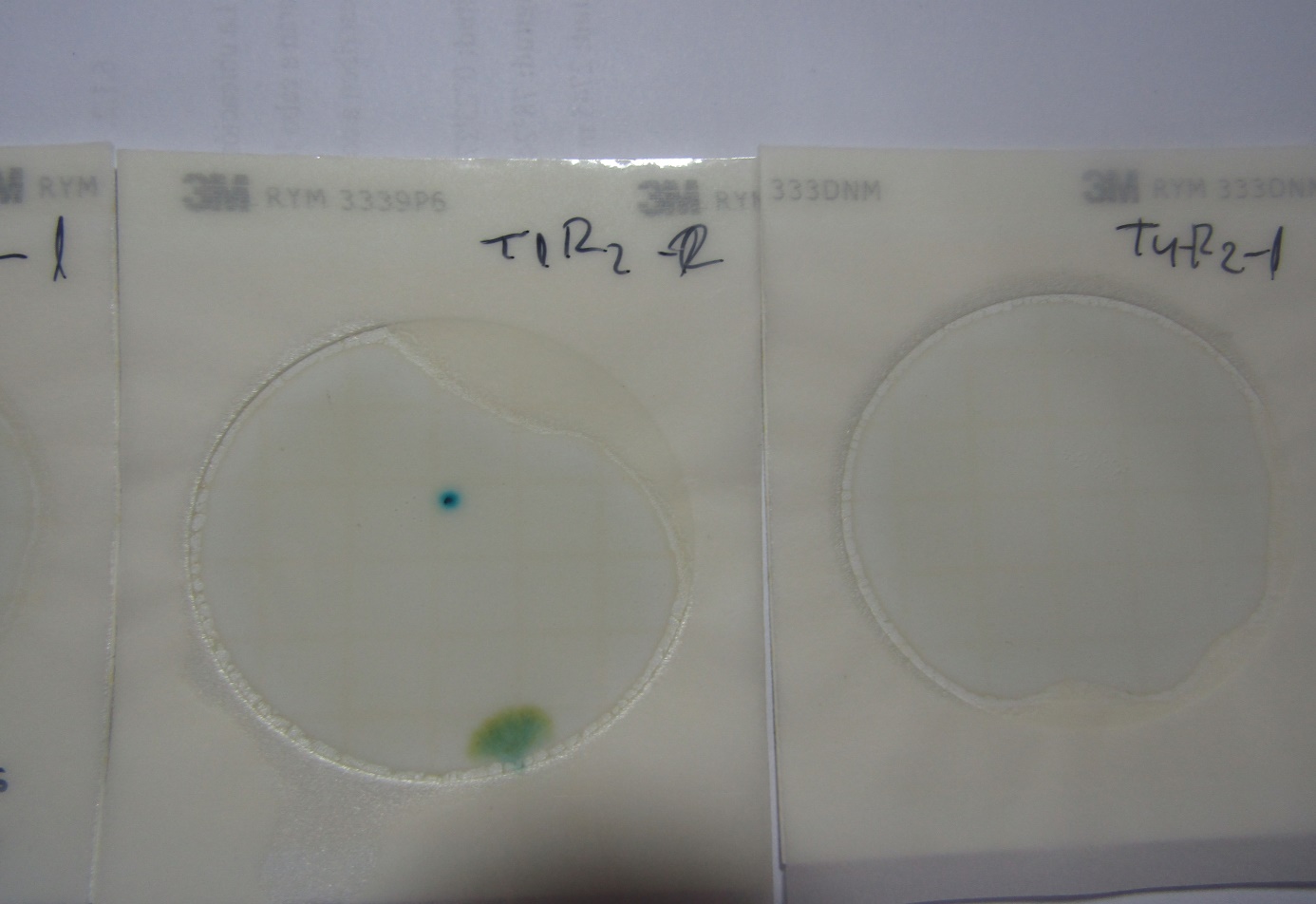 Tratamiento 1
7°C
Sacarosa 
Método químico
Tratamiento 7
17°C
Stevia 
Método químico
Tratamiento 6
17°C
Sacarosa 
Método físico
Tratamiento 2
7°C
Sacarosa 
Método físico
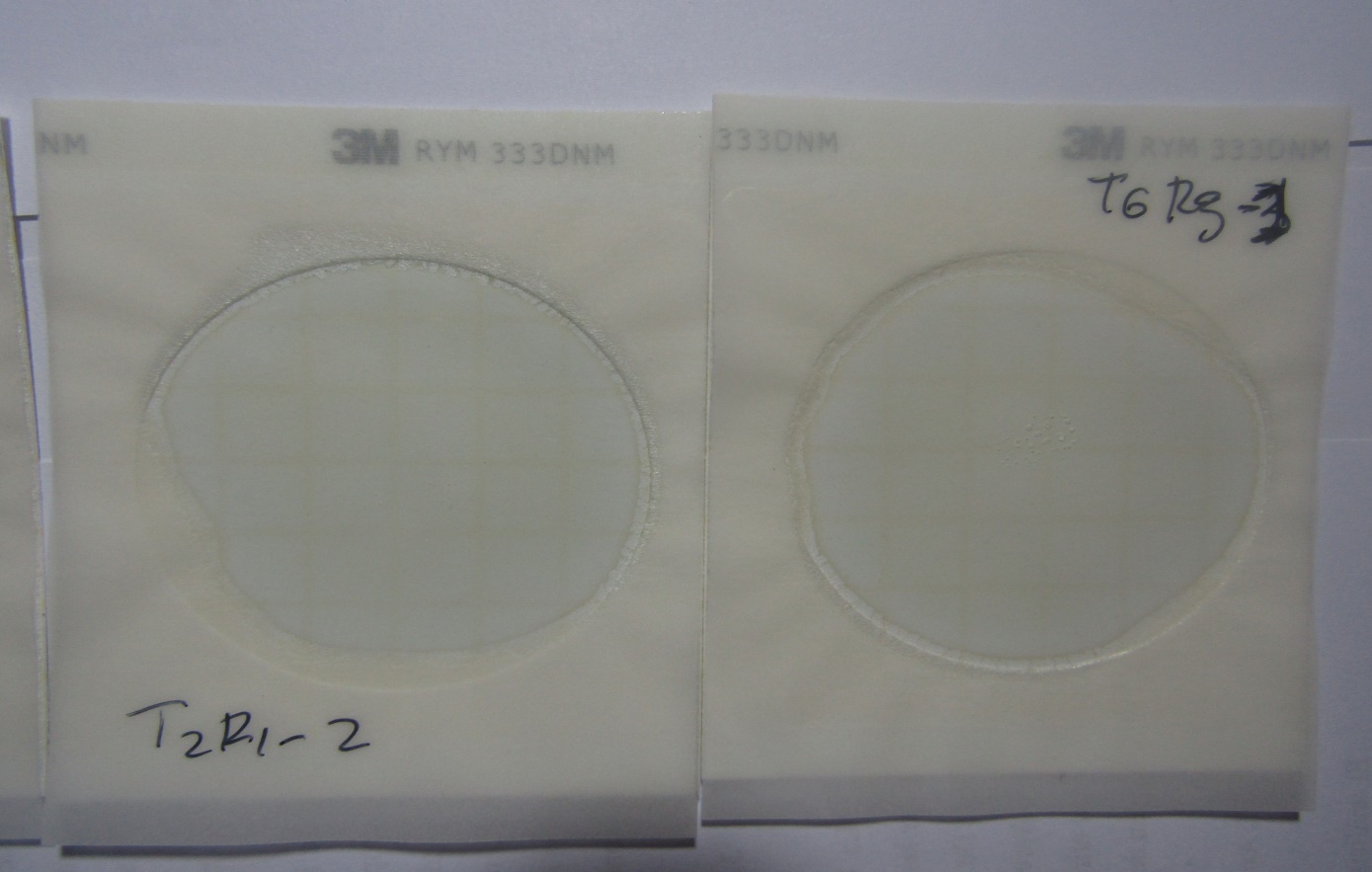 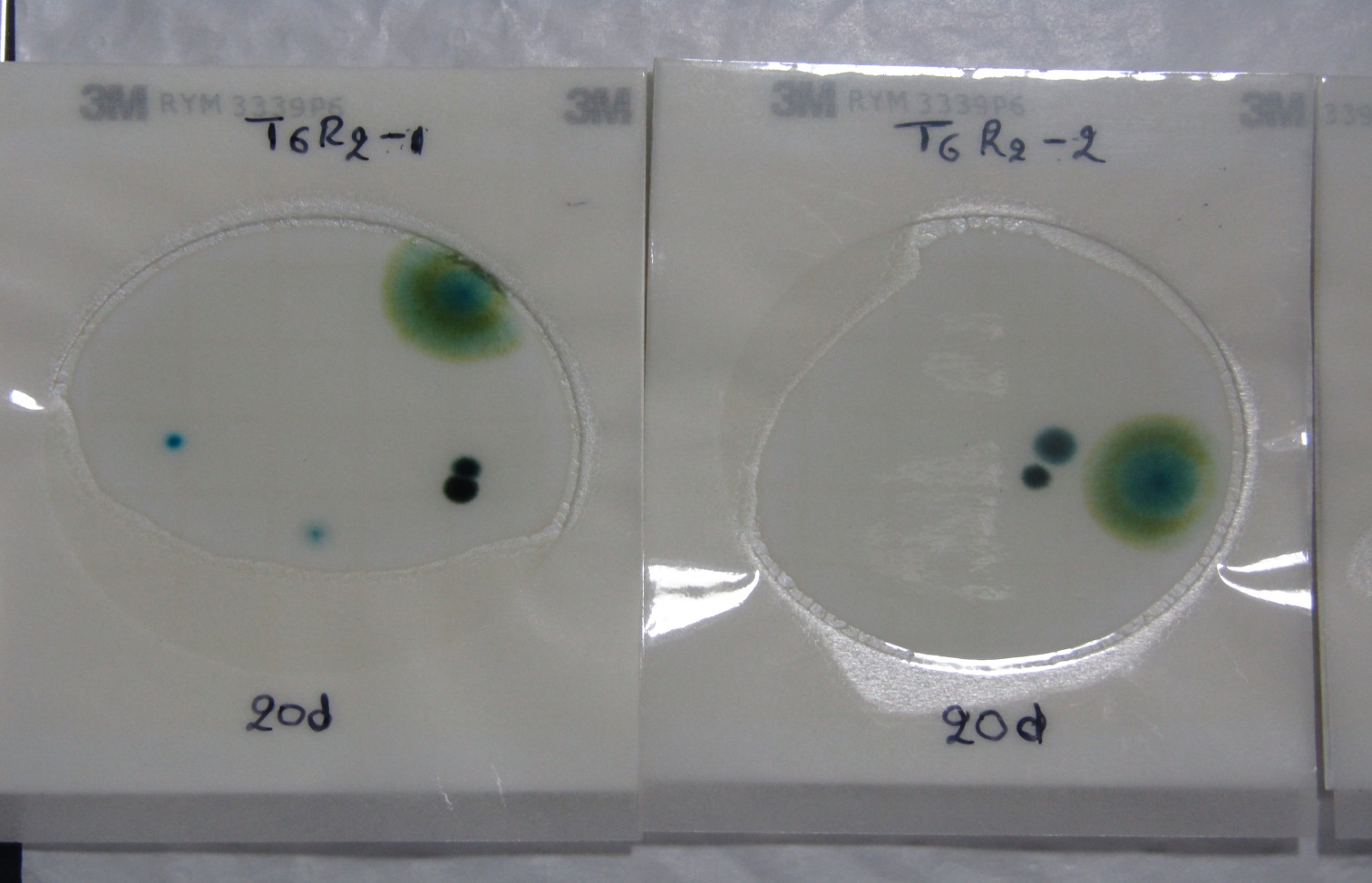 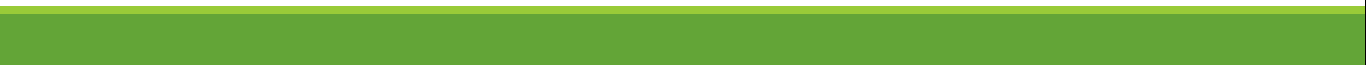 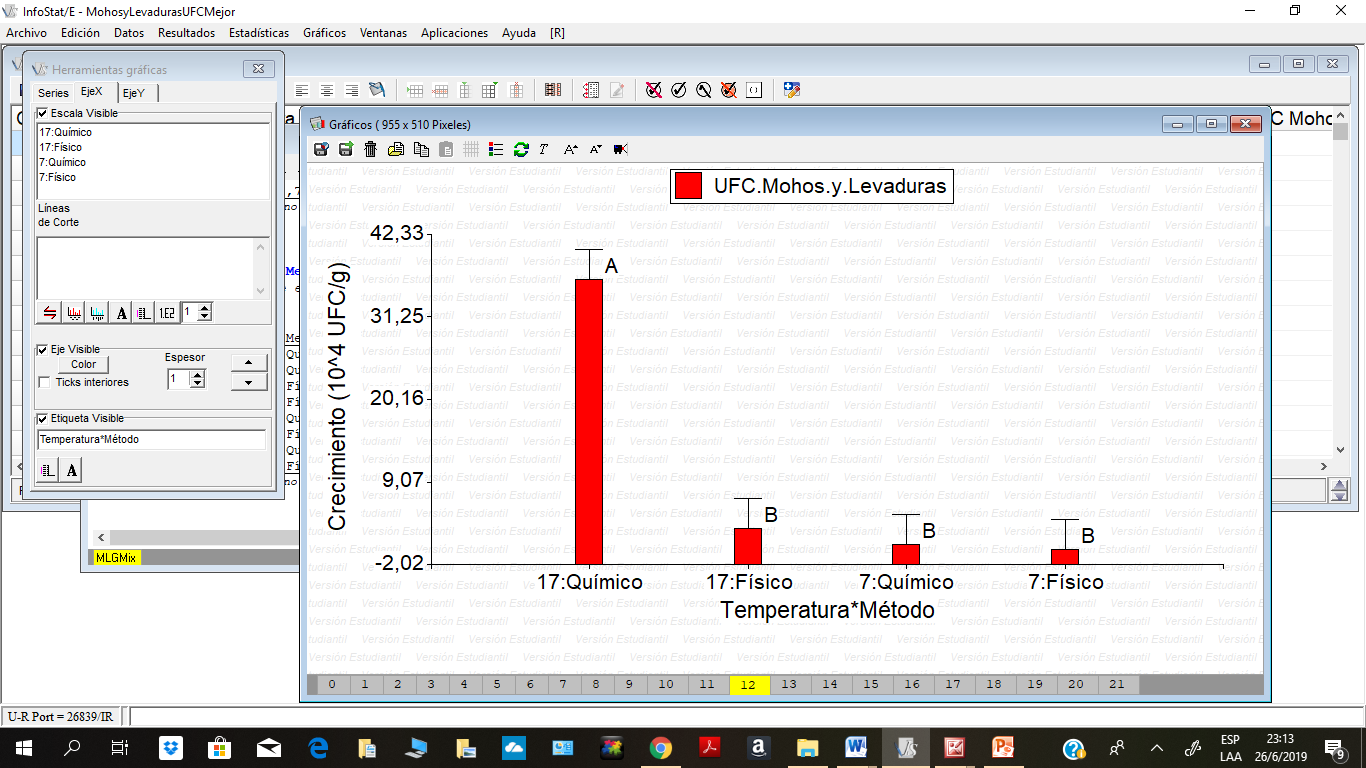 0,61
0
Figura 2. Diagrama de la interacción temperatura*método a los 20 días en el crecimiento de mohos y levaduras
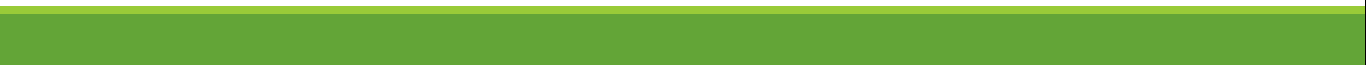 Crecimiento a los 30 días de mohos y levaduras
Tratamiento 2  (7°C; sacarosa y método físico)
Tratamiento 4 (7°C; stevia y método físico)
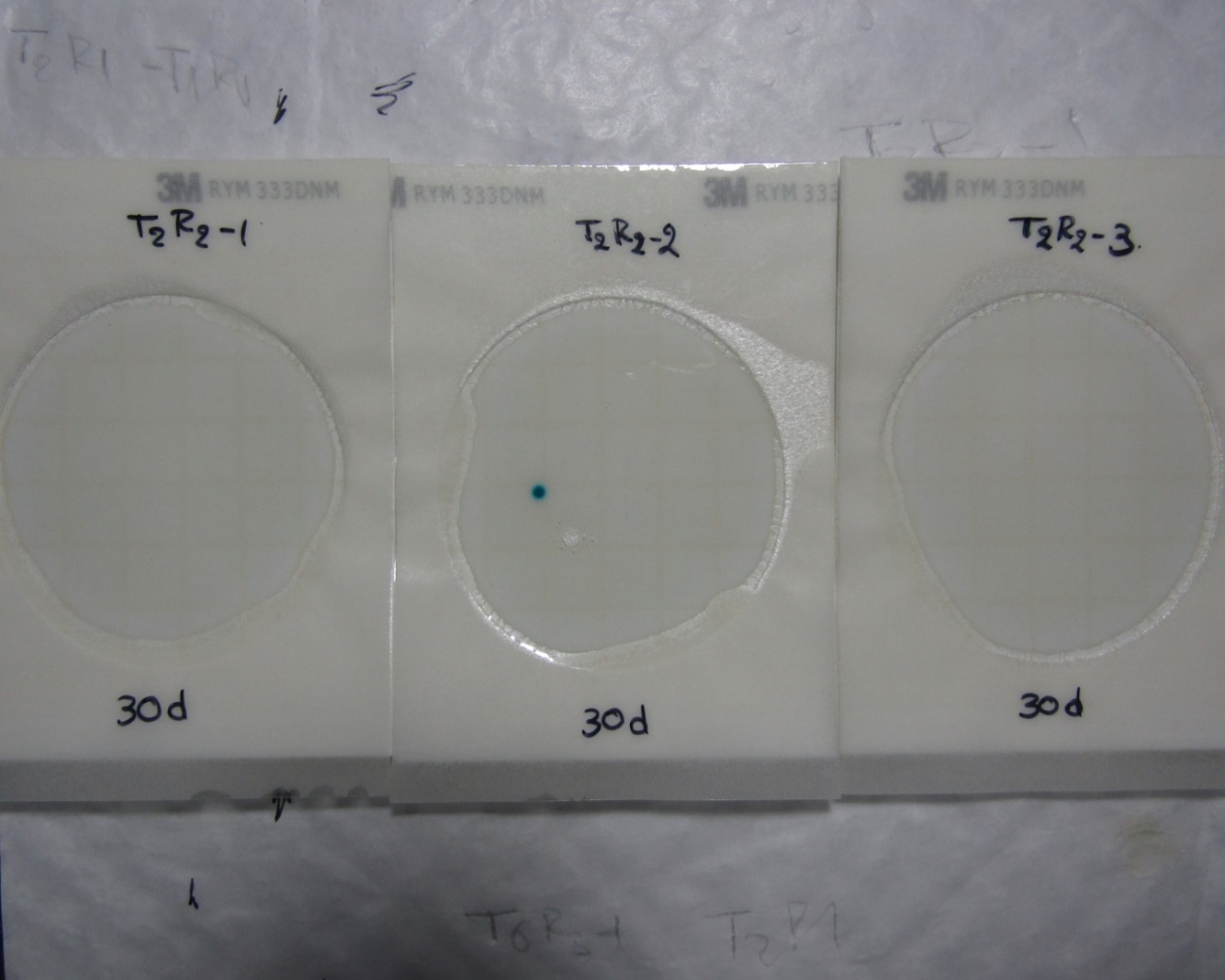 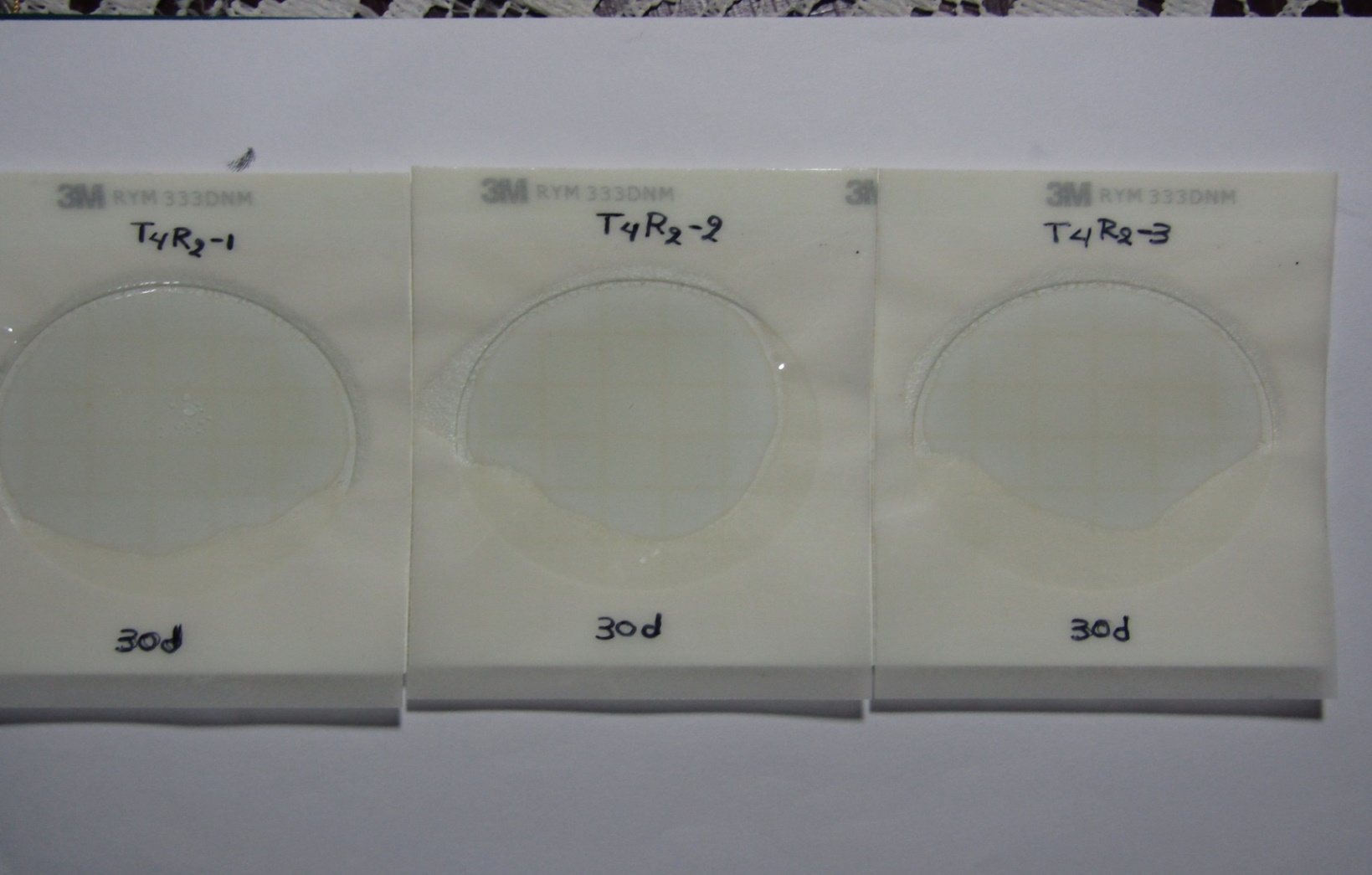 Tratamiento 5 (17°C; sacarosa y método químico)
Tratamiento 3 (7°C; sacarosa y método químico)
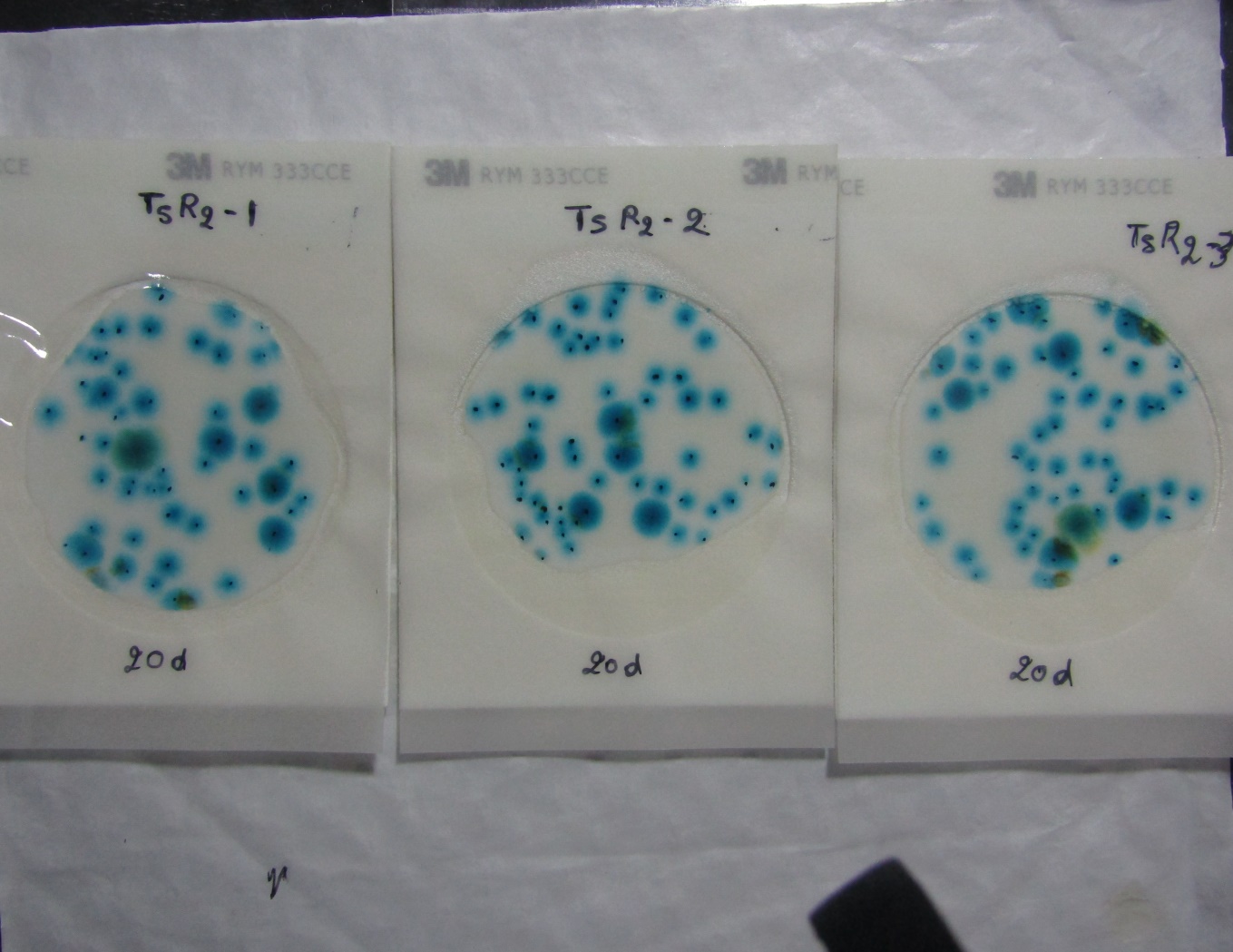 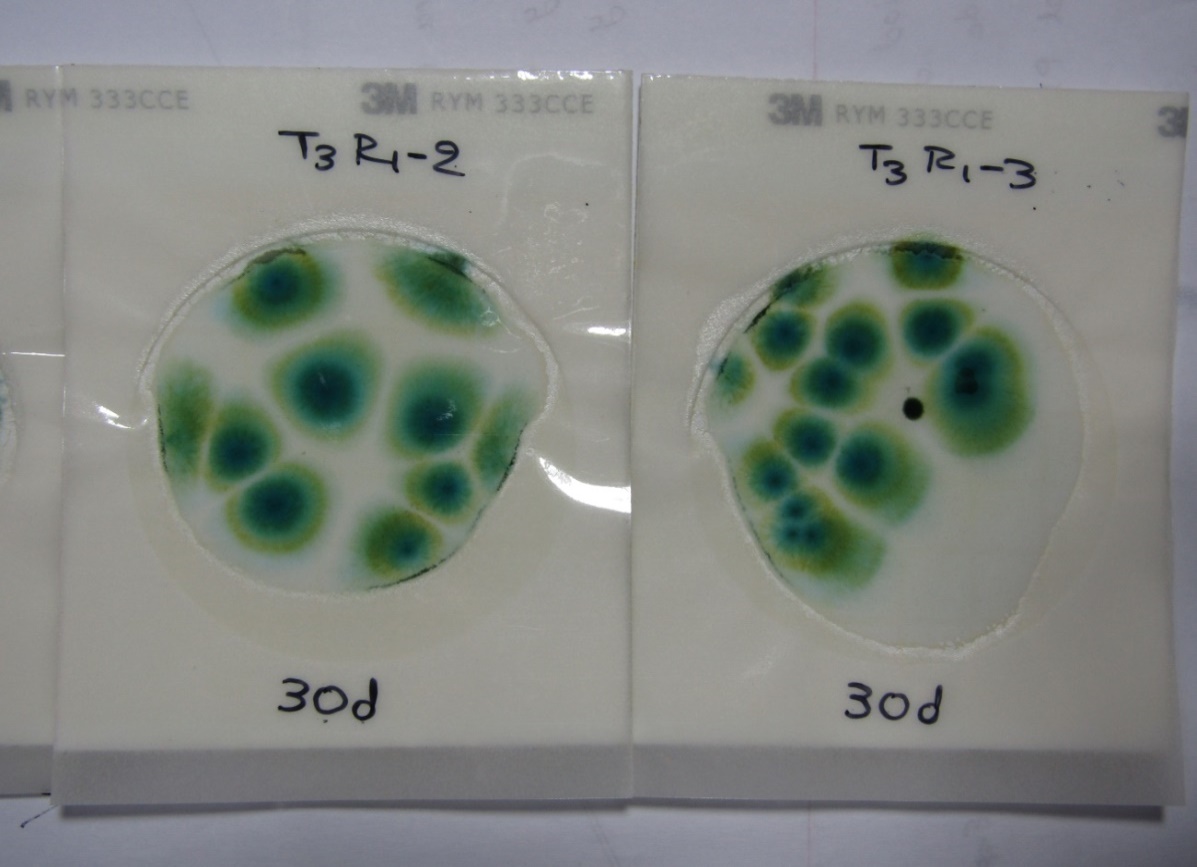 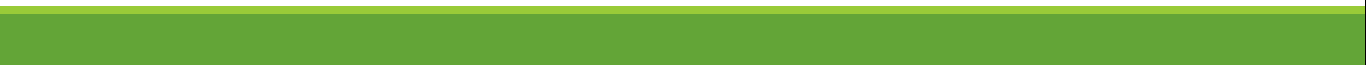 Análisis microbiológico adicional del manjar de chocho
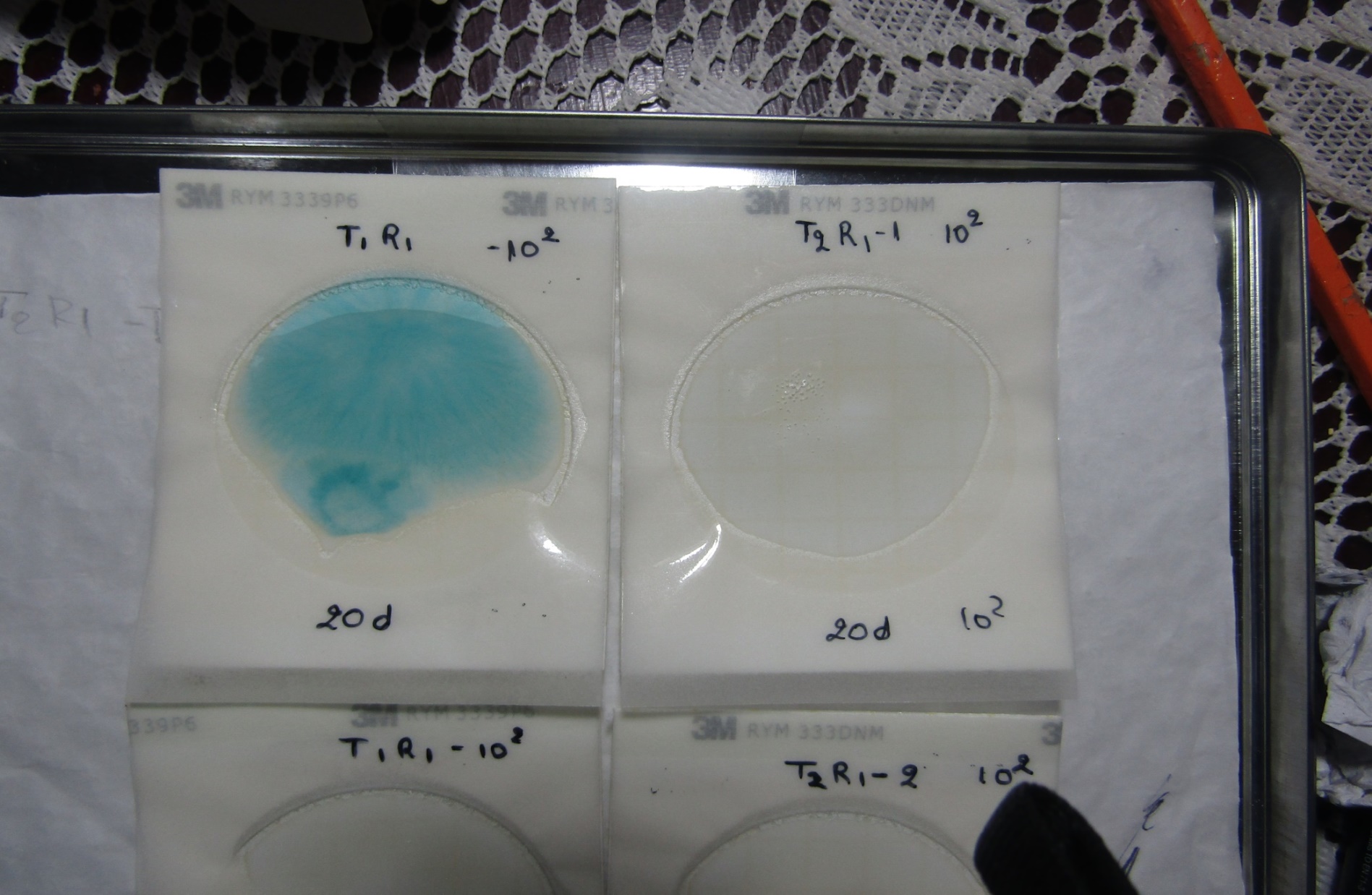 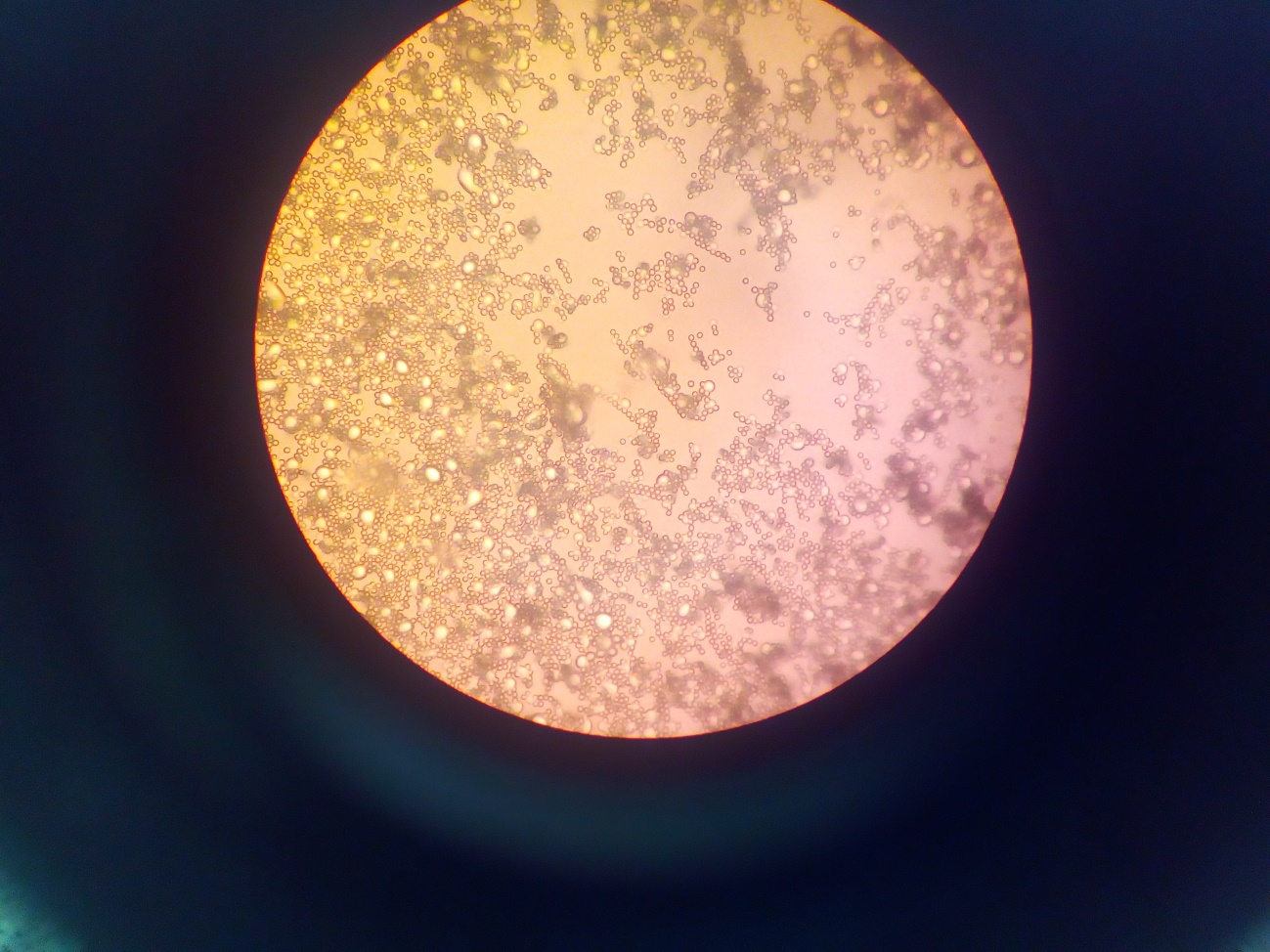 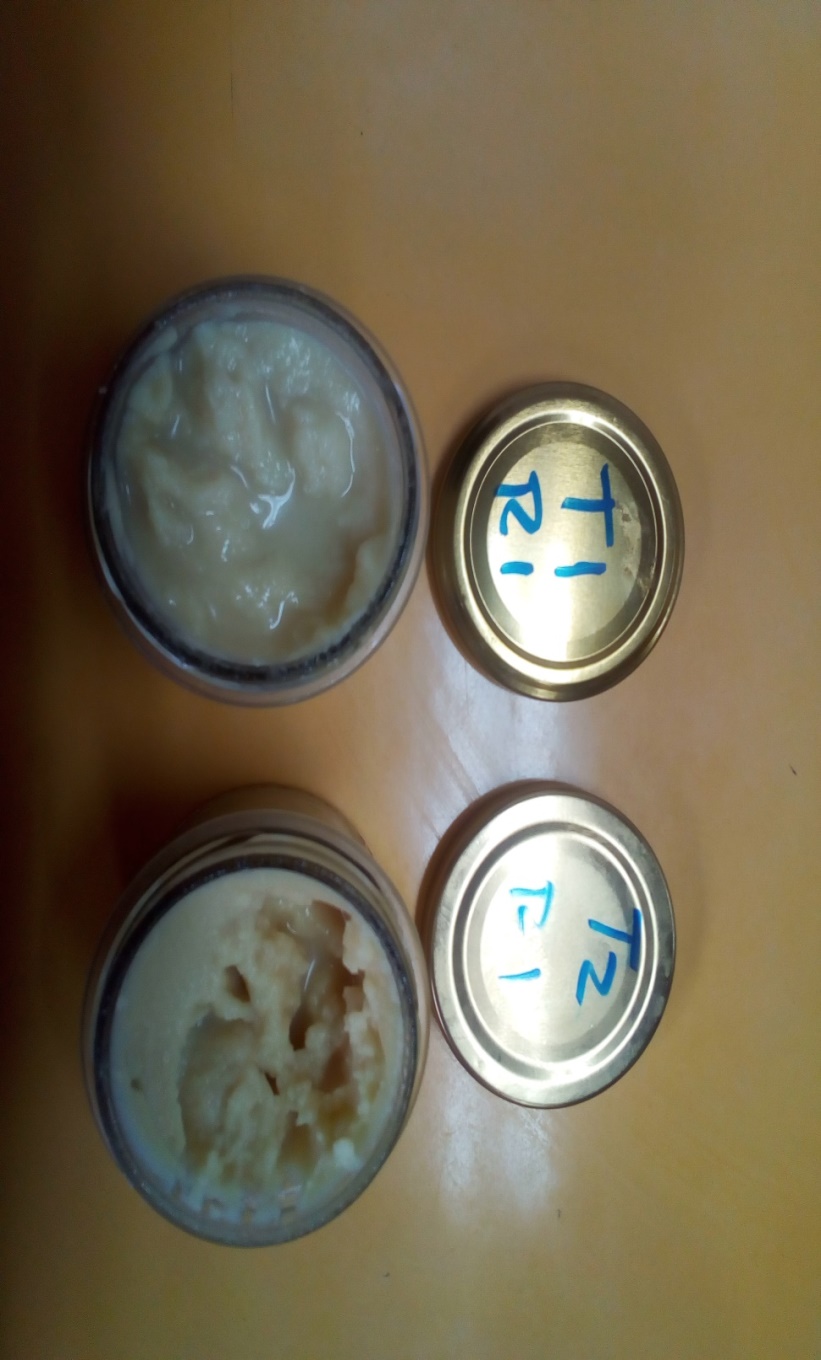 Inhibición del crecimiento de mohos en T1
Observación del Género Aspergillus
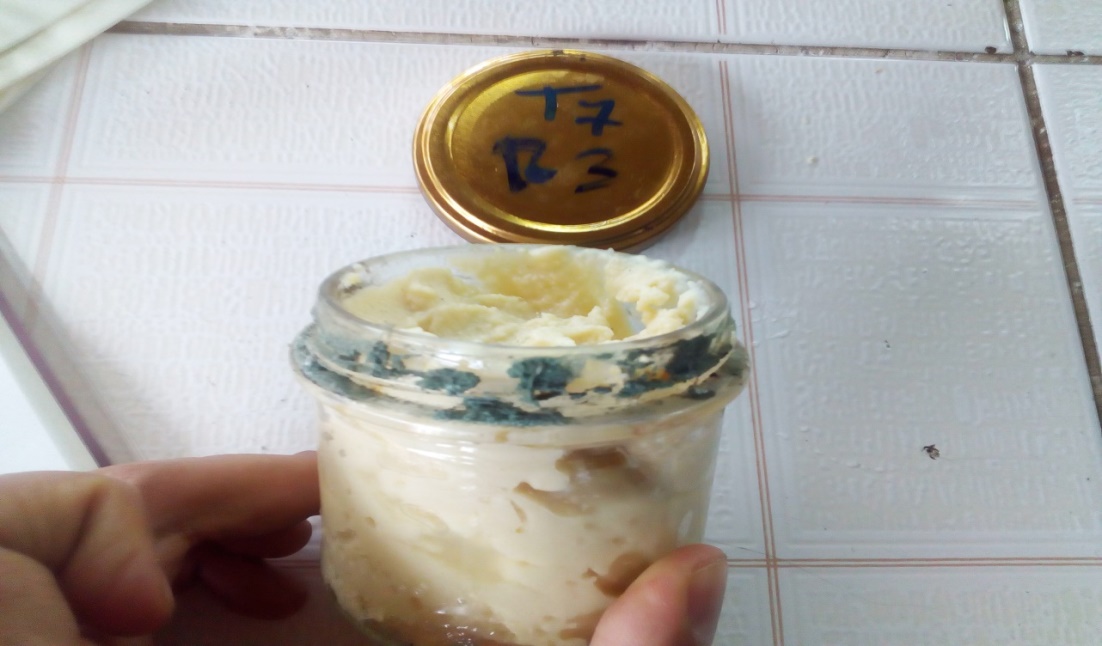 Presencia de mohos en la superficie del manjar
Presencia de sinéresis en el T1 (sacarosa, método químico y a 7°C )
Análisis del Factor Q10 
Se calculó el factor Q10 para la predicción del efecto de la temperatura sobre el manjar de chocho en el tiempo
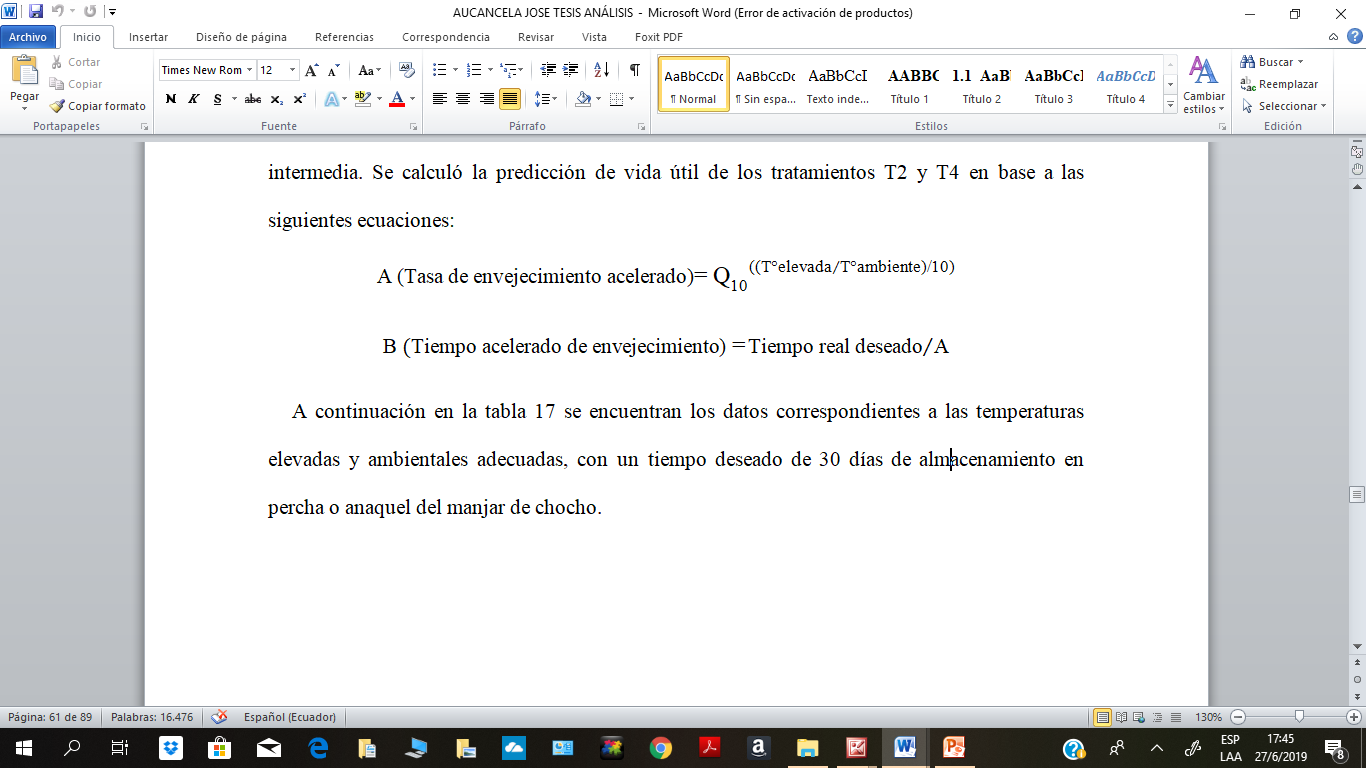 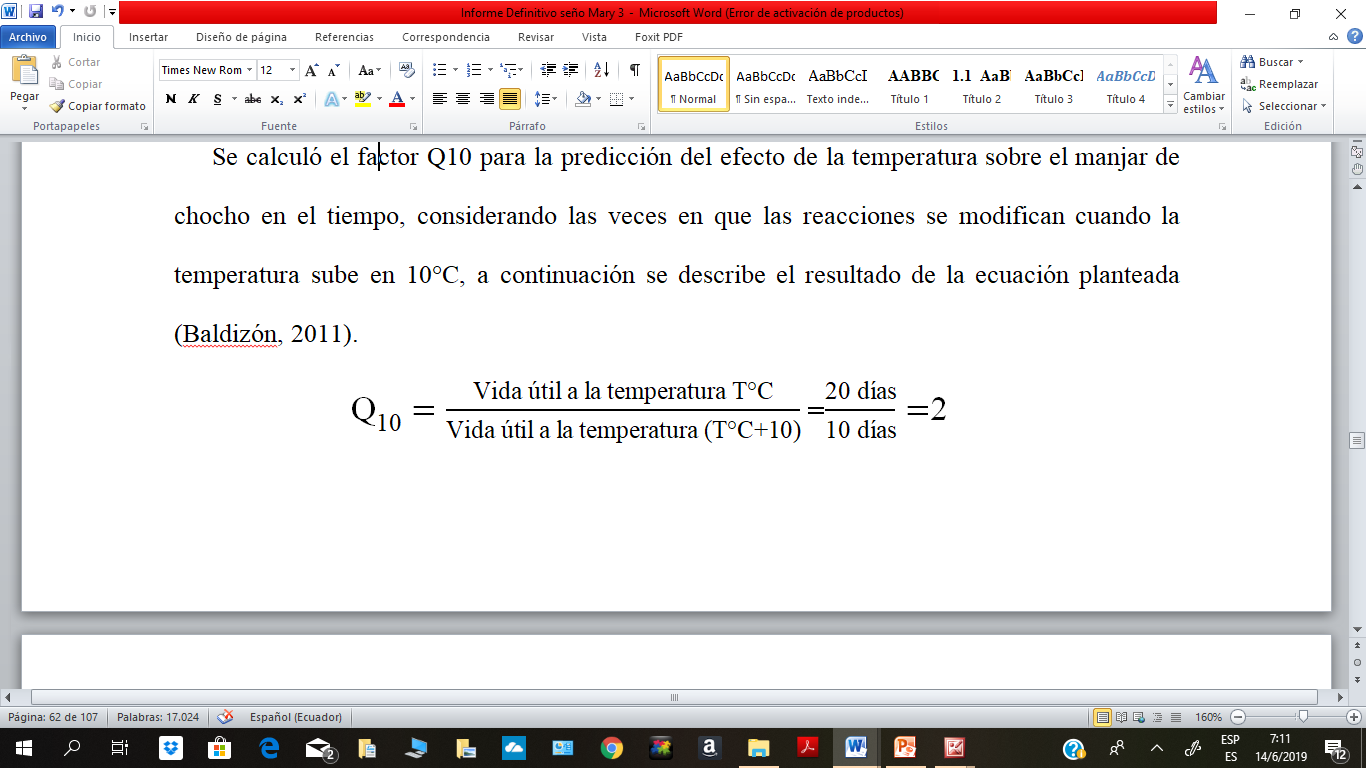 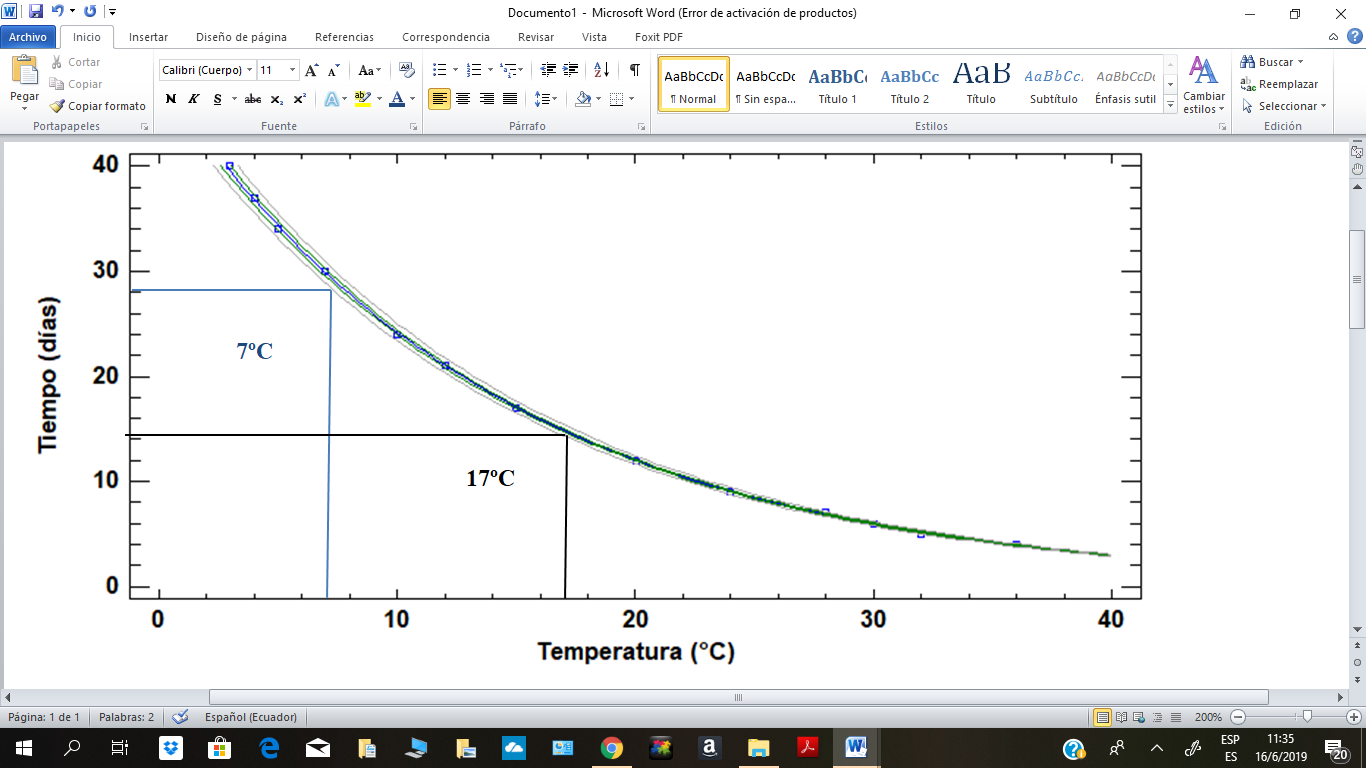 Tiempo = exp(3,88634-0,0700232*temperatura)
Figura 3. Curva del tiempo de vida útil del manjar de chocho a diferentes temperaturas
Análisis Bromatológico
Según López, Ávila , & Moreno (2017) en su estudio sobre el desarrollo de un postre lácteo sin azúcar encontraron un 26% de humedad, lo cual contribuyó a una mejor estabilidad microbiológica del producto a temperatura ambiental.
Tabla 5
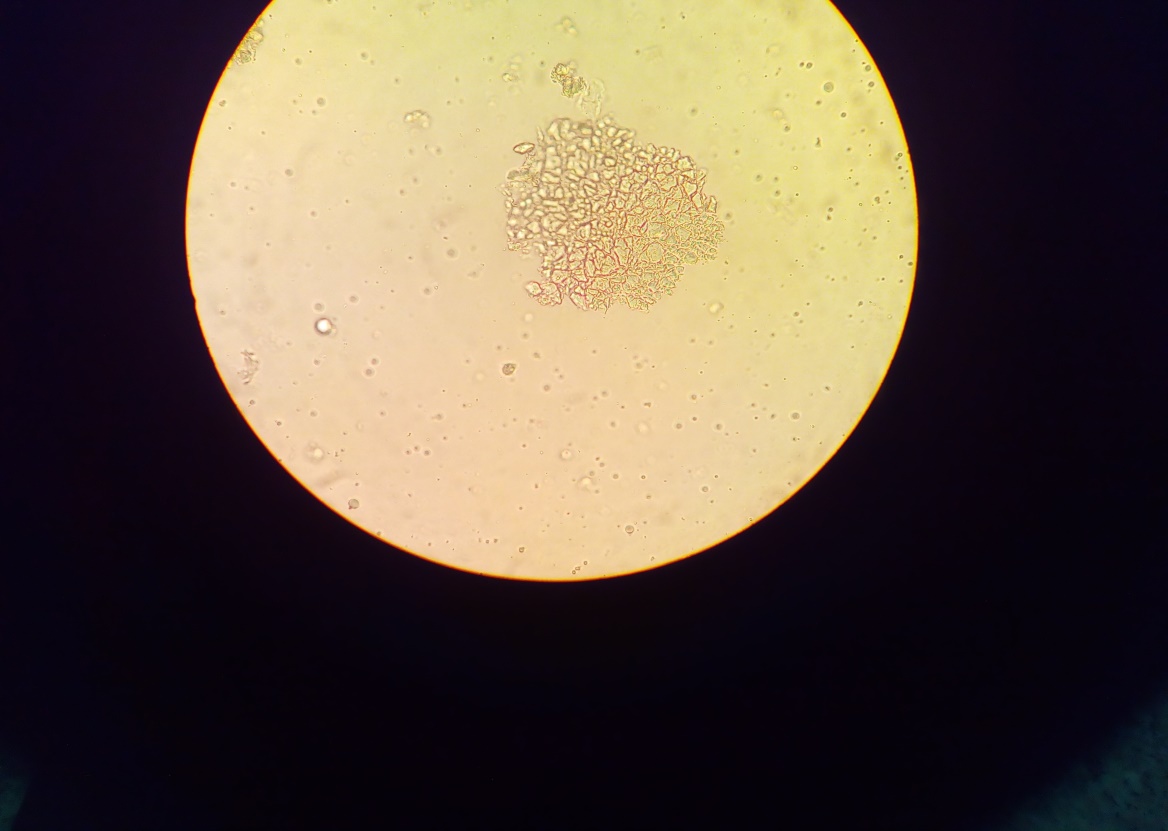 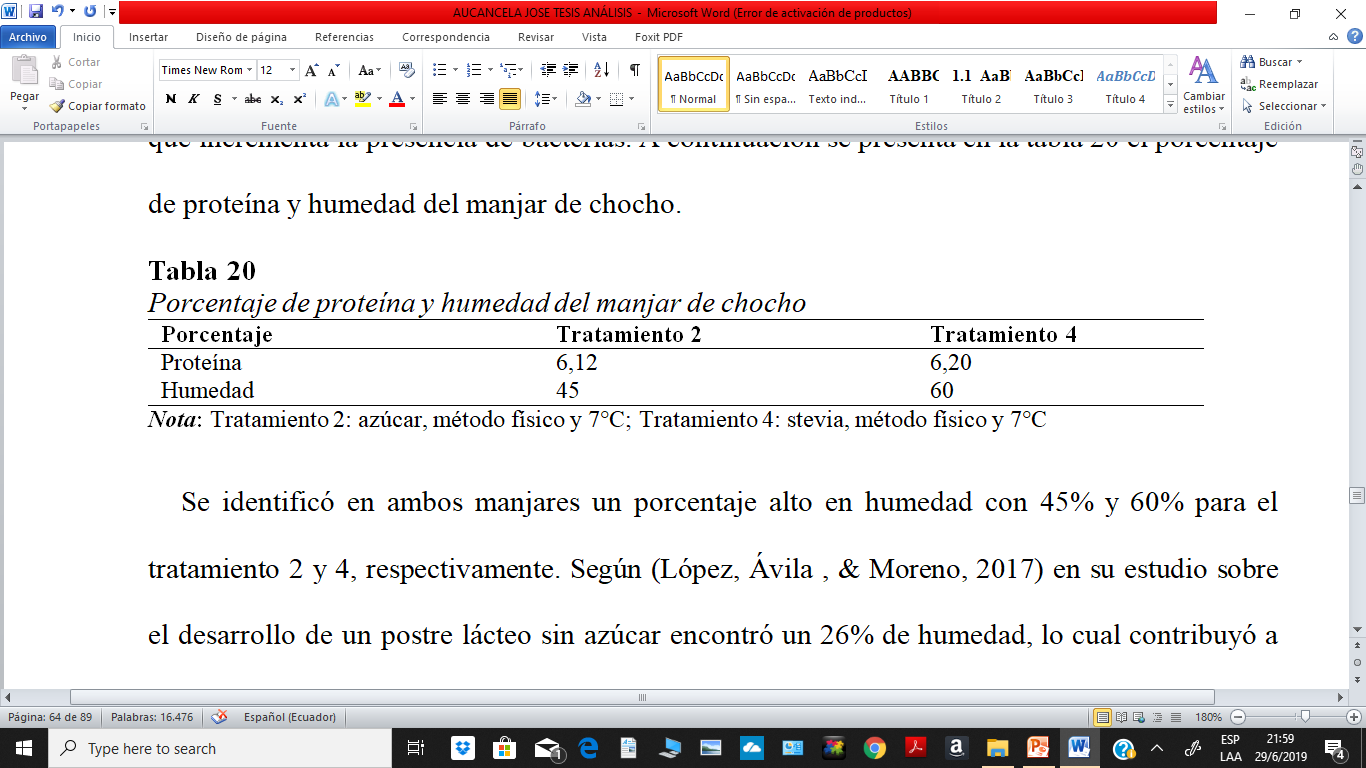 Figuerola, Estévez, & Avedaño (2008) reportaron un 22% de proteína y 30% de humedad, en el producto de humedad intermedia a base de fréjol, después de los 15 días de almacenamiento se incrementó la población de mohos, levaduras y bacterias.
Observación de enterobacterias en manjar de chocho
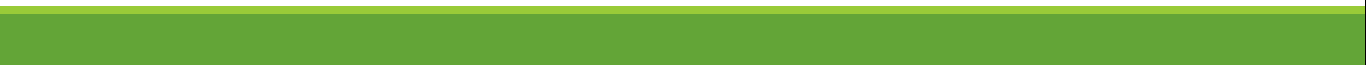 Análisis Sensorial
Color 
Tras realizar la prueba de Fisher al 95% de confianza con un valor p<0.05 se encontró diferencias significativas en la variable color
Según (Gutiérrez, 2014) menciona que la razón por la cual existe presencia de un color moderadamente pálido se debe al nivel de concentración del edulcorante no calórico en la formulación

(Pasto, 2011) obtuvo un color café claro al incorporar 75% de stevia y 25% de sacarosa en el manjar de leche

(Valencia & Millán, 2009),  no reportaron cambios durante los días 1, 10 y 20 de evaluación sensorial con respecto al color en el dulce de leche con polidextrosa, fructosa y sorbitol
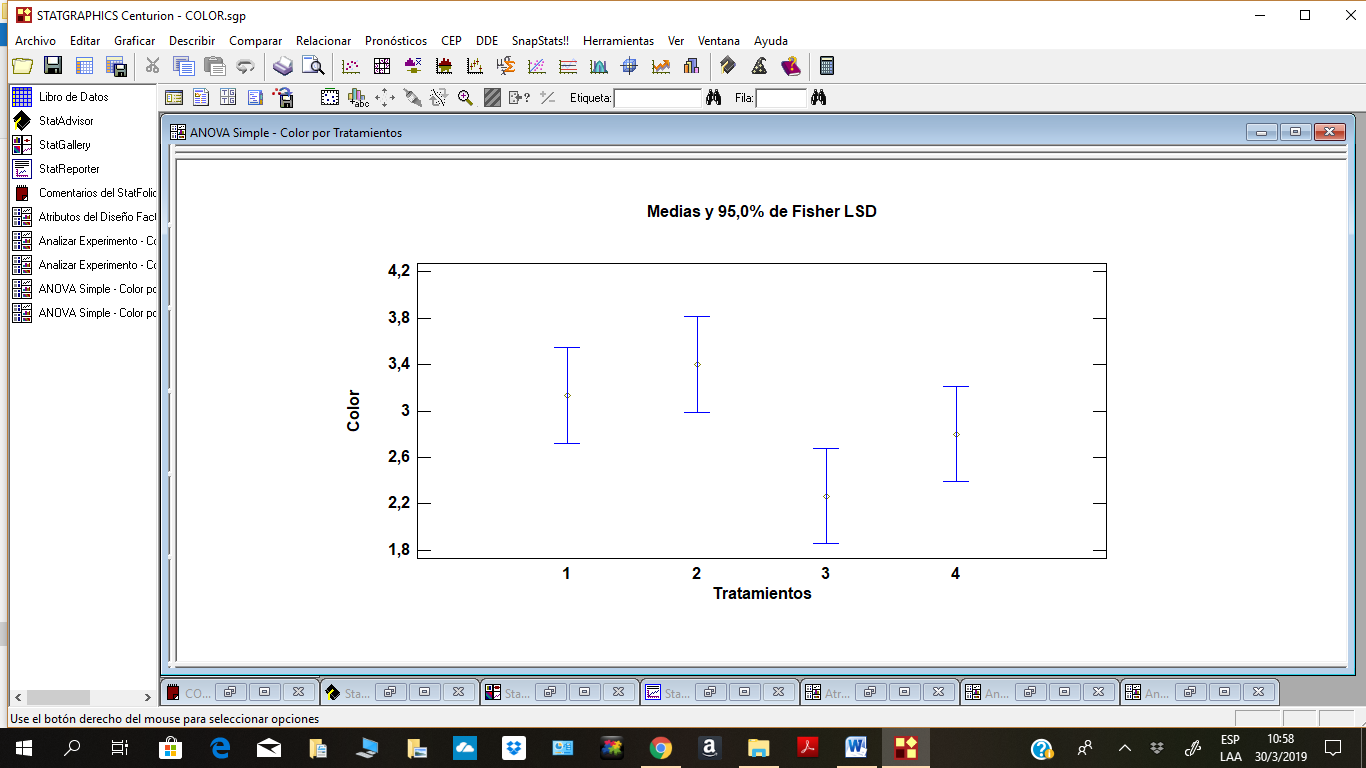 Figura 4. Diagrama de barras de error de la variable color por cada tratamiento
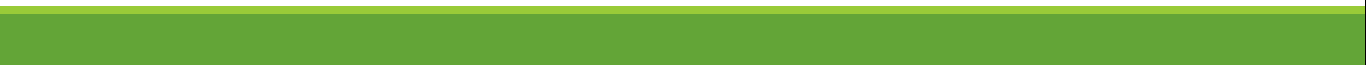 Análisis Sensorial
Sabor y Aceptabilidad 
Tras realizar el ANOVA en las variables sabor y aceptabilidad se encontró diferencias significativas con prueba de Fisher al 95% de confianza.
Góngora, Vázquez, Corona, & Segura (2018) realizaron un estudio sobre la stevia comercial como ingrediente clave de alimentos funcionales, encontrando que ésta siempre presenta una ponderación inferior al comprarla con la sacarosa.

Ortega (2013) en su estudio sobre la elaboración del manjar de choclo afirma que la aceptabilidad depende de varios factores siendo el color y sabor los más predominantes

Viveros (2016) cuya investigación basada en elaboración de hojuelas de chocho determinó que el mejor tratamiento de un análisis sensorial depende del grado de palatabilidad del producto
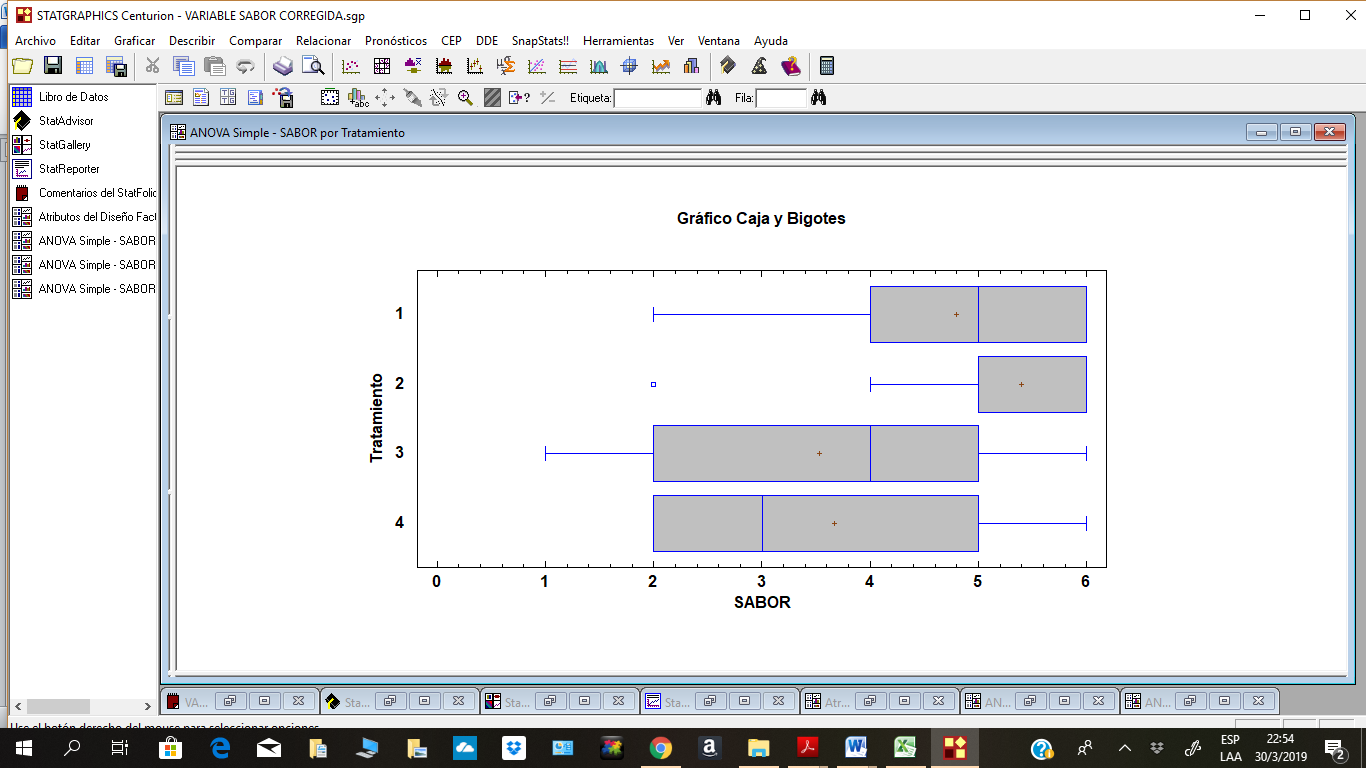 Figura 5. Gráfico de caja y bigotes para la variable sabor
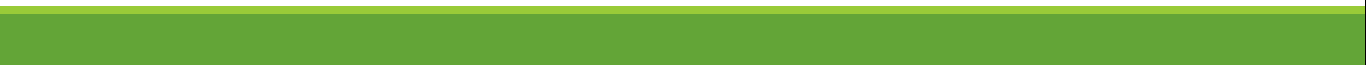 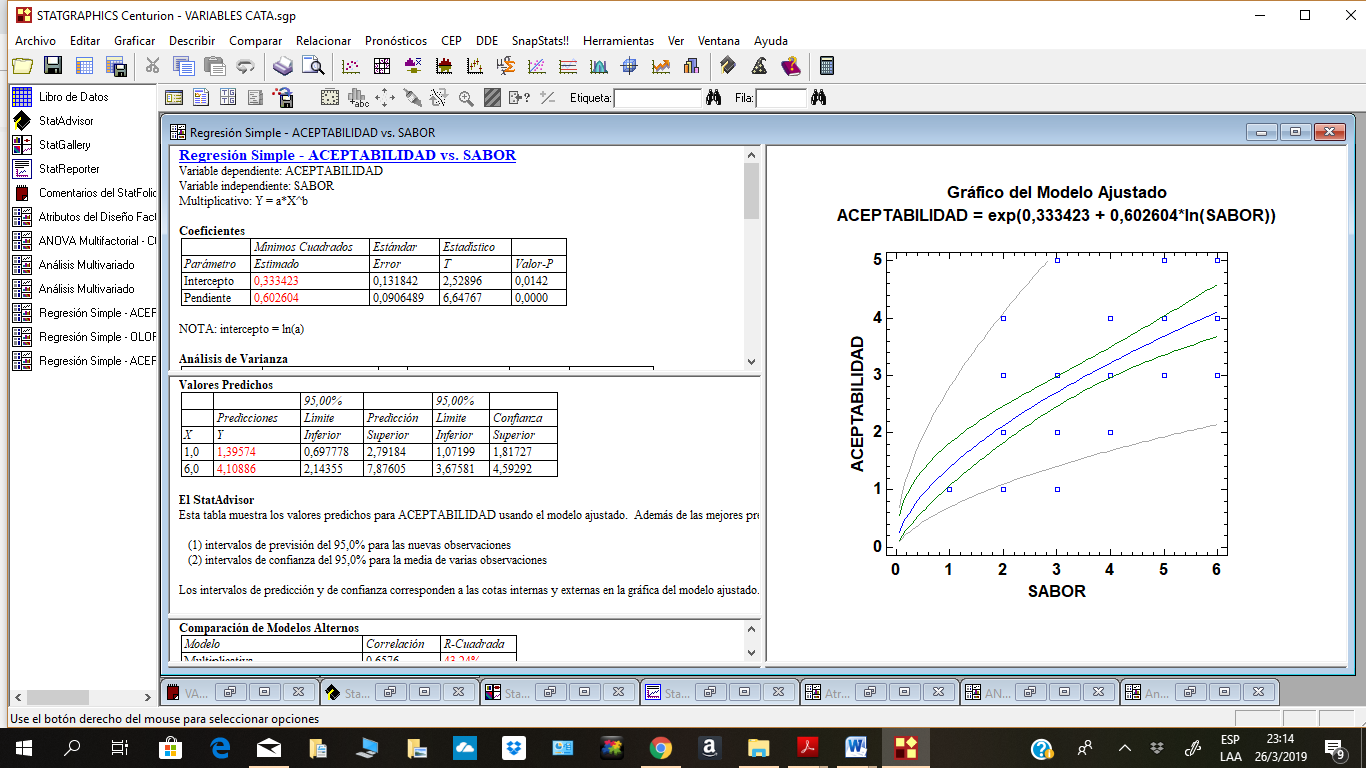 Se identificó la correlación entre las variables mediante los coeficientes de sperman y el valor p<0.05, siendo aceptabilidad y sabor las variables relacionadas 

Se determinó que se ajustaban a un modelo multiplicativo (Y=a*X^b)
Figura 6. Gráfico de modelo exponencial de aceptabilidad y sabor 
  del manjar de chocho 
Se ajustó esta relación a un modelo multiplicativo, siendo aceptabilidad la variable dependiente, de acuerdo a la siguiente ecuación: Aceptabilidad = exp(0.333423+0.602604*ln(Sabor).
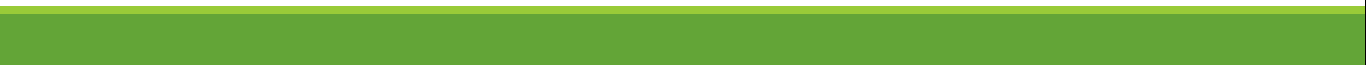 Análisis de mercado 
Se realizó el análisis cualitativo de los tratamientos 2 y 4, mismos que tuvieron un método físico de conservación y fueron almacenados a 7ºC.
La diferencia entre los 2 manjares de chocho fue el tipo de edulcorante, azúcar para el tratamiento 2 y stevia para el tratamiento 4
Presentación
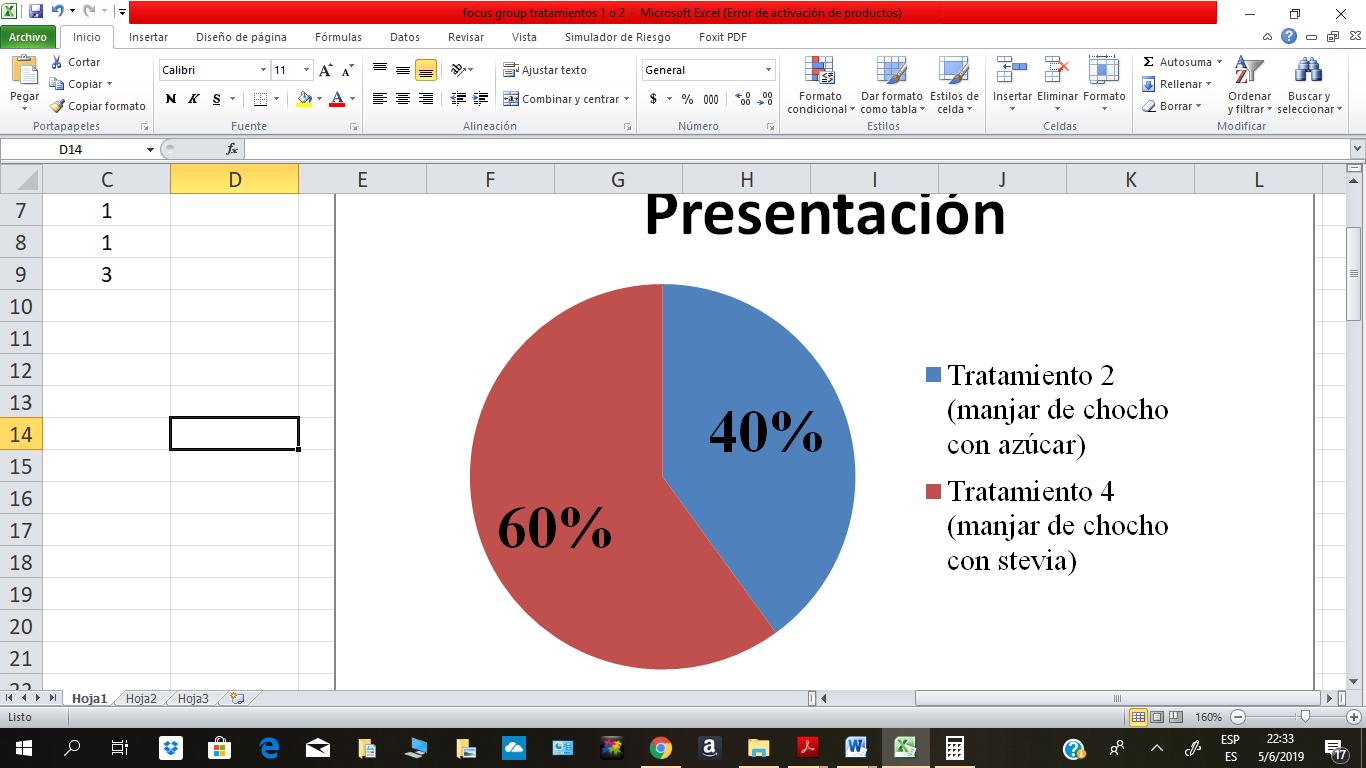 Figura 7. Manjar de chocho de mejor presentación
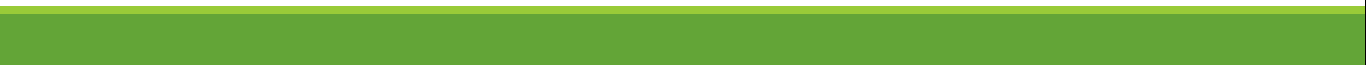 Precio
Sabor
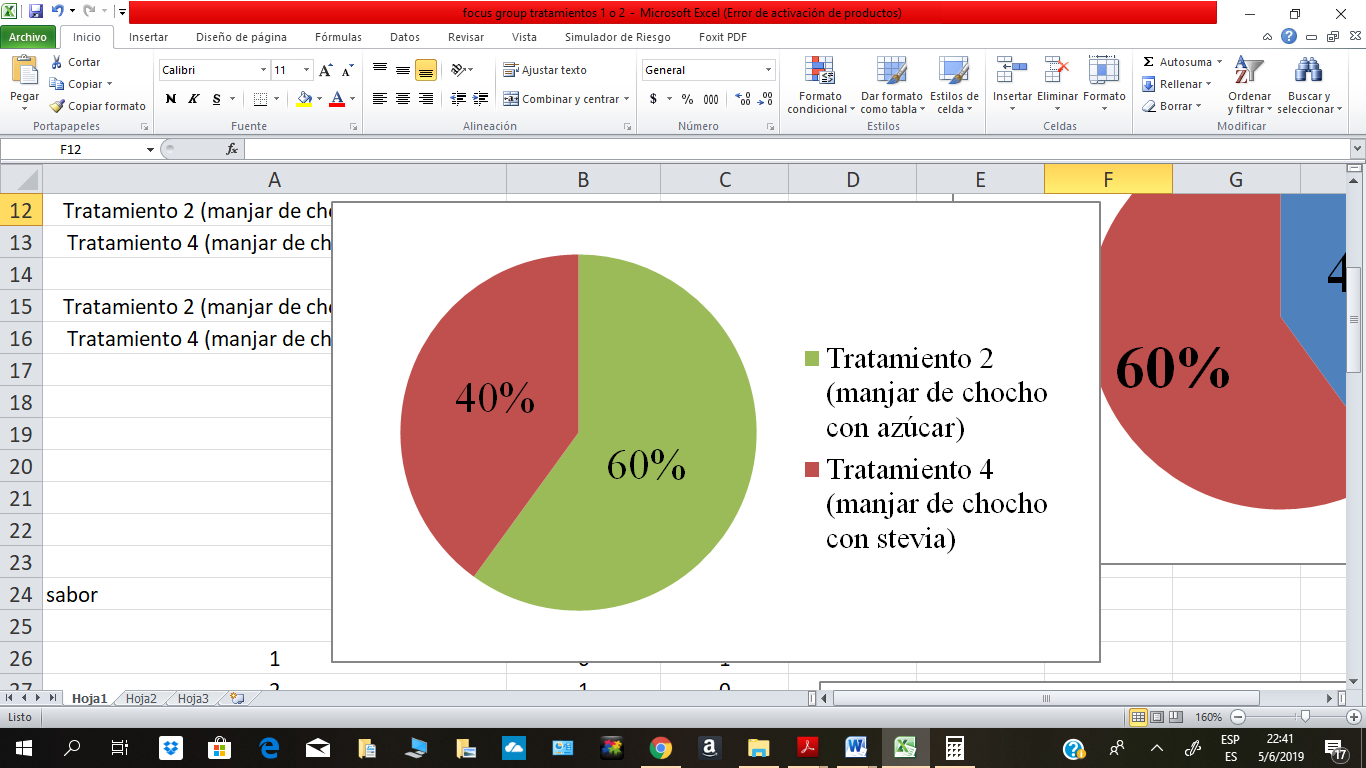 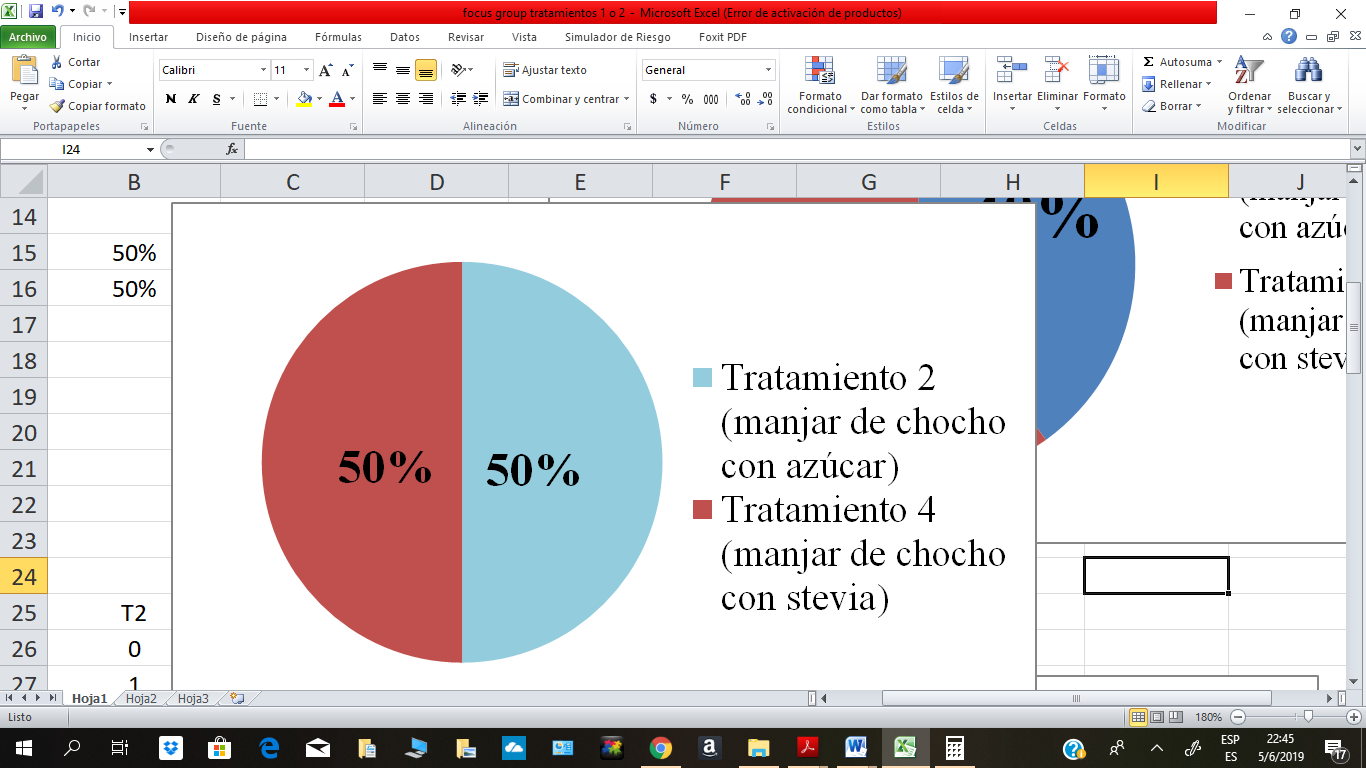 Figura 8. Manjar de chocho de mejor sabor 

El tratamiento 4 presentó el mejor sabor debido a que se mantenía el sabor del chocho con un buen balance de dulzor
Figura 9. Manjar de chocho de mejor precio 

Durante la sesión 3 personas afirmaron que los precios de ambos productos son accesibles y adecuados para comprarlos
T2 precio de $ 2,75 y T4 precio de $ 4,25
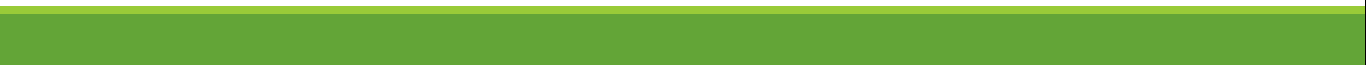 CONCLUSIONES
El tiempo de vida útil del manjar de chocho fue de 20 días para los tratamientos 2 (7ºC, sacarosa y método físico) y 4 (7ºC, stevia y método físico), debido a que se obtuvo un crecimiento de mohos y levaduras <1x104 UFC/g. 
El método de conservación y la temperatura de almacenamiento fueron los factores que permitieron la estabilidad microbiológica y organoléptica del producto durante los 20 días. 
Los tratamientos 1(7°C, sacarosa y método químico) y 2 (7°C, sacarosa y método físico) tuvieron la mejor puntuación en las variables: color, sabor y aceptabilidad.
La preferencia de los productos por parte de los jóvenes participantes estuvo influencia por la presentación y sabor.
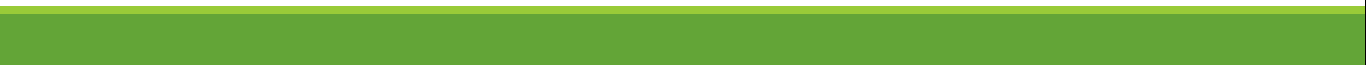 RECOMENDACIONES
Realizar una evaluación del nivel de bacterias debido a que el producto presenta un porcentaje de humedad y proteína alta. 
Buscar la normativa adecuada para el producto desarrollado debido a que la normativa INEN 700 es específica para el dulce de leche, mismo que se diferencia en varios aspectos al manjar de chocho. 
Realizar un análisis de mercado a nivel cuantitativo a partir de los resultados obtenidos del “Focus group” debido a que se requiere identificar varios aspectos del nicho de mercado.
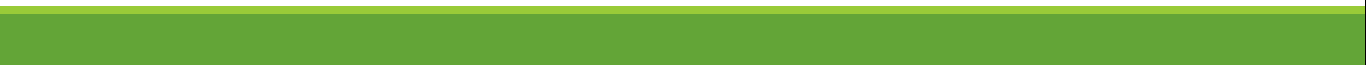 “Los emprendedores encuentran oportunidades donde otros ven problemas”
GRACIAS